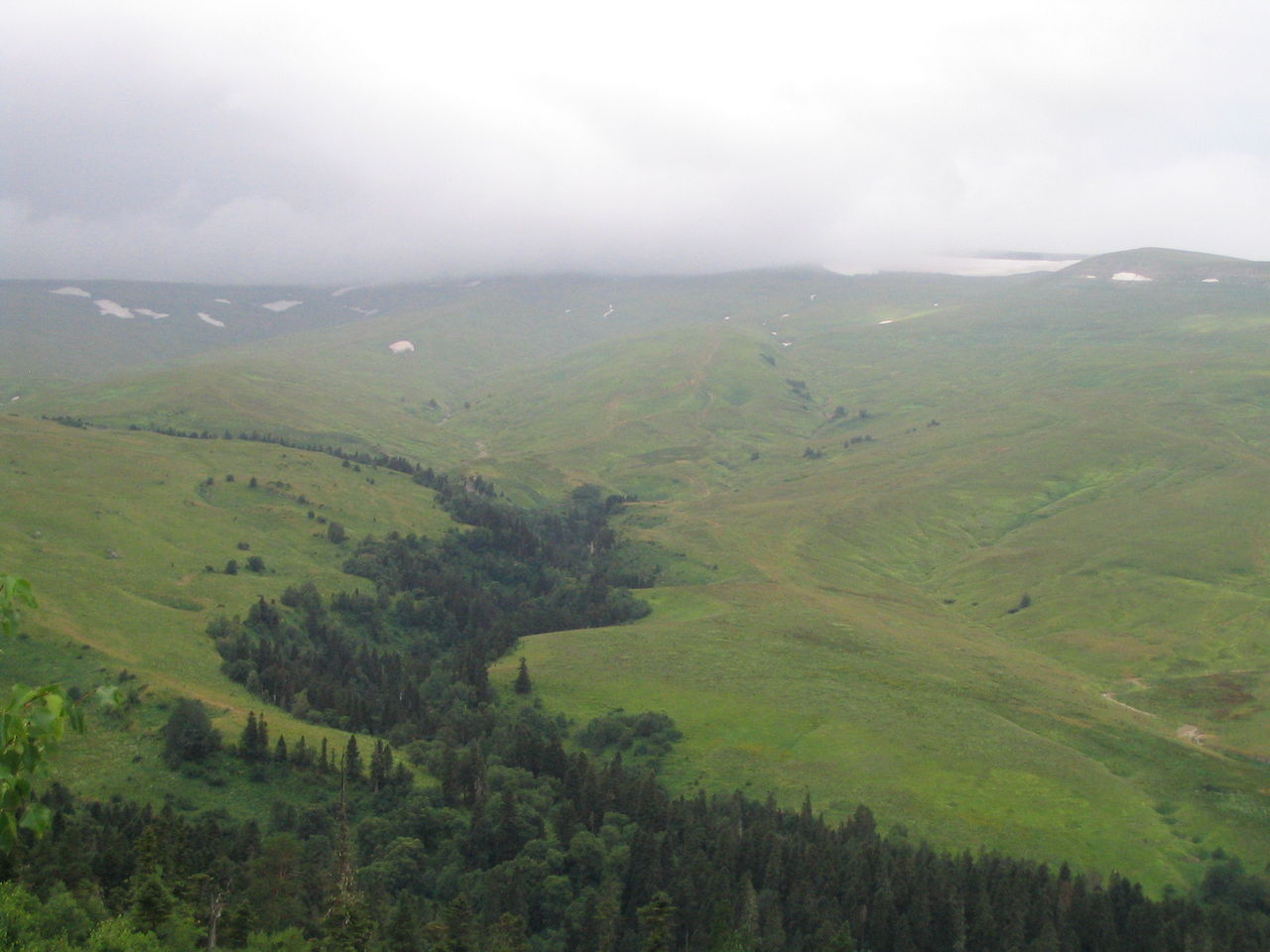 Origin
of the 
Indo-European 
Family of Languages
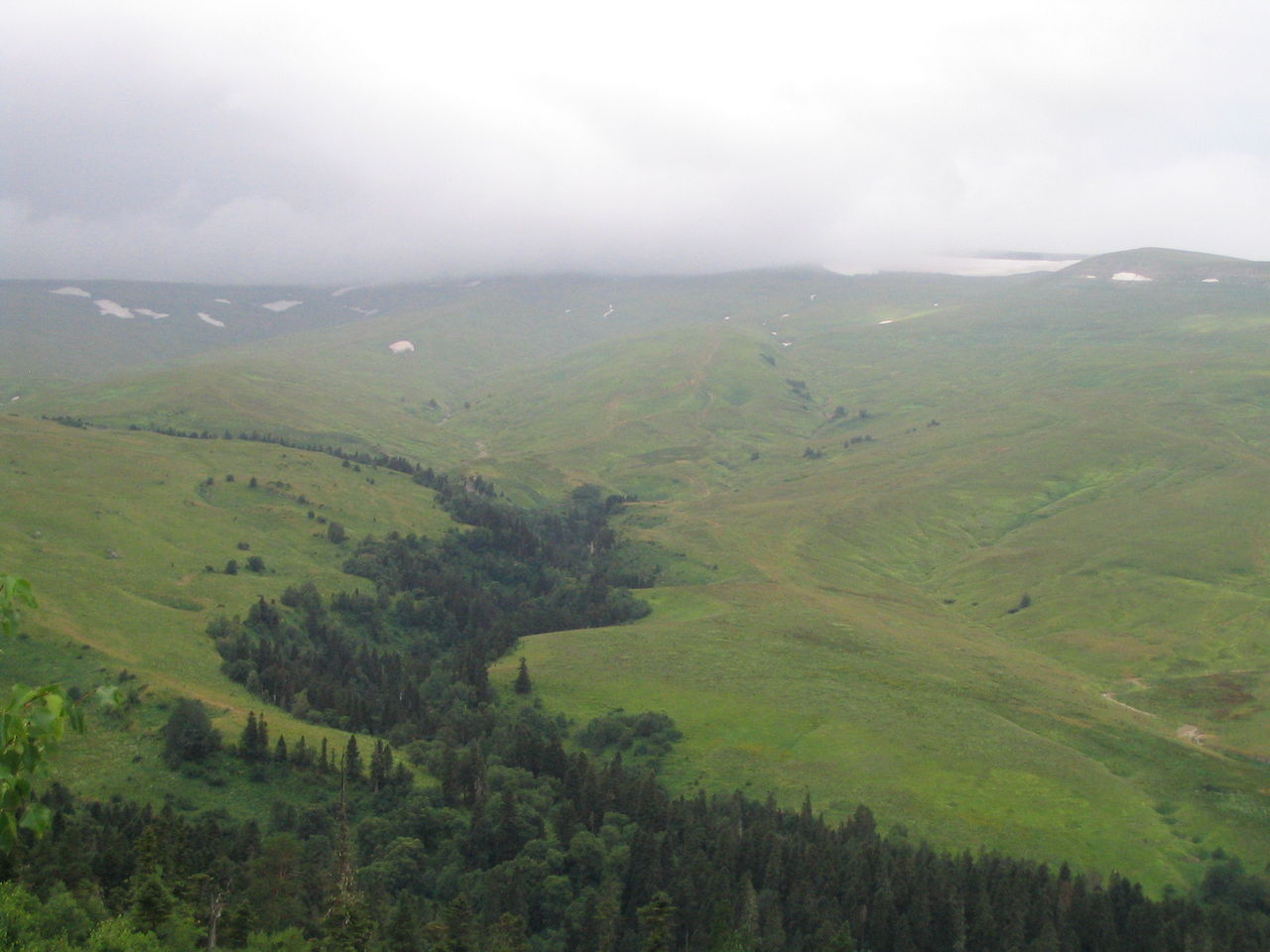 This photo shows
one edge of the
vast “steppes” 
(grasslands)
of central Asia.
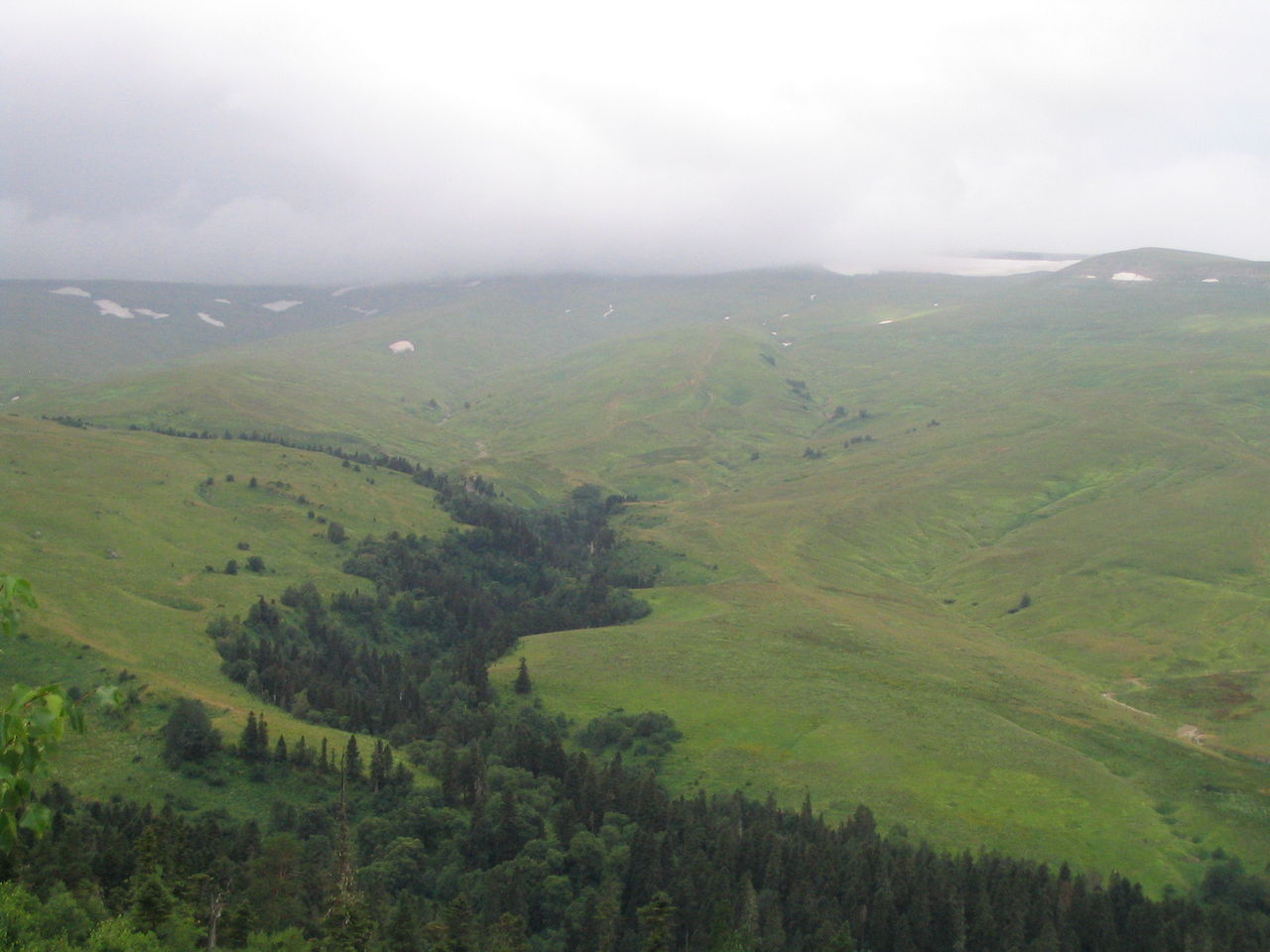 The grasslands are 
north of the Black 
and Caspian Seas

They extend across Eurasia
from southeast Europe
to northern China.
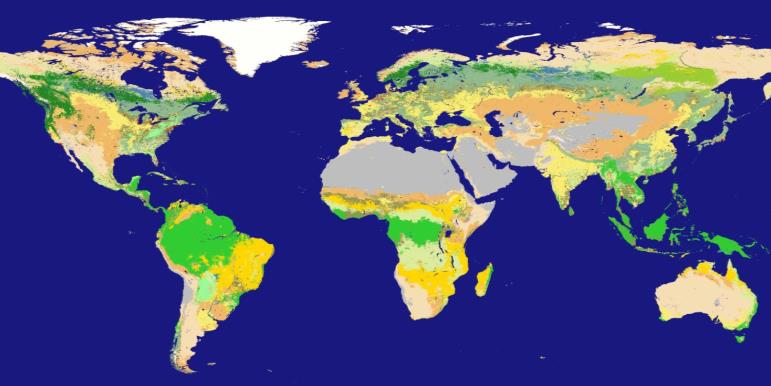 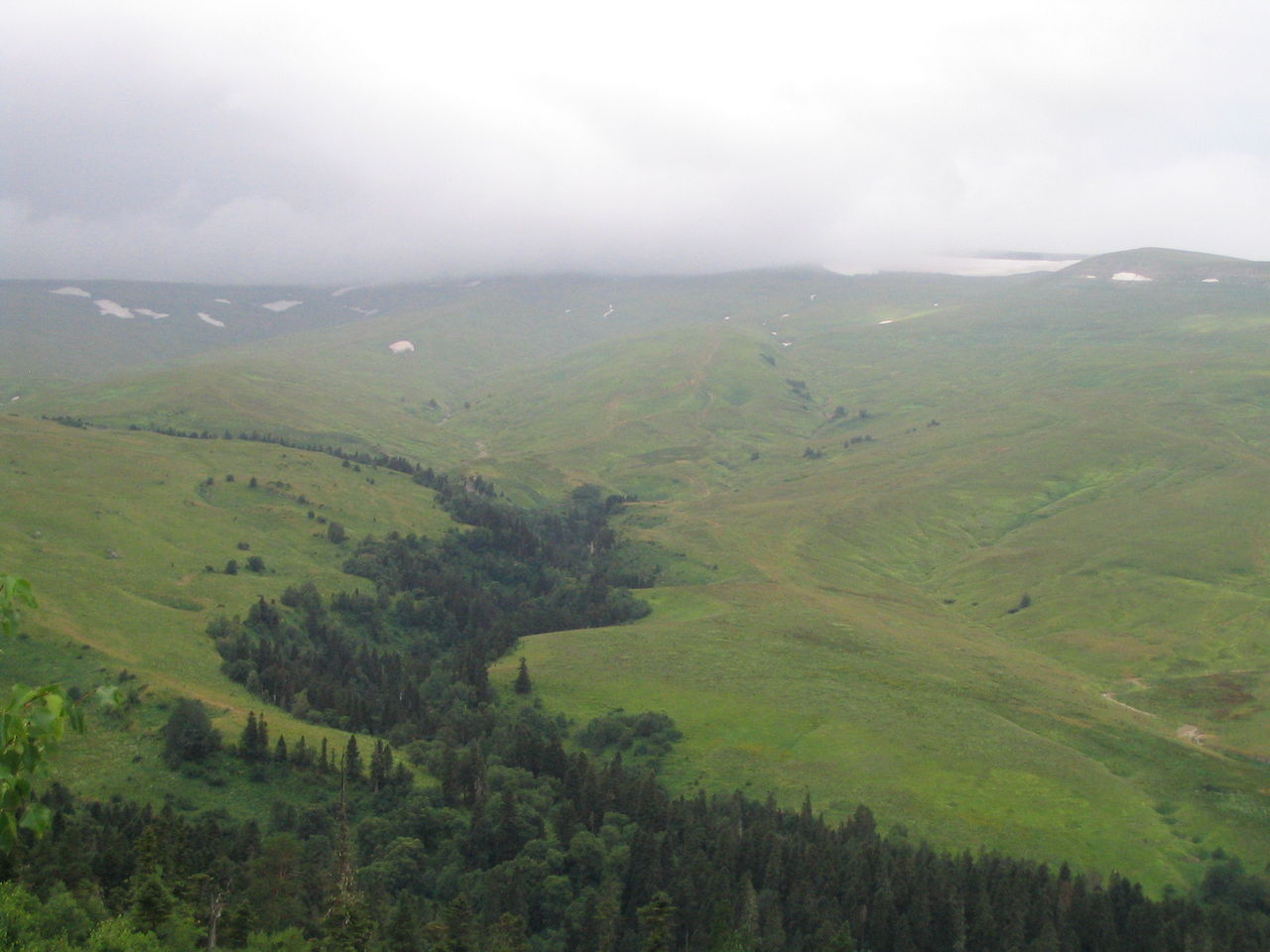 The climate in central Asia
is cold and usually dry,
like central Canada
(which is also a grassland).
The climate in this region
is cold and usually dry,
like central Canada
(which is also a grassland).
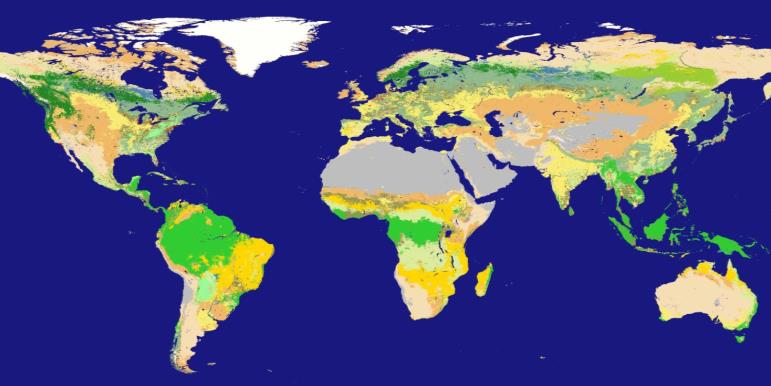 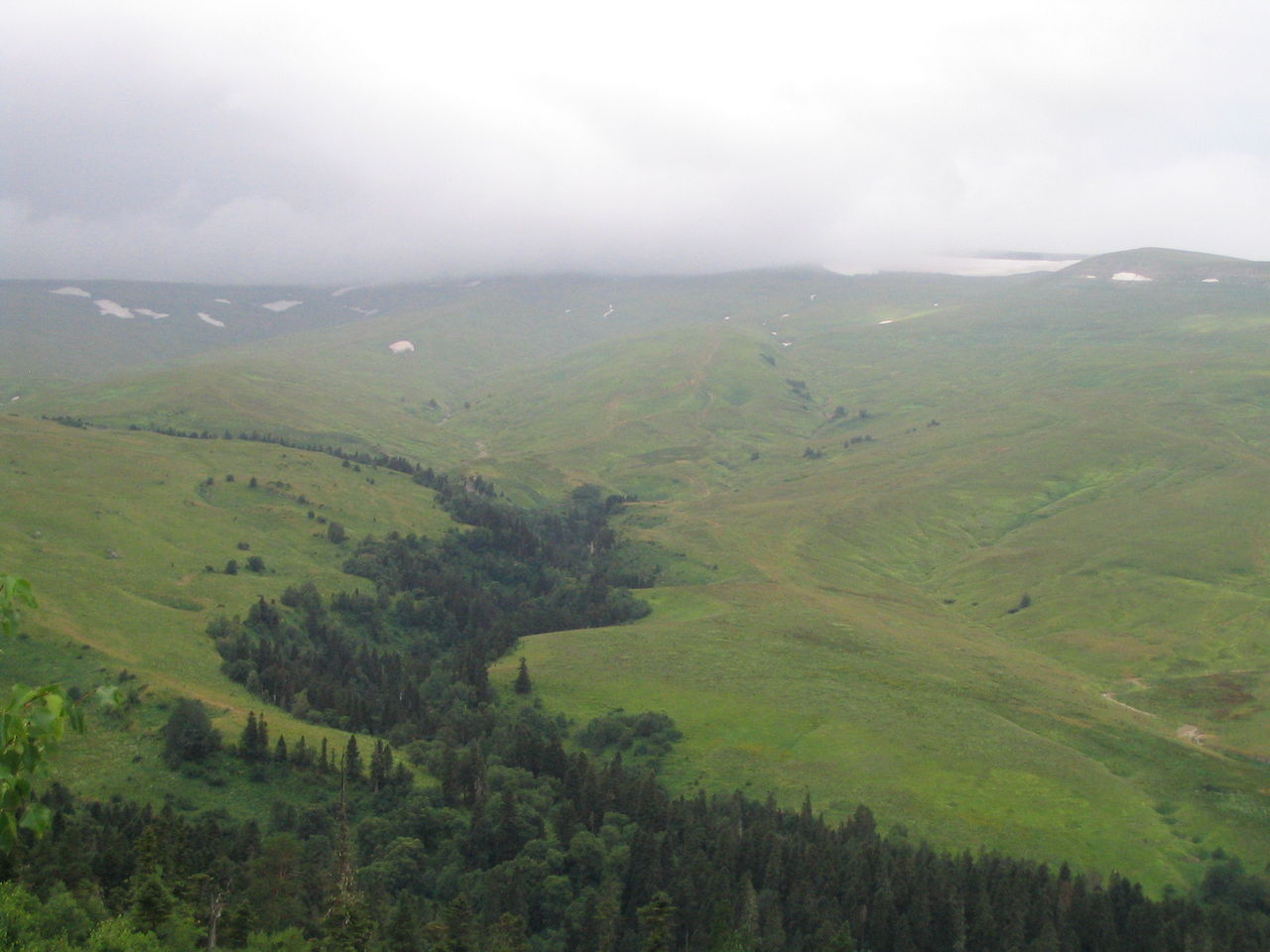 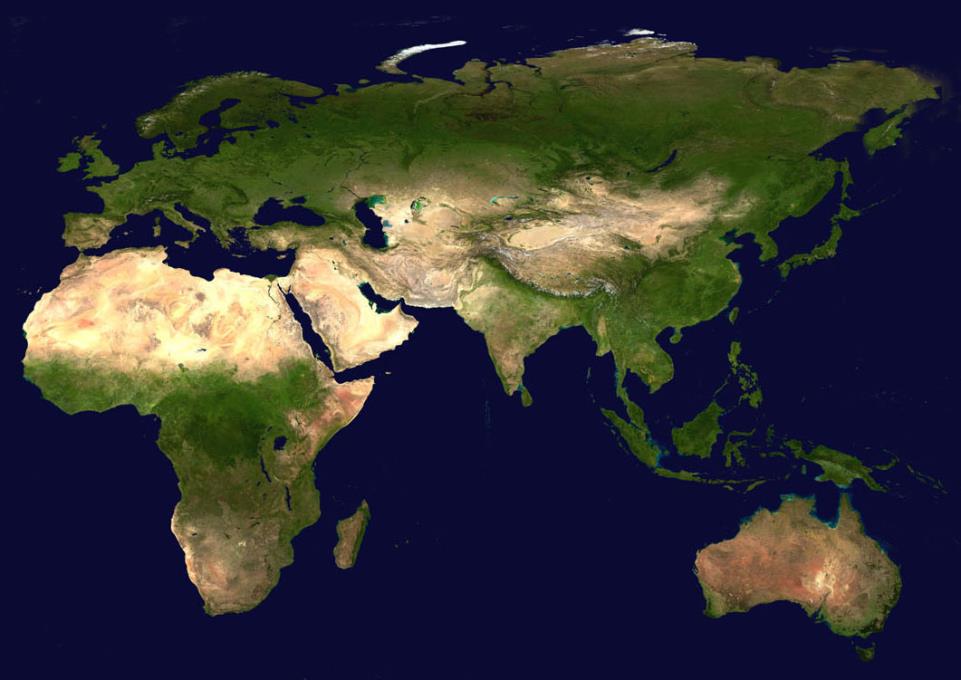 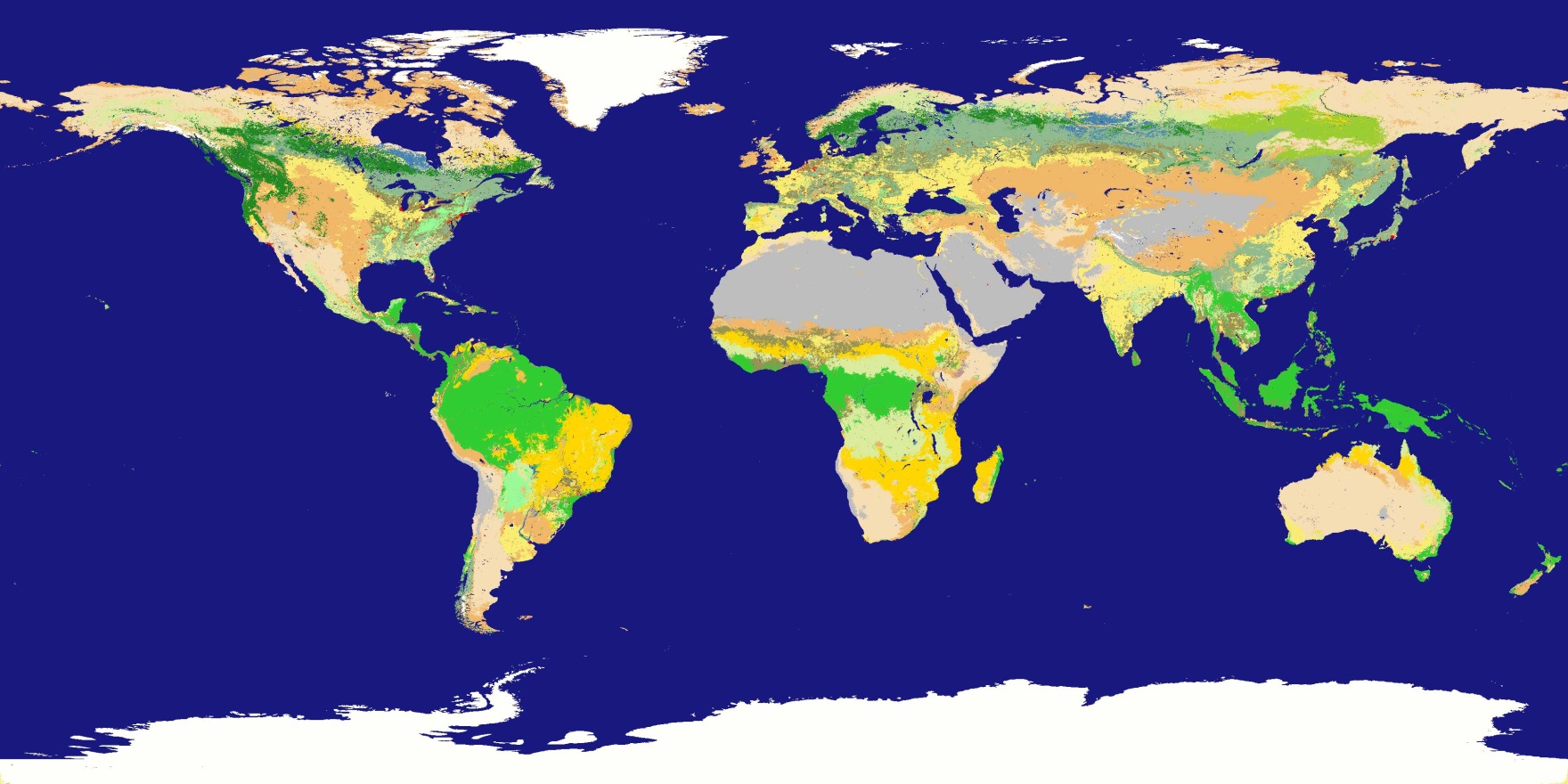 A satellite image
taken in spring 
shows the steppes
with a light green color.
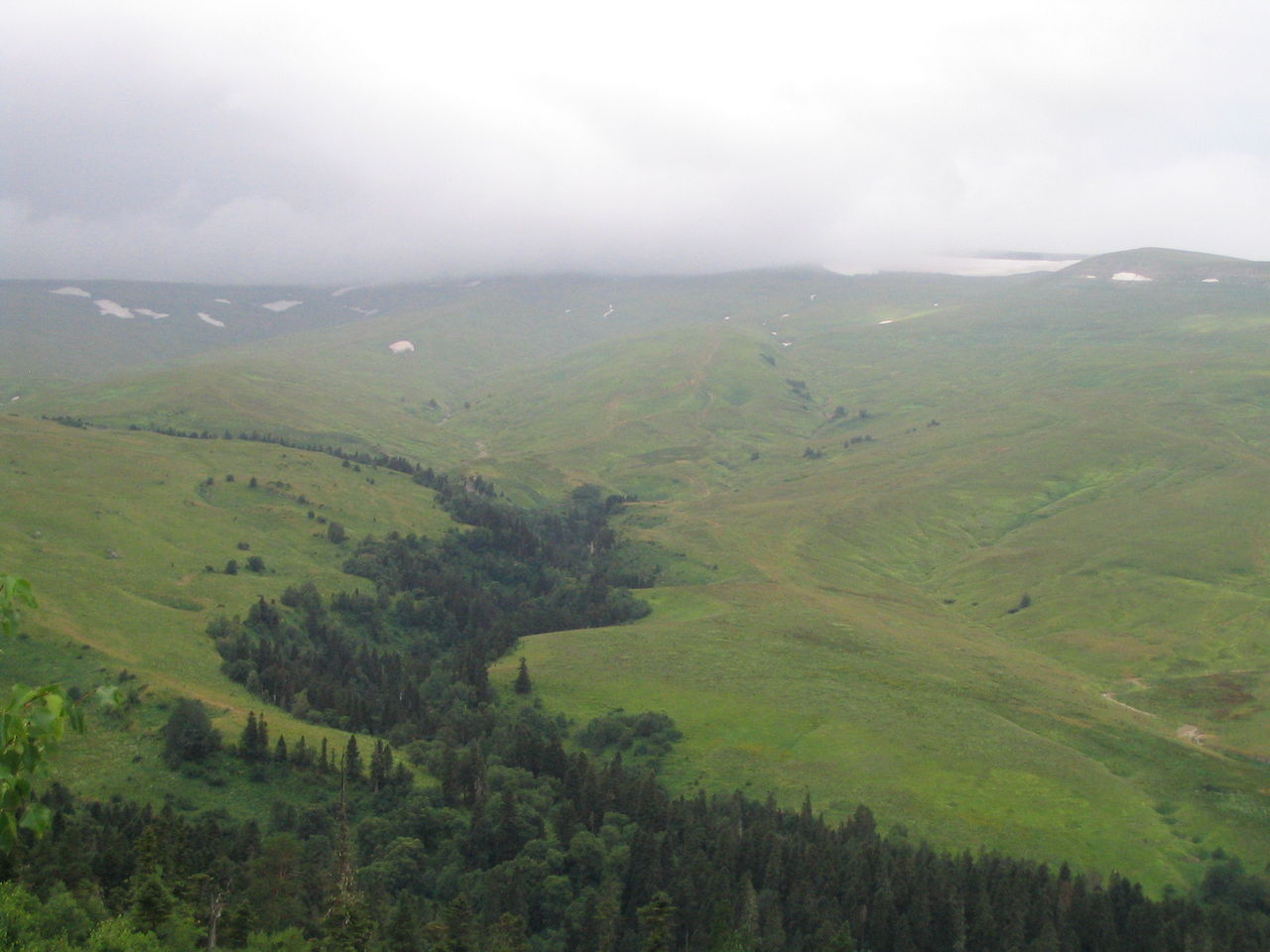 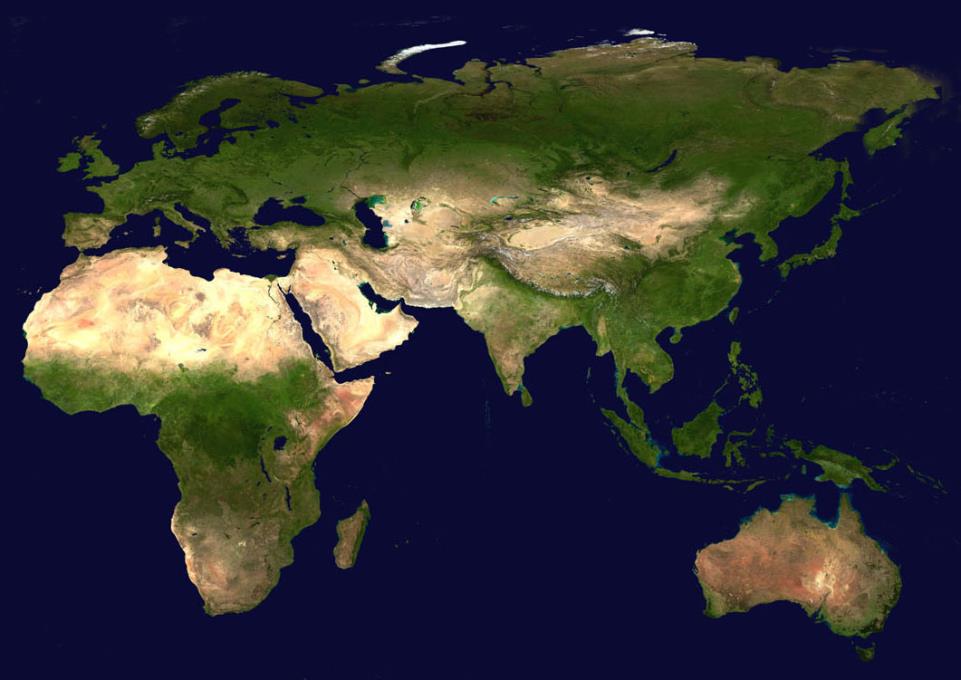 Forest
Desert
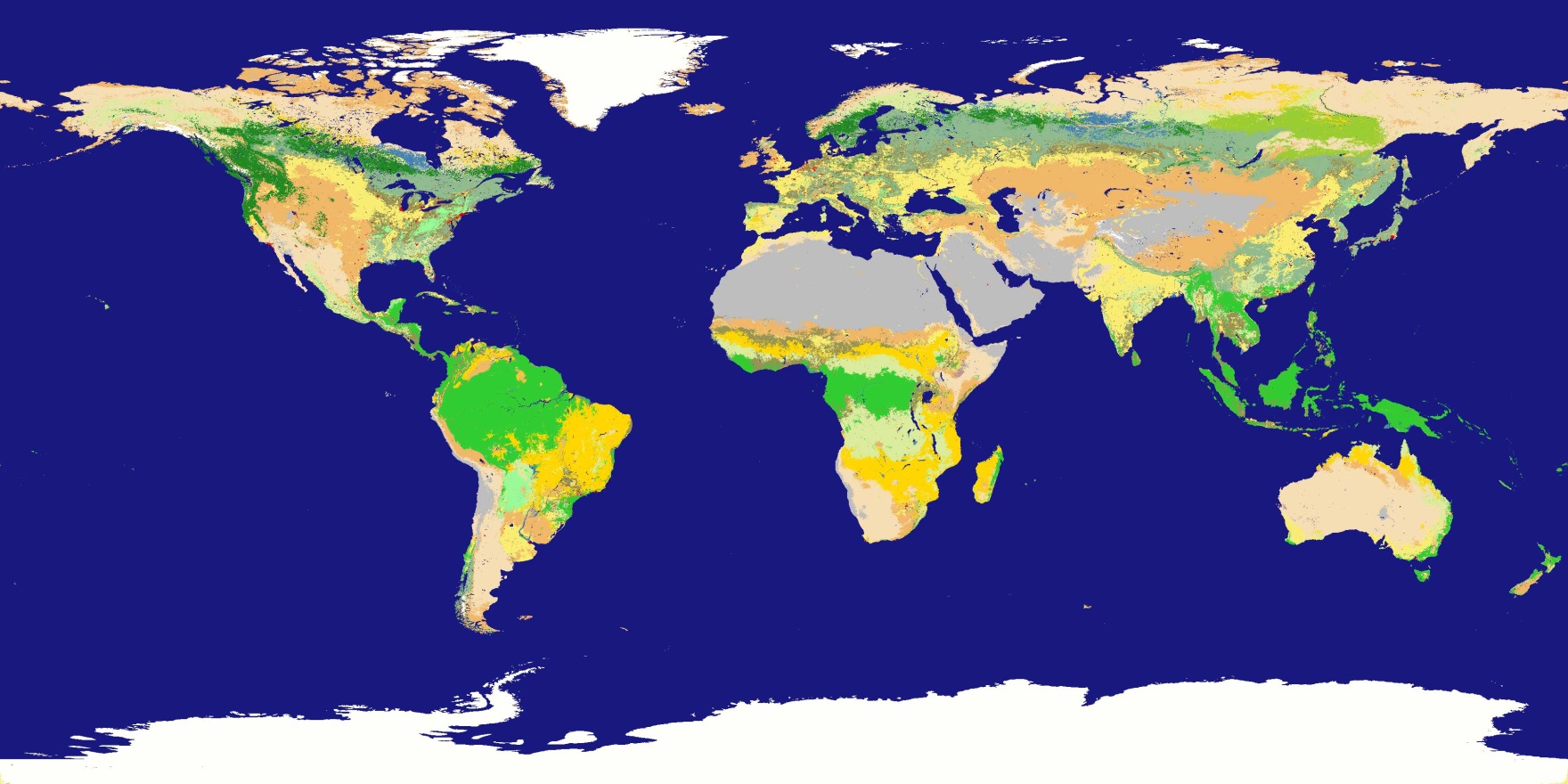 Desert
A satellite image
taken in spring 
shows the steppes
with a light green color.
Forest
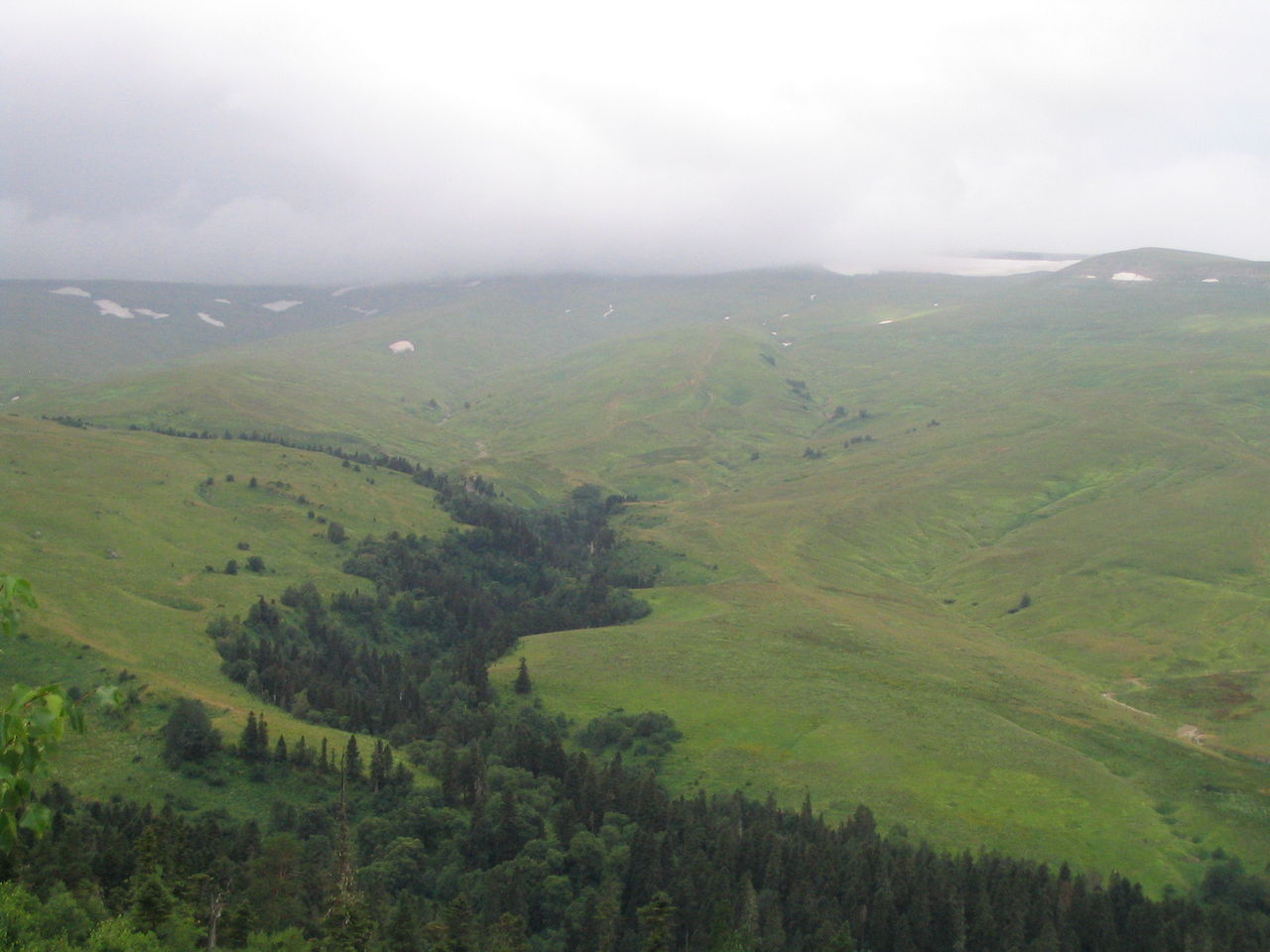 The extent of the grasslands is
much easier to see on a simpler map.

They are much larger in central Eurasia
than in North America.
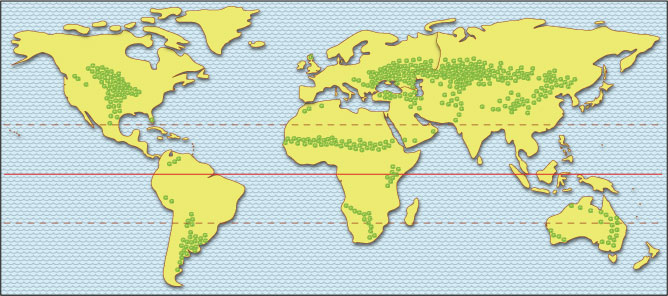 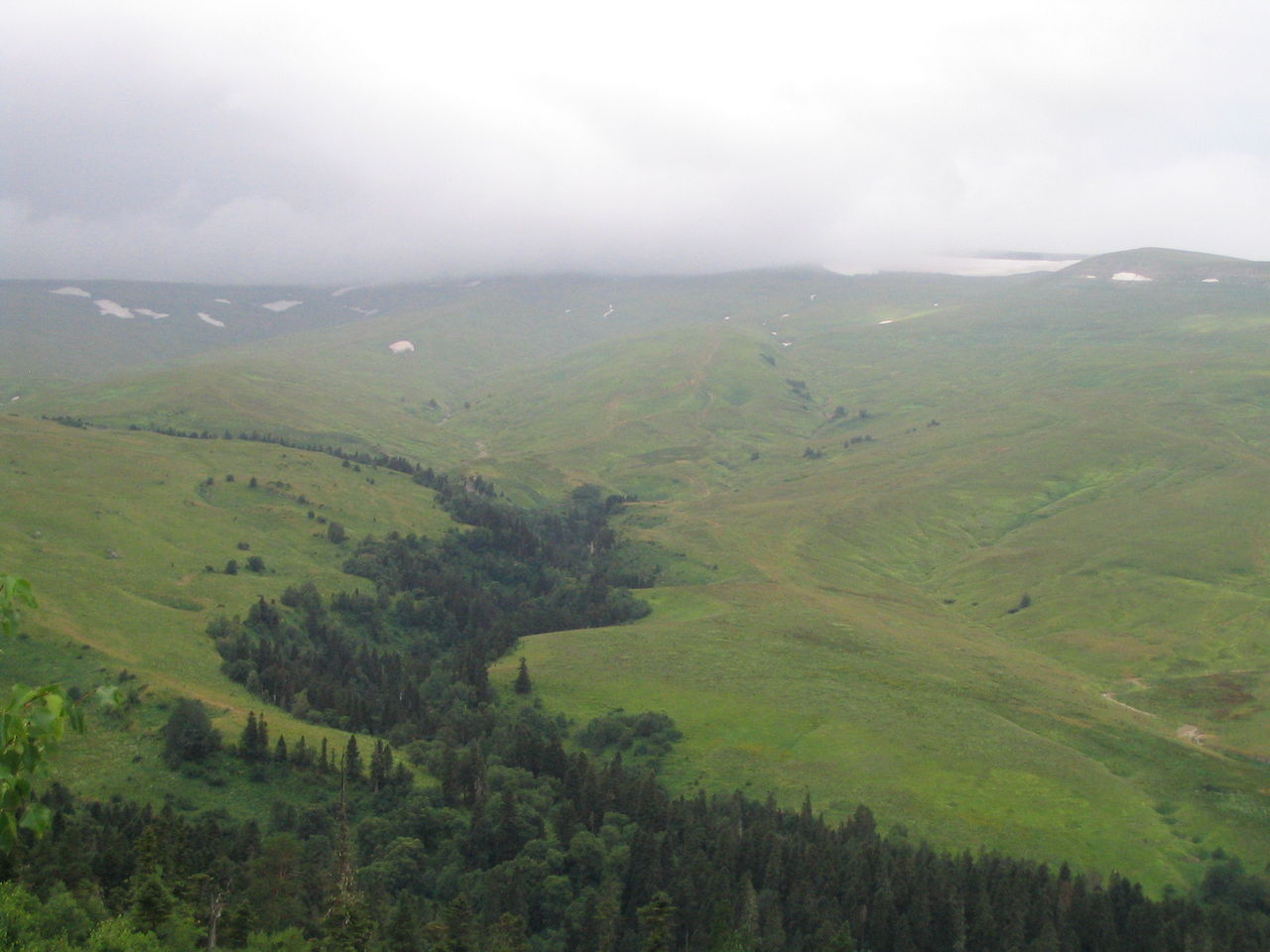 Question:
Why are we concerned about
grasslands in the middle of Eurasia?
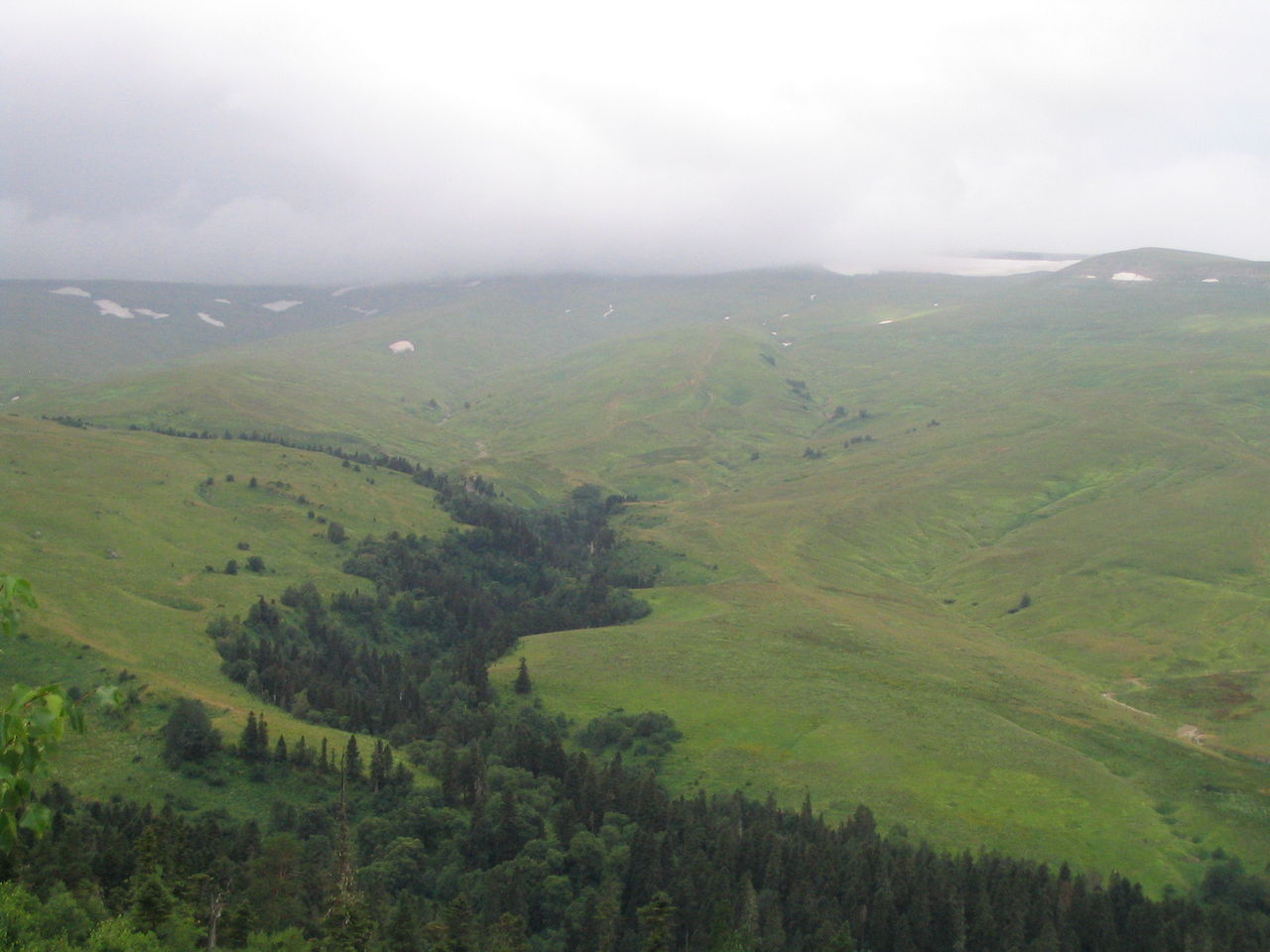 Question:
Why are we concerned about
grasslands in the middle of Eurasia?
Answer: because our language
and a lot of important inventions
came from this part of the world.
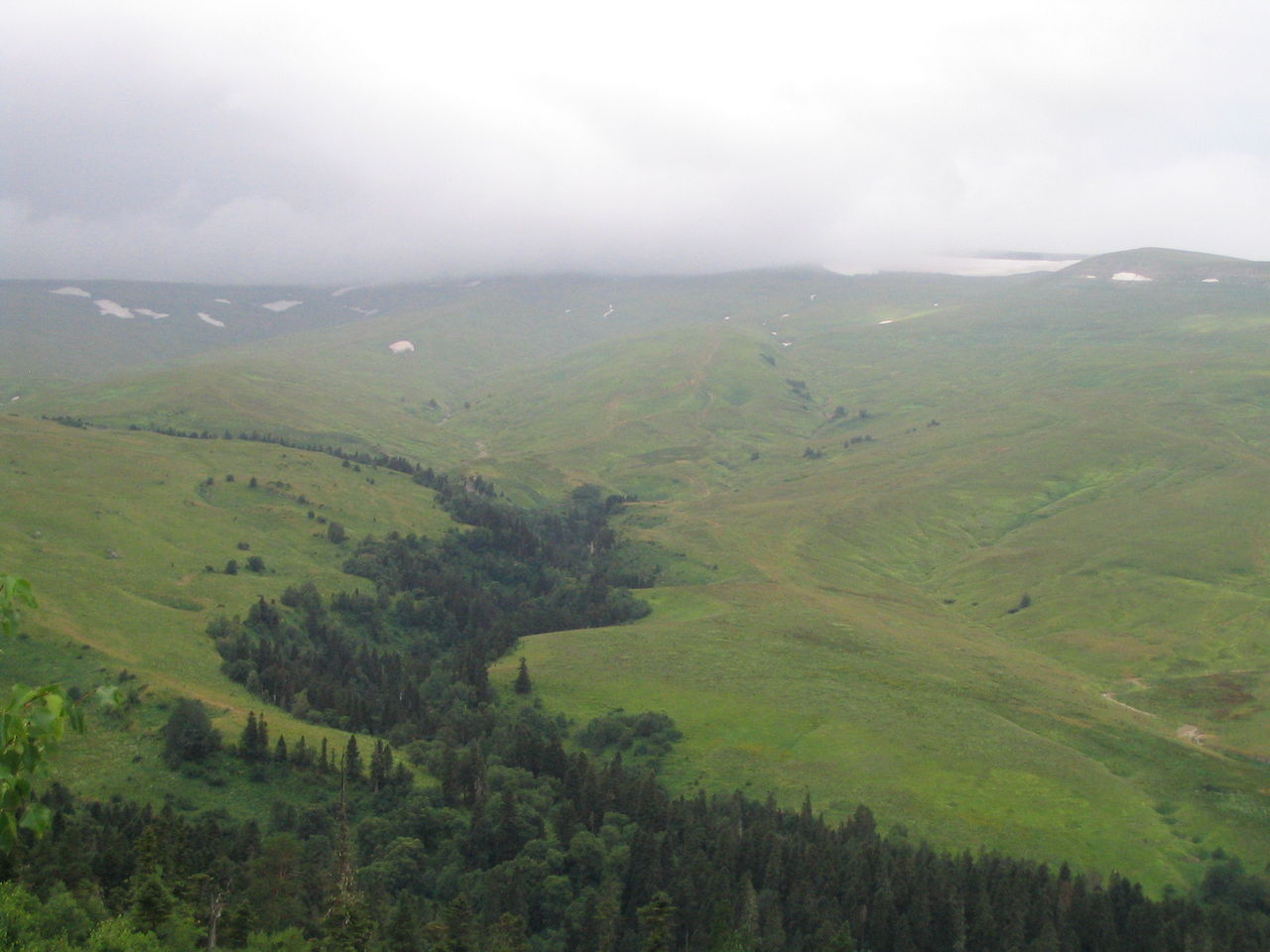 Question:
Why are we concerned about
grasslands in the middle of Eurasia?
Answer: because our language
and a lot of important inventions
came from this part of the world.
PS. That’s true,
whether we speak
English, Spanish,
Swedish, Italian, 
German, Russian,
Greek, Persian, 
Hindi, Bengali,
or many others.
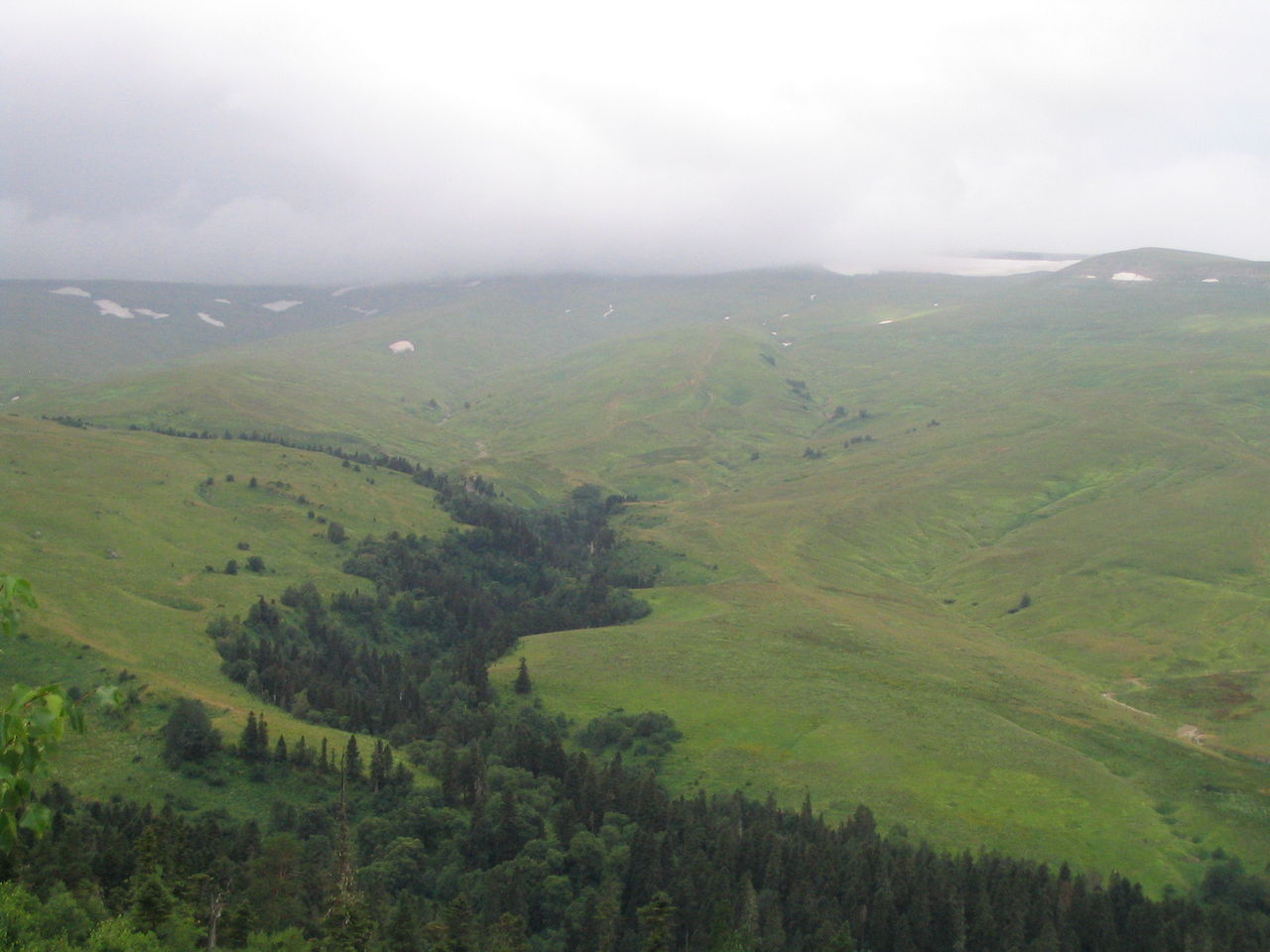 Question:
Why are we concerned about
grasslands in the middle of Eurasia?
Answer: because our language
and a lot of important inventions
came from this part of the world.
PS. That’s true,
whether we speak
English, Spanish,
Swedish, Italian, 
German, Russian,
Greek, Persian, 
Hindi, Bengali,
or many others.

How can this be?
How can this be?
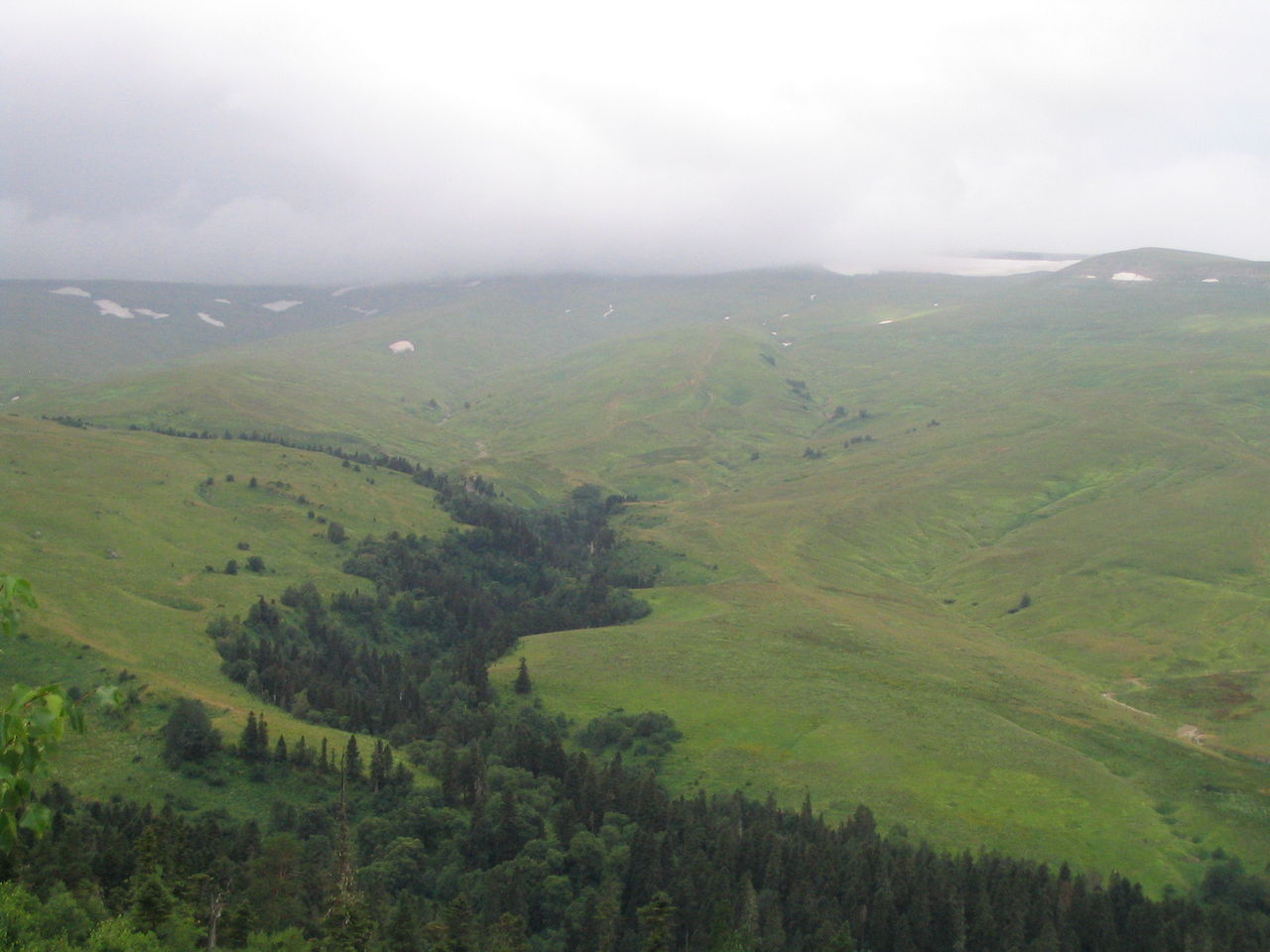 7000 years ago,
some people lived
in forested valleys
near the edges
 of vast grasslands.
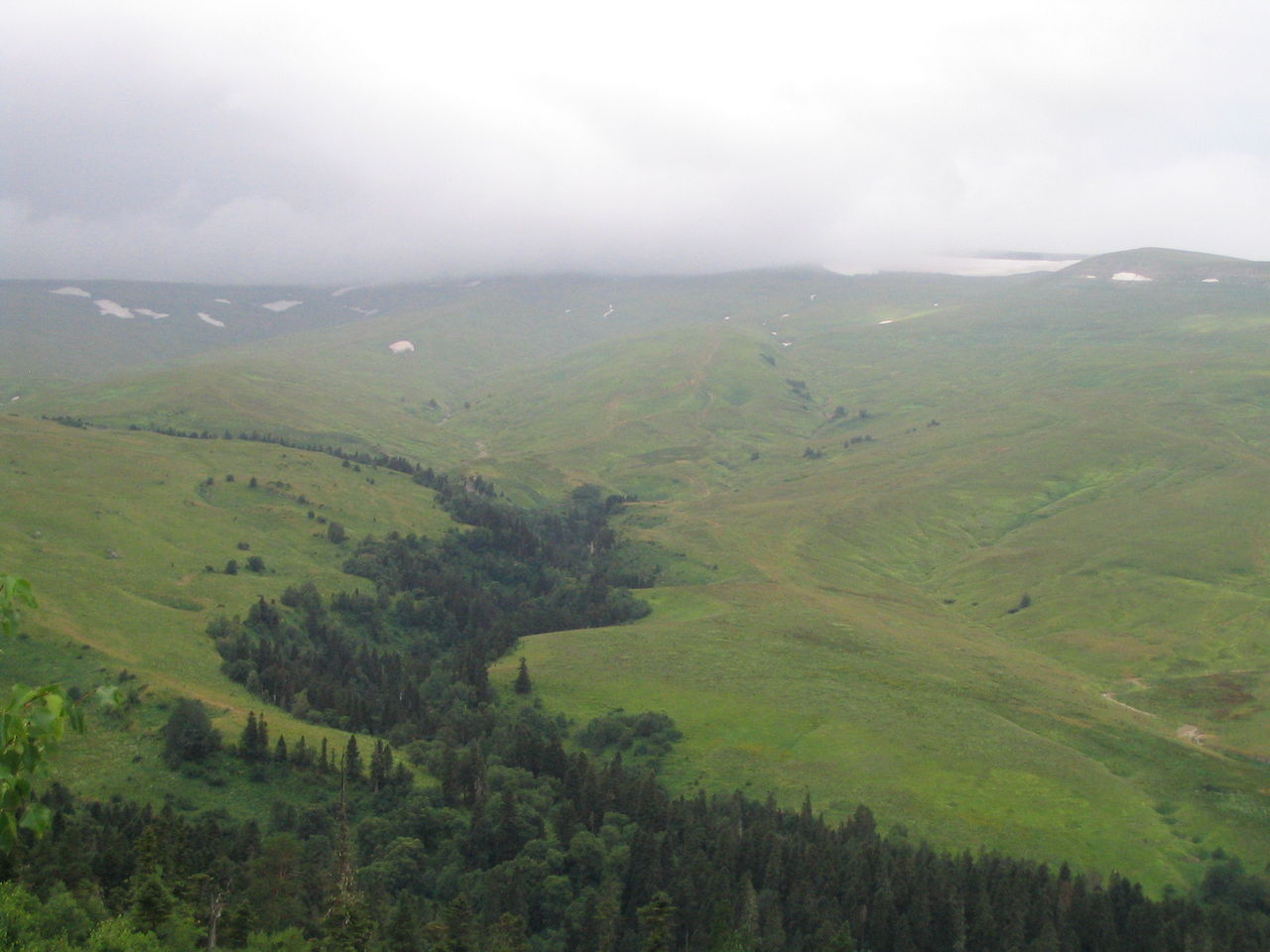 7000 years ago,
some people lived
in forested valleys
near the edges
 of vast grasslands.
in places
like this!
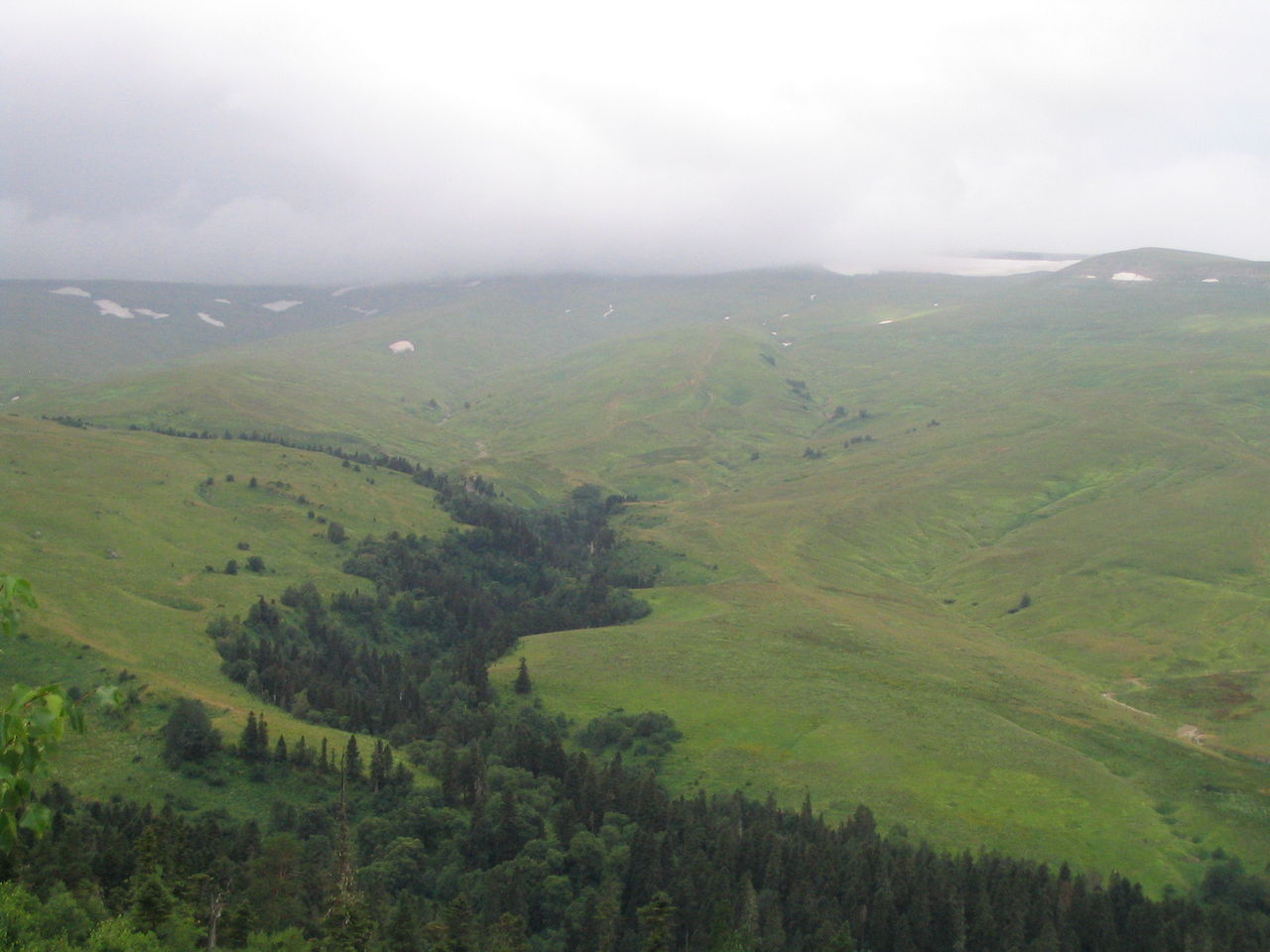 They lived
in wooden houses,
and they ate fish
from the streams,
seeds and fruits
from the trees,
and deer and horses
(which they hunted
  in the woods and grasslands).
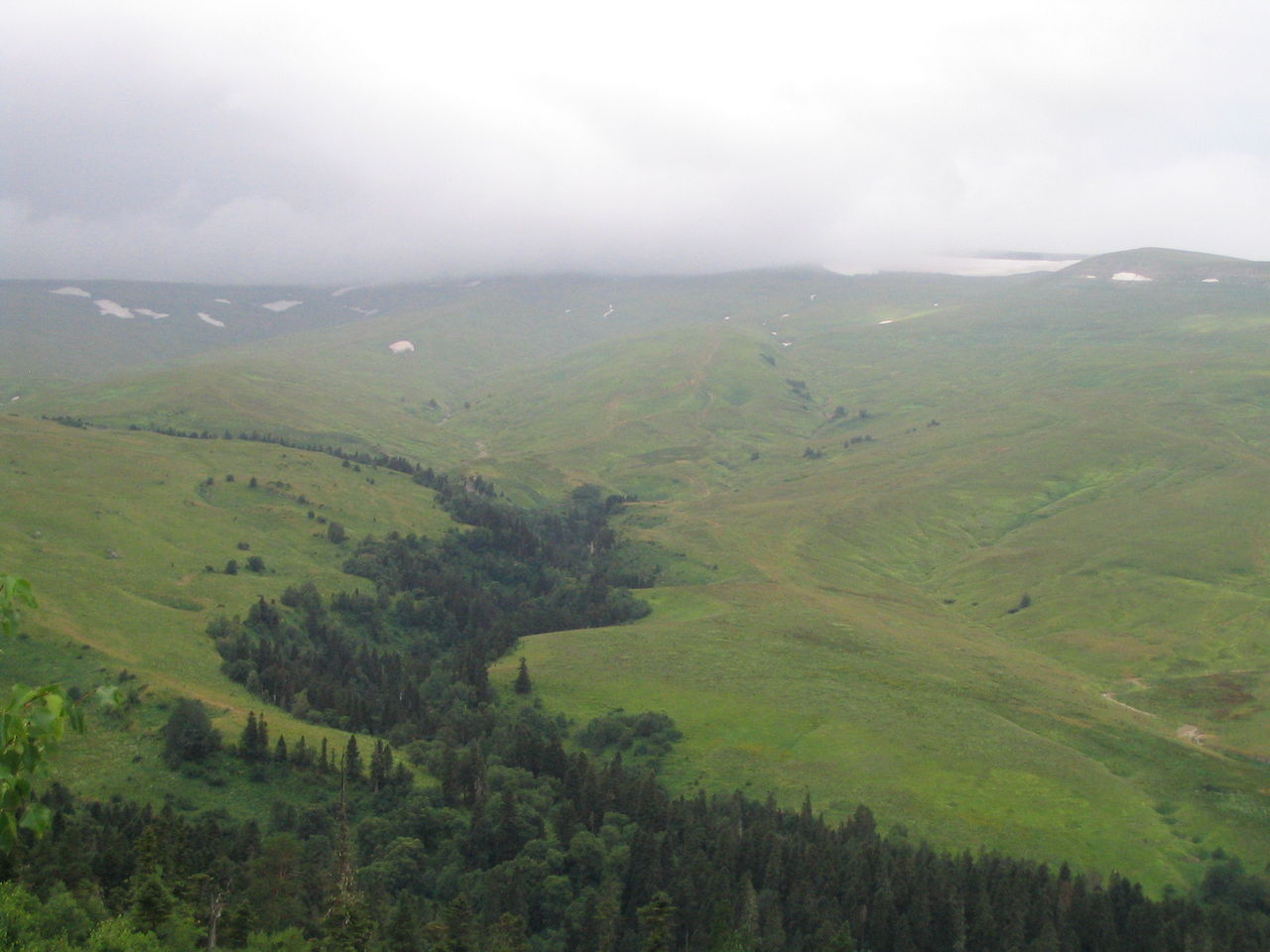 For a thousand years,
their population grew.

Hunting became
a lot harder, after
they killed most of
the big, slow animals!
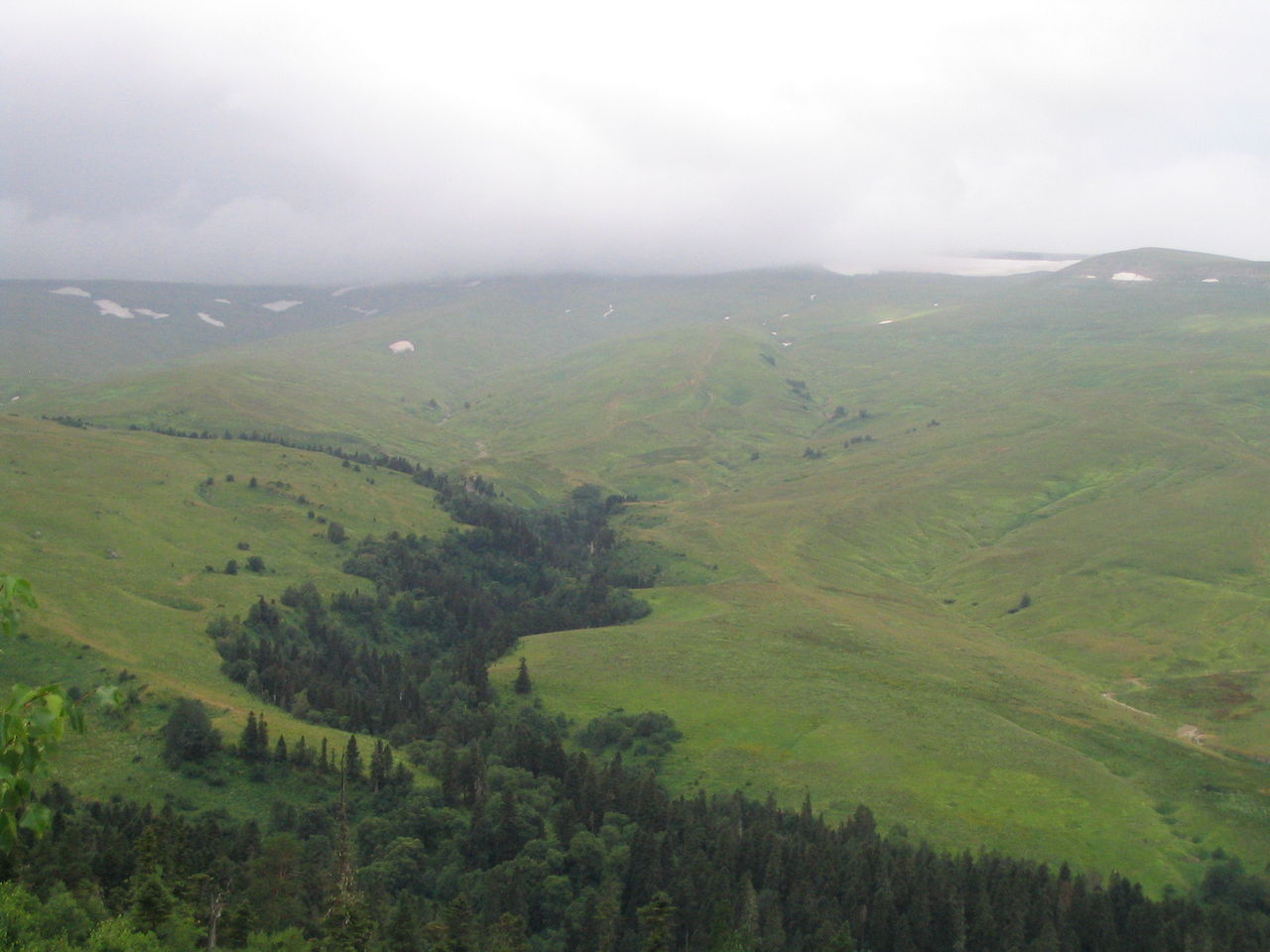 For a thousand years,
their population grew.

Hunting became
a lot harder, after
they killed most of
the big, slow animals!
The people learned
how to keep horses
for milk and meat
when their hunting
 was not successful.
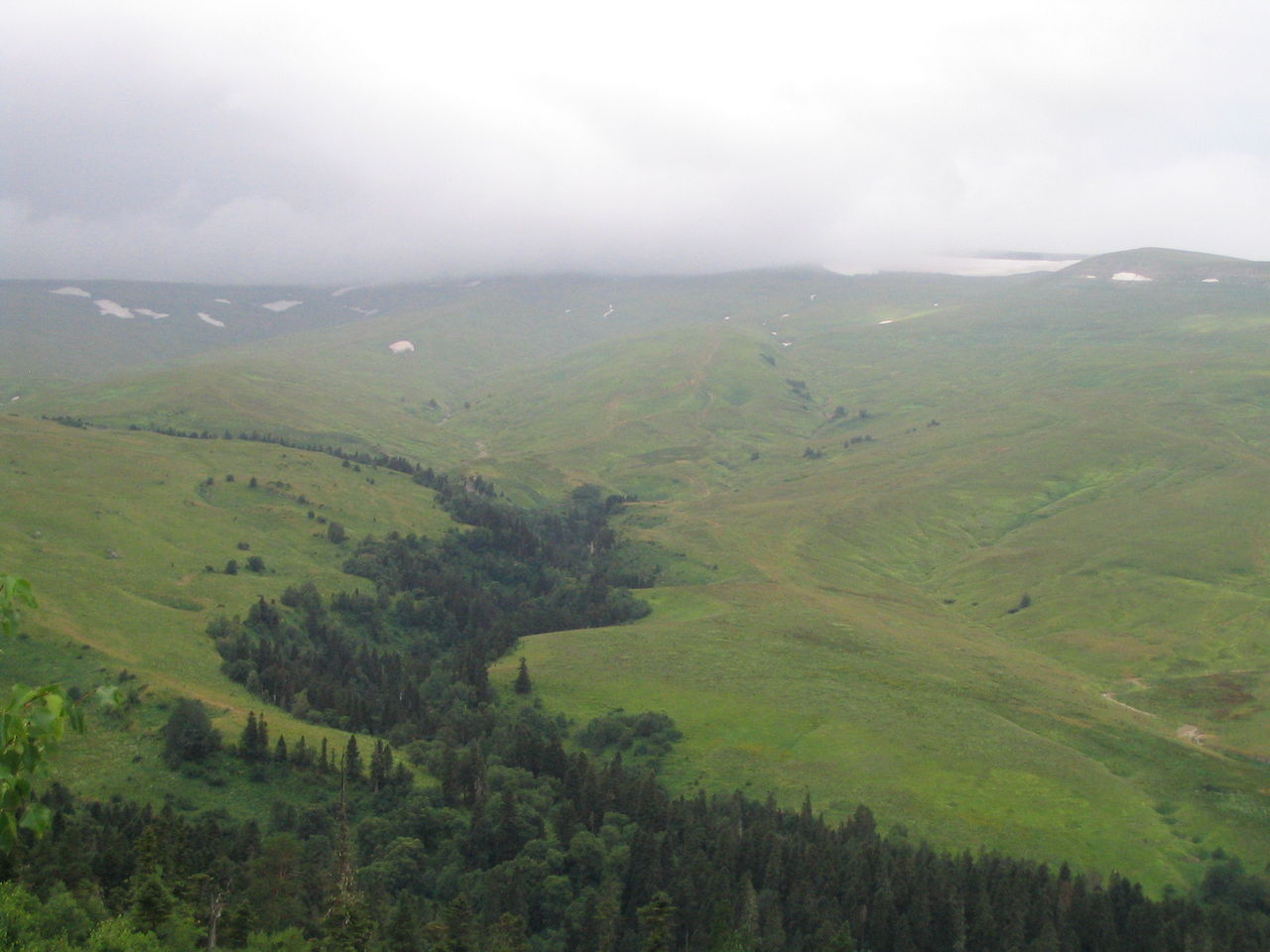 Population kept growing.

Hunting and herding
became harder, 
as the grass
was overgrazed.
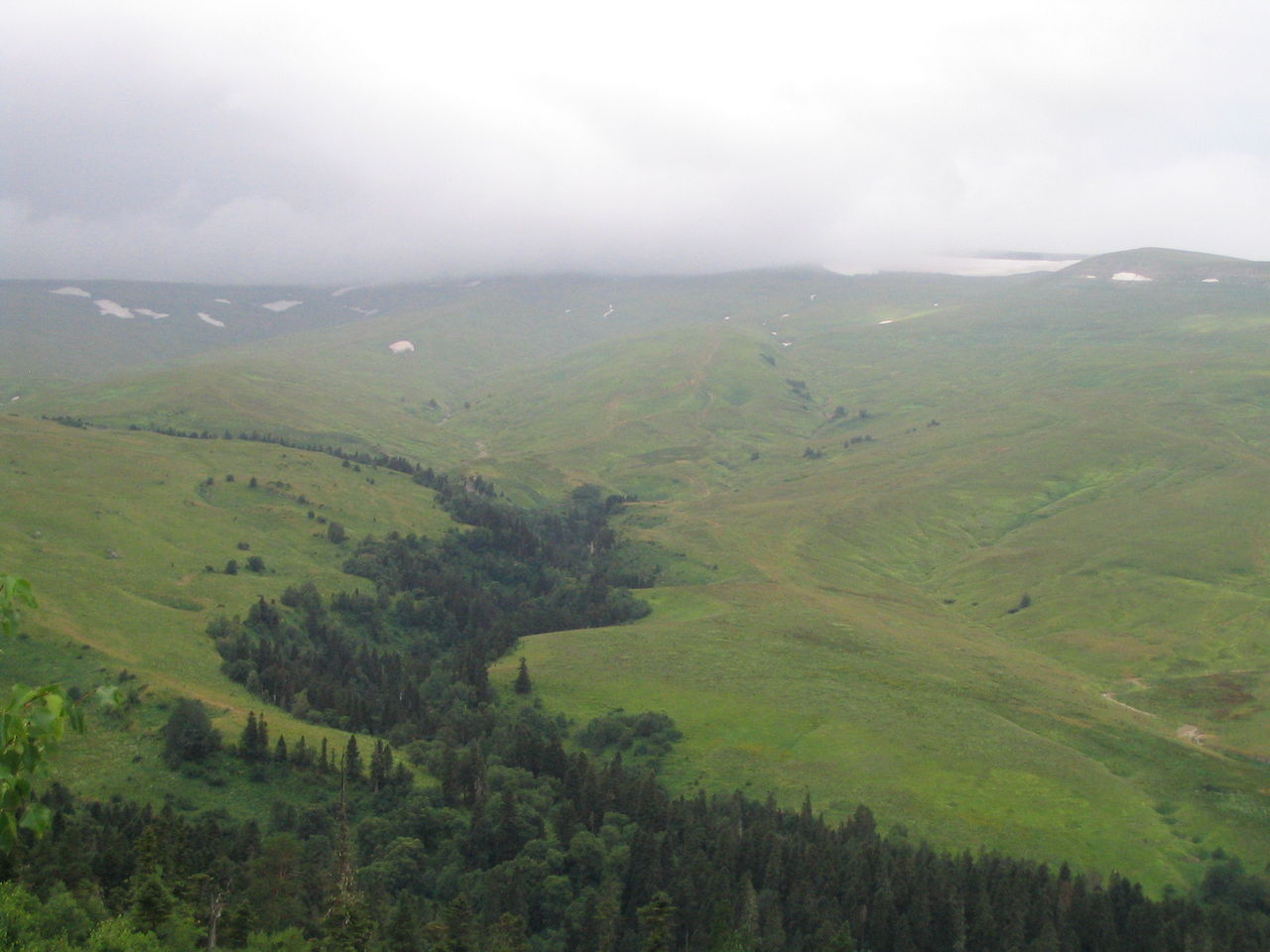 Population kept growing.

Hunting and herding
became harder, 
as the grass
was overgrazed.
The people learned 
how to ride horses.

They invented things
like ropes and bridles
to control the horses.
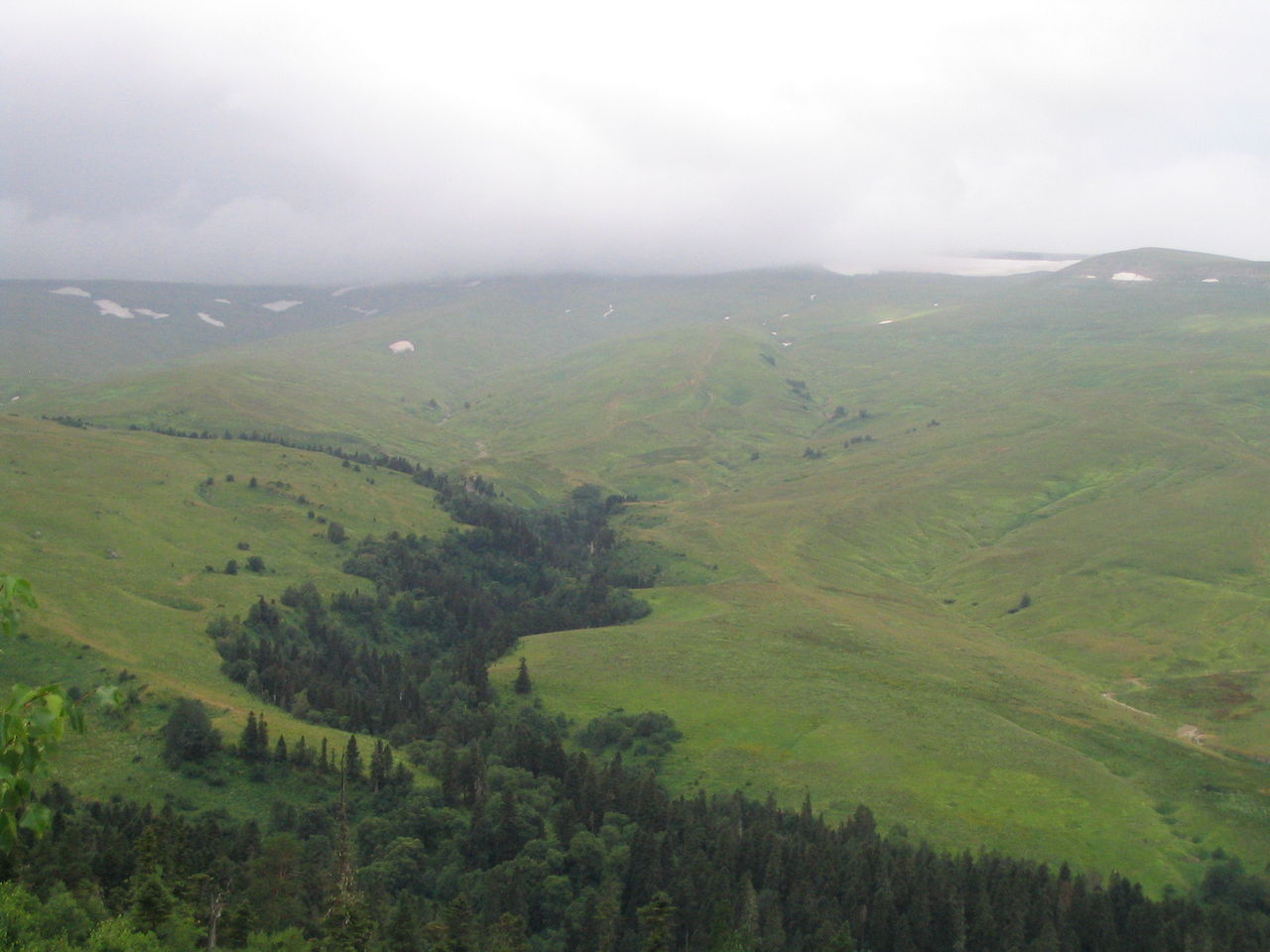 Population kept growing.

Hunting and herding
became harder, 
as the grass
was overgrazed.
The people learned 
how to ride horses.

They invented things
like ropes and bridles
to control the horses.
This allowed them
to go much farther
away from the
river valleys.
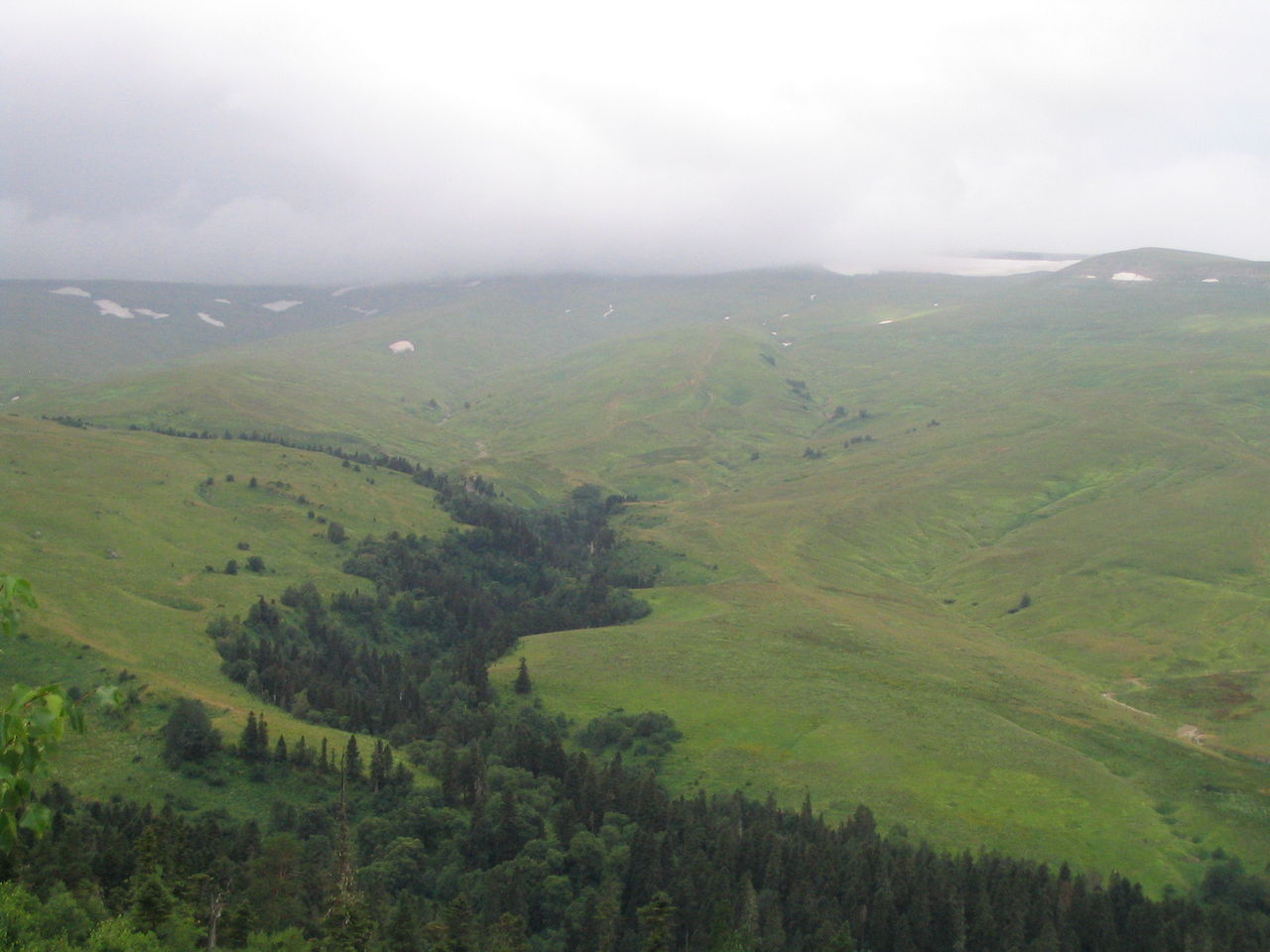 All of this land became available for horse herding.
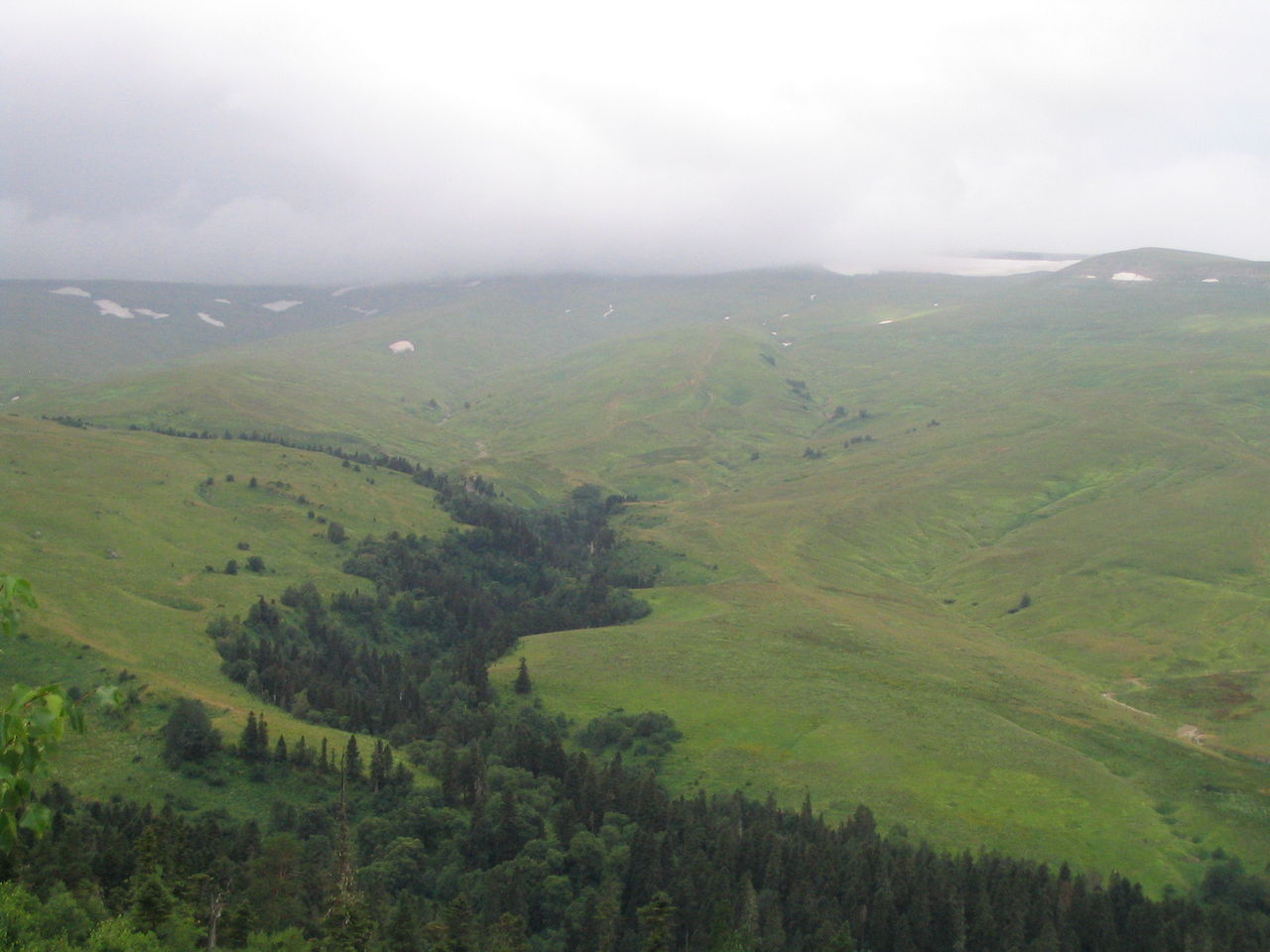 All of this land became available for horse herding.
The people began
to sell horses
to people
in other regions.
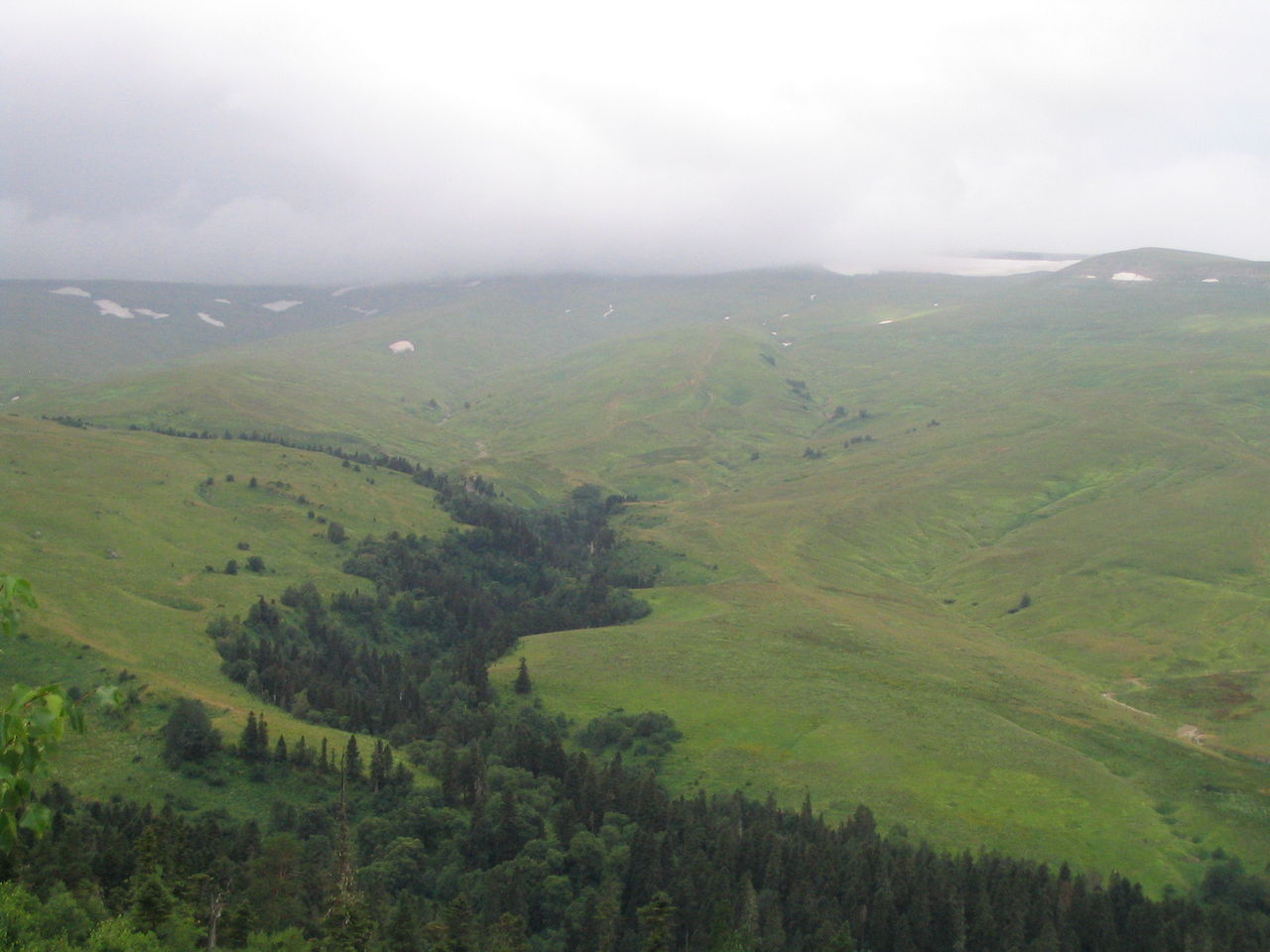 Then the climate turned colder.
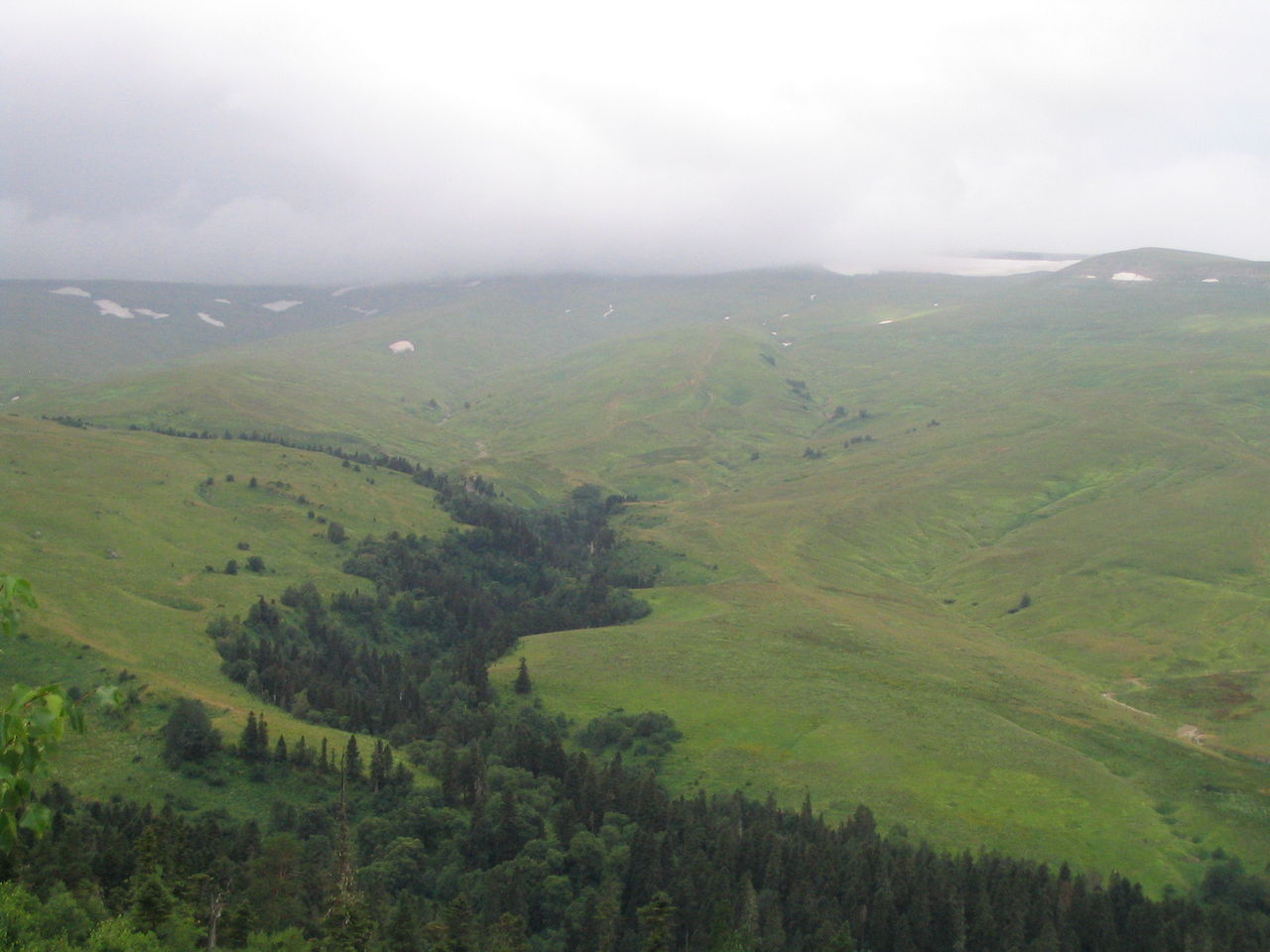 Then the climate turned colder.

Some of the people moved
south of the Black Sea.
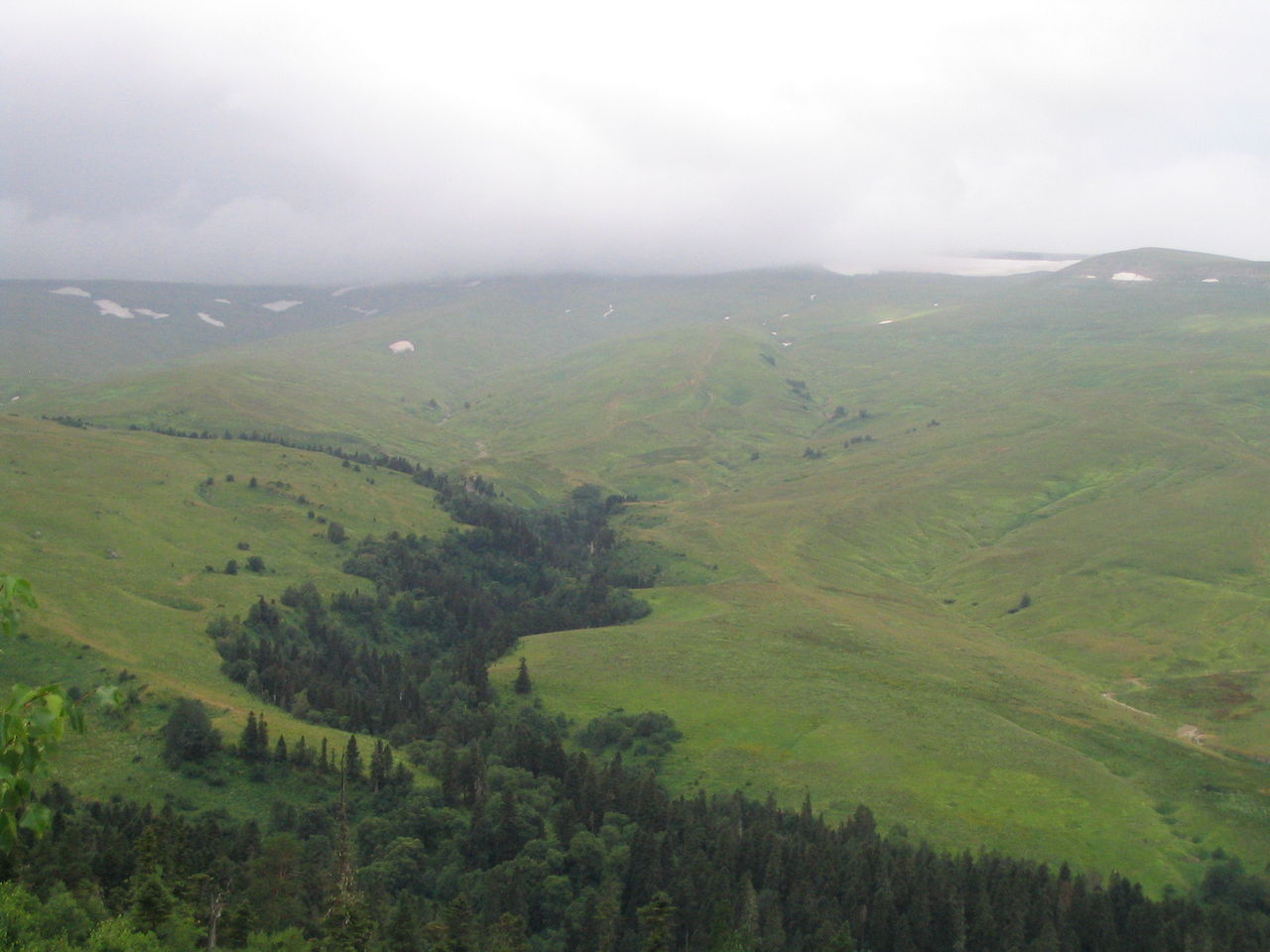 Then the climate turned colder.

Some of the people moved
south of the Black Sea.
Much later, some of them
became known as the Hittites.
We’ll see them again,
a little later.
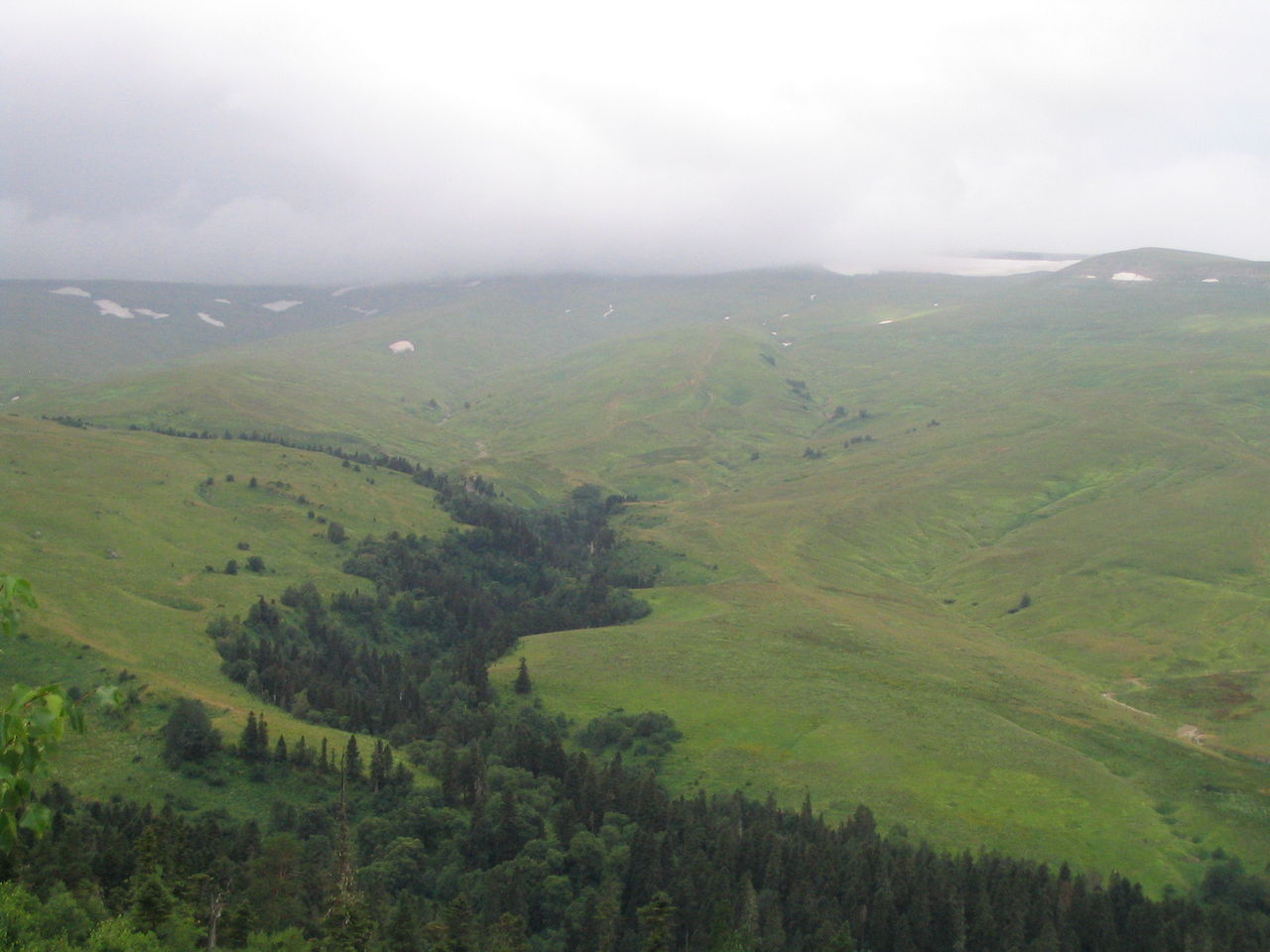 Then the climate turned colder.

Some of the people moved
south of the Black Sea.
Others moved far to the east,
across some high mountains.
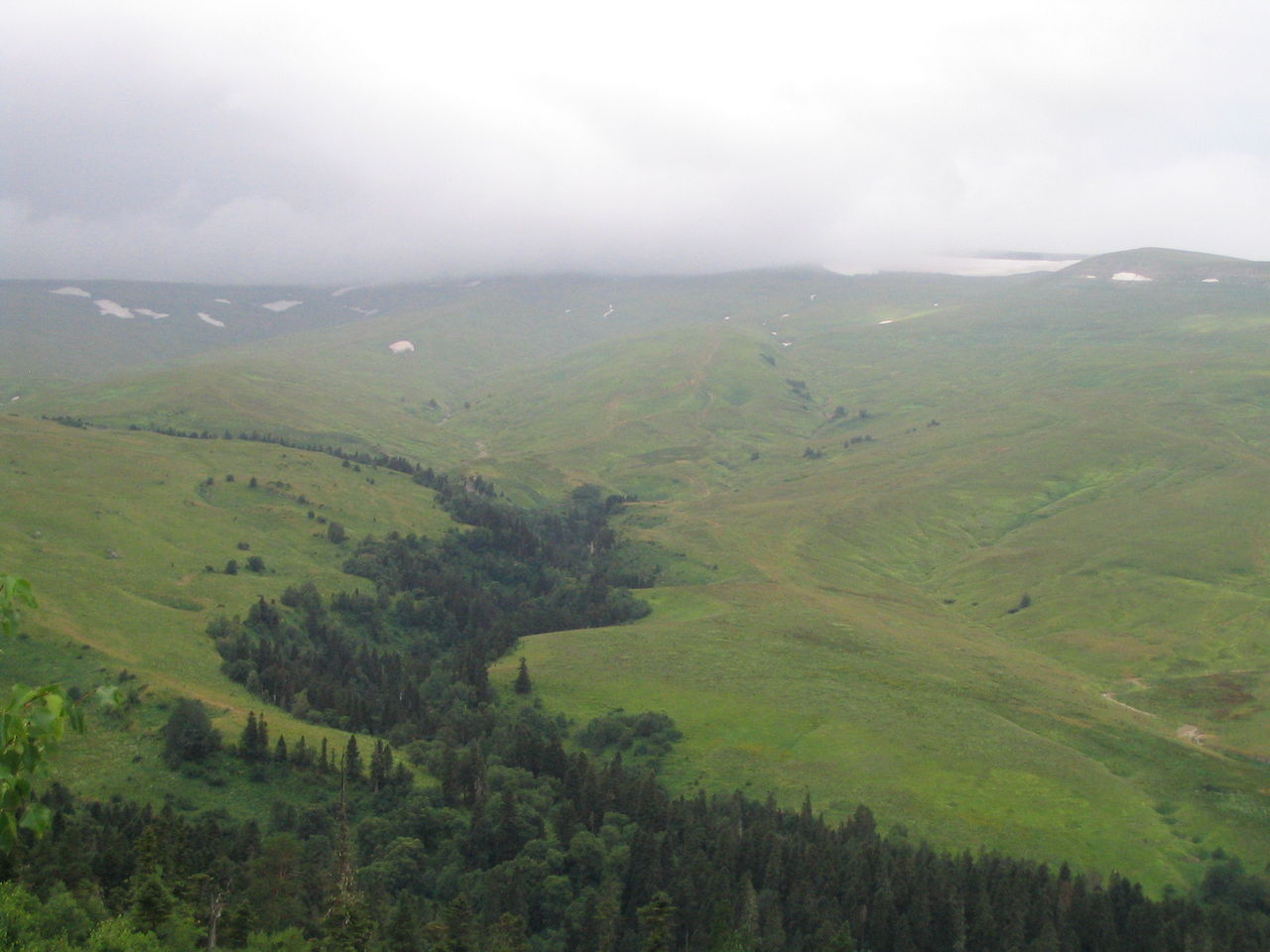 Then the climate turned colder.

Some of the people moved
south of the Black Sea.
Others moved far to the east,
across some high mountains.
These people, called  the Tocharians,
lived as hunters, herders, and traders for a long time.

Then they mostly disappeared.
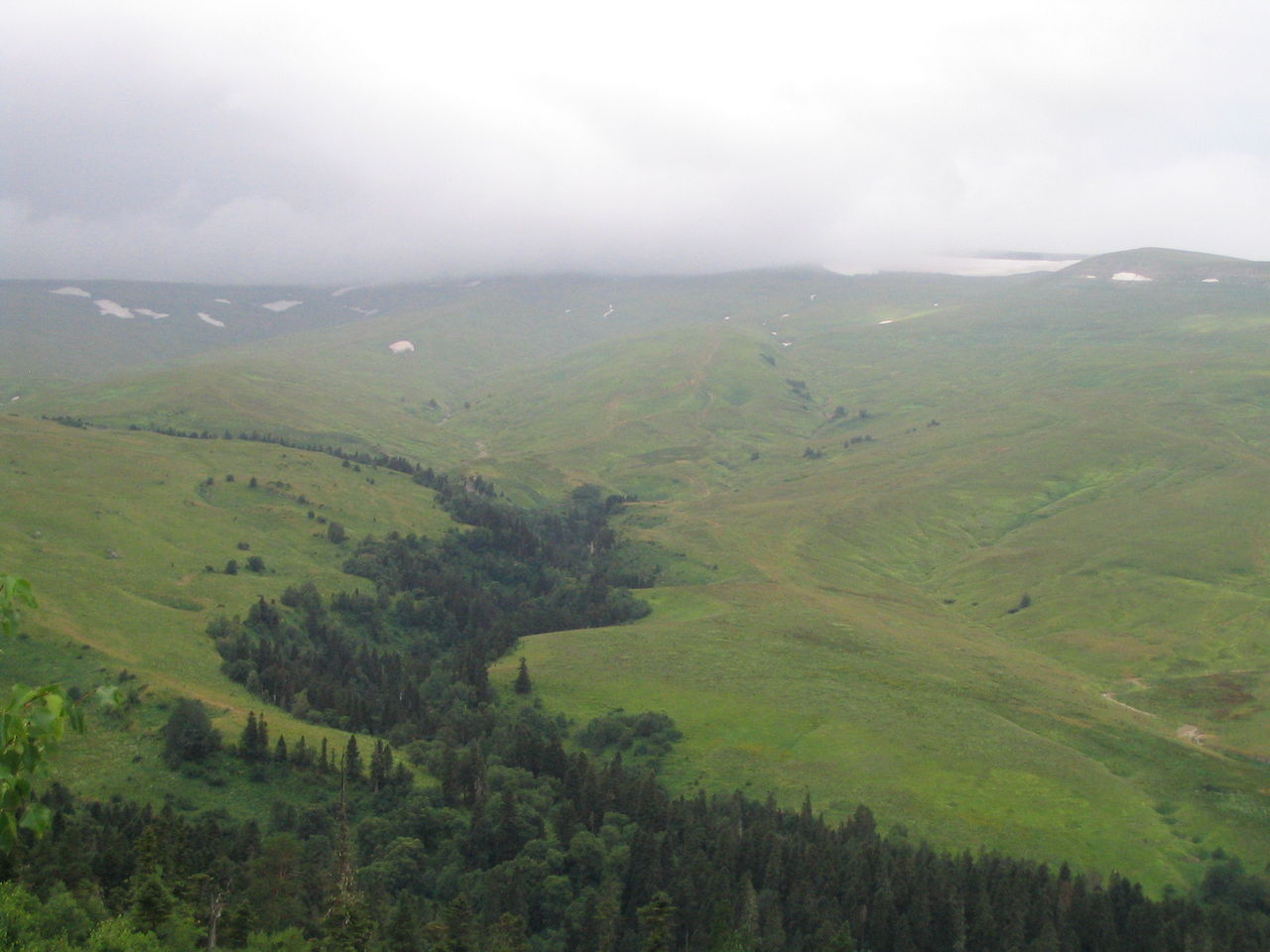 Then the climate turned colder.

Some of the people moved
south of the Black Sea.
Others moved far to the east,
across some high mountains.
These people, called  the Tocharians,
lived as hunters, herders, and traders for a long time.

Then they mostly disappeared.
Some of them may have joined the Xiongnu people.
They were horse-riding warriors who sometimes attacked the Chinese.

Still later, others may have joined the Mongols.
They were horse-riding warriors who attacked China and Europe.
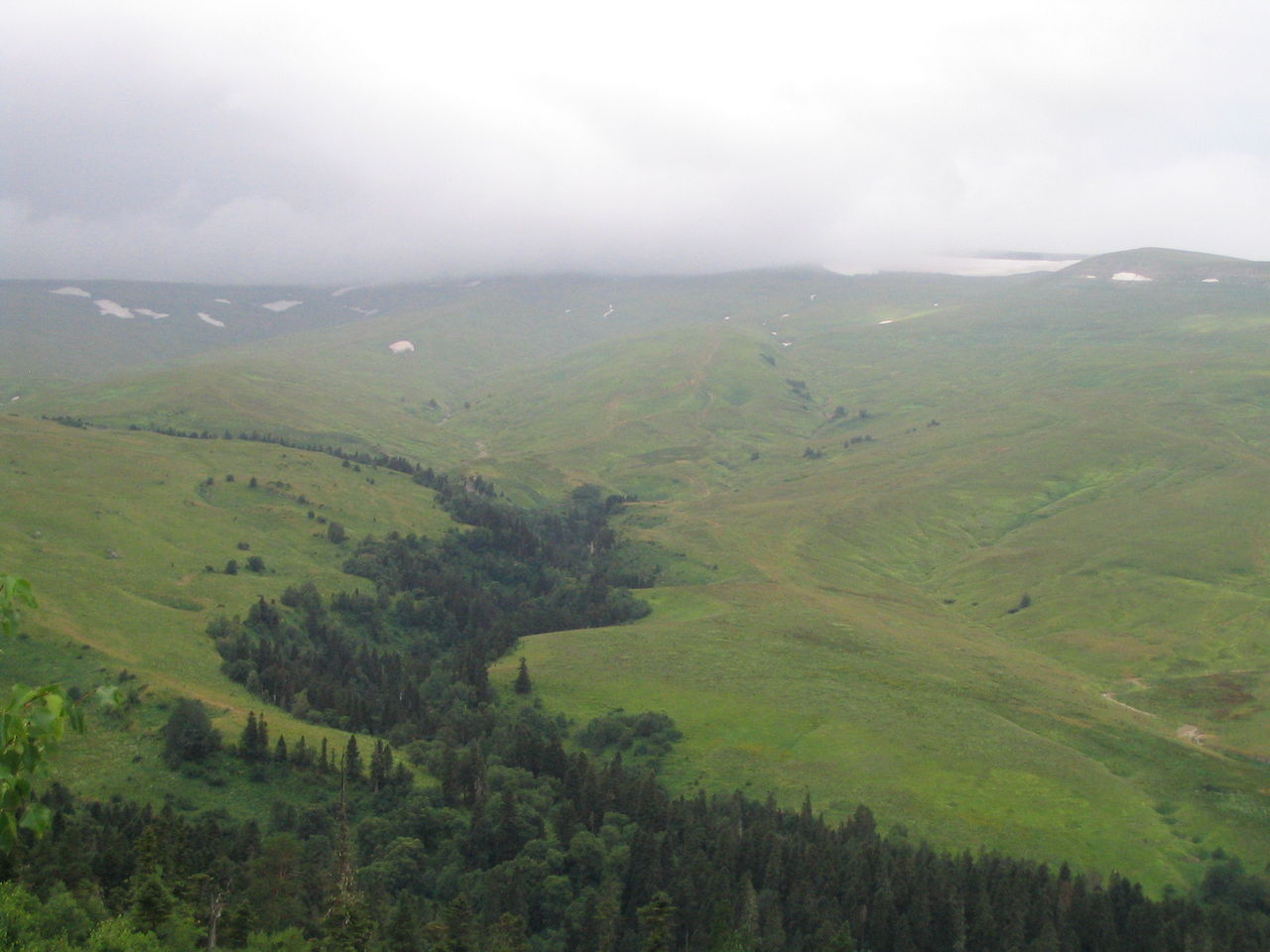 Then the climate turned colder.

Some of the people moved
south of the Black Sea.
Others moved far to the east,
across some high mountains.
Meanwhile,
back in the steppe region,
 . . .
These people, called  the Tocharians,
lived as hunters, herders, and traders for a long time.

Then they mostly disappeared.
Some of them may have joined the Xiongnu people.
They were horse-riding warriors who sometimes attacked the Chinese.

Still later, others may have joined the Mongols.
They were horse-riding warriors who attacked China and Europe.
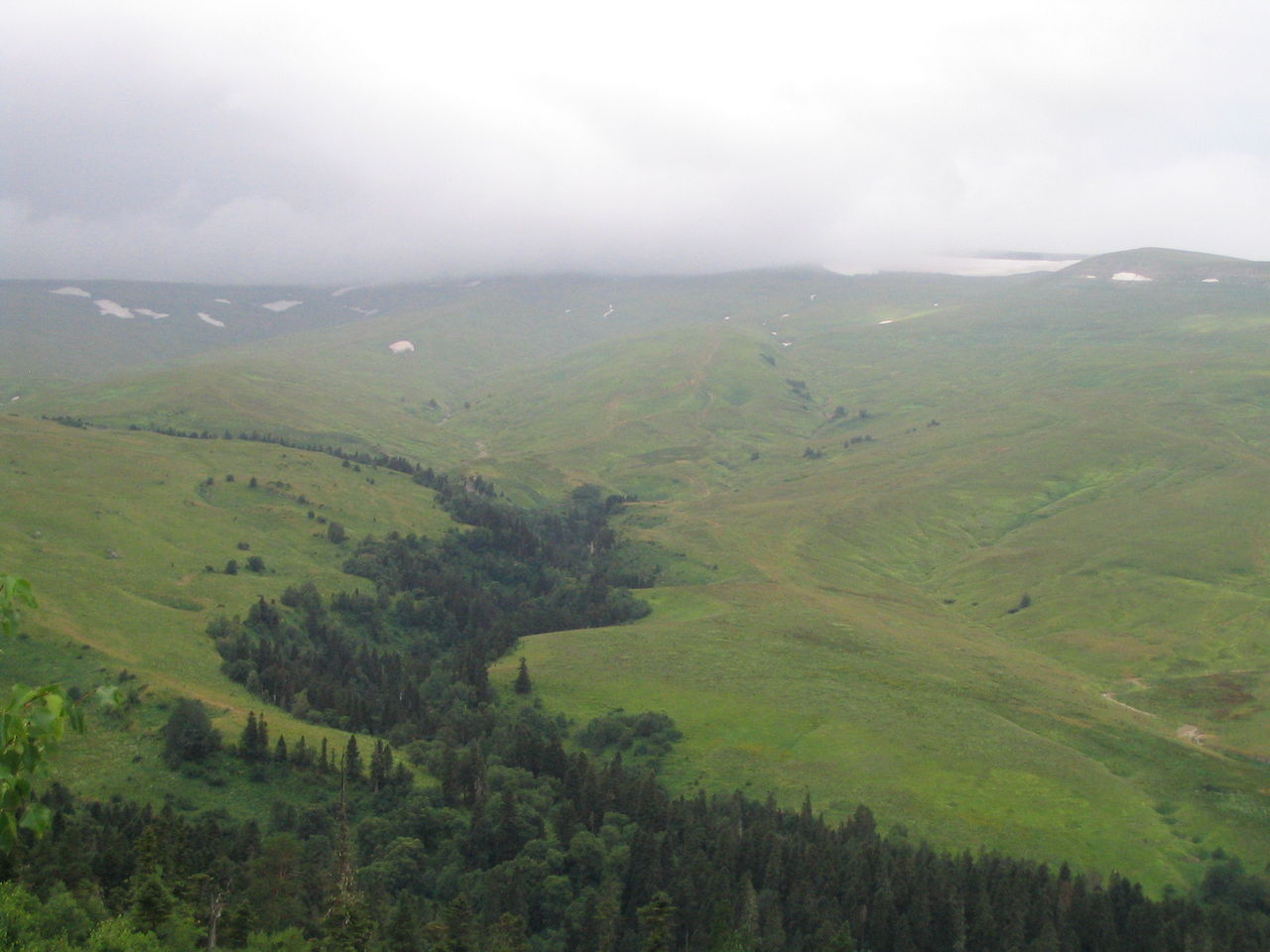 About 3500 BCE,
the climate got warmer,
and the people discovered 
how to build wagons.
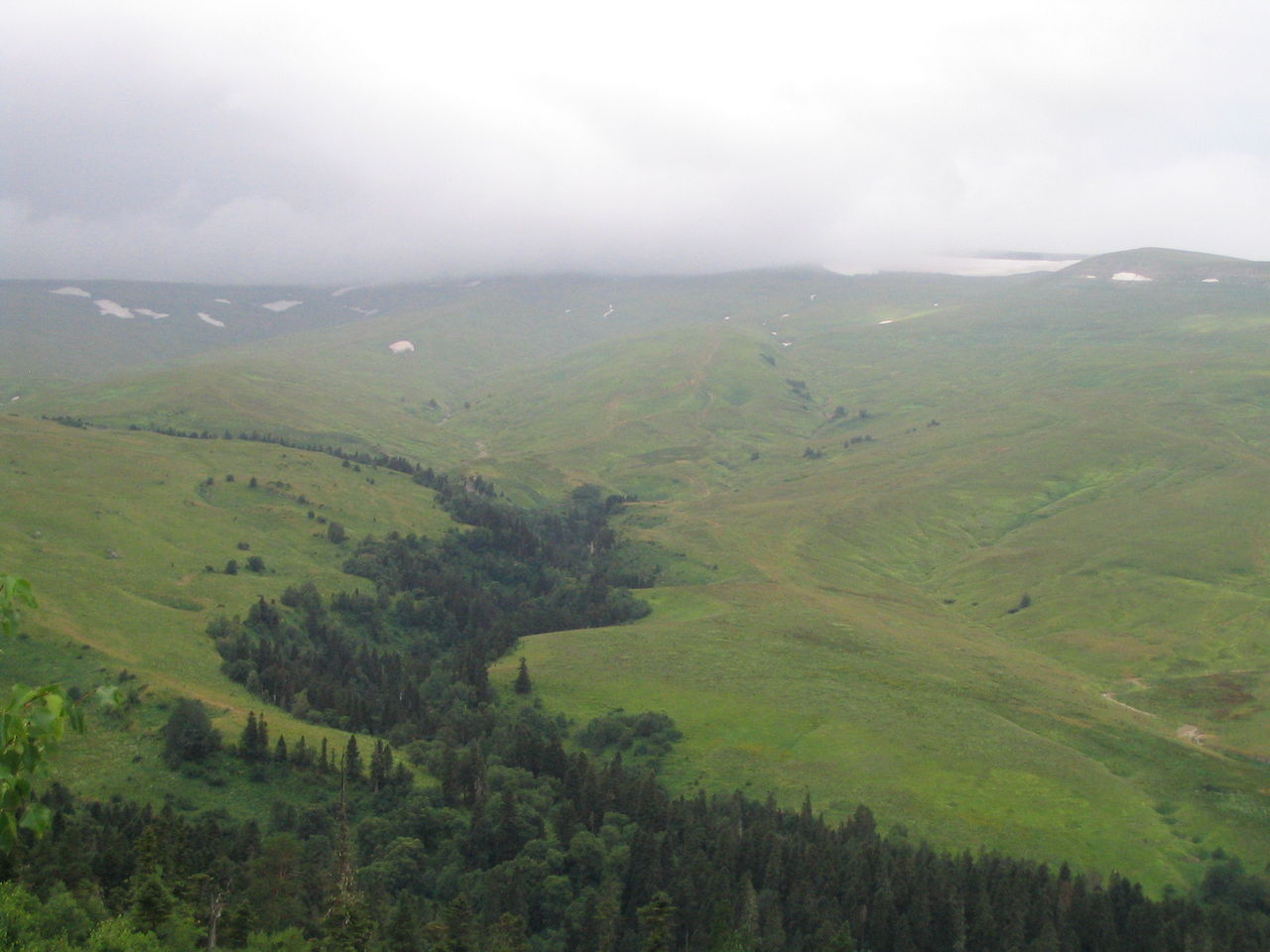 About 3500 BCE,
the climate got warmer,
and the people discovered 
how to build wagons.
Wagons let them
go even farther
away from the
river valleys.
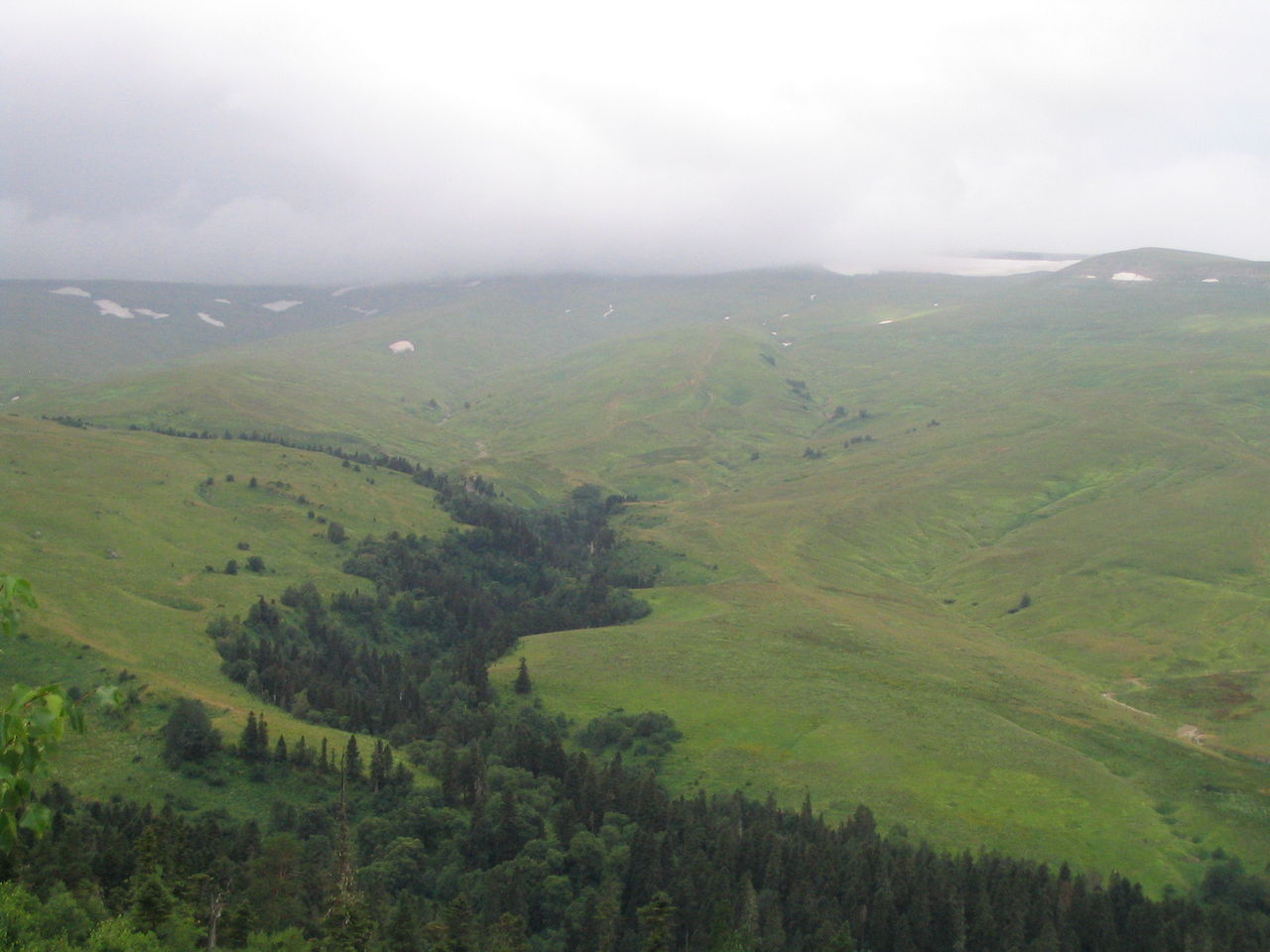 About 3500 BCE,
the climate got warmer,
and the people discovered 
how to build wagons.
Wagons let them
go even farther
away from the
river valleys.
They could camp
in their wagons
and stay away
for weeks at a time.
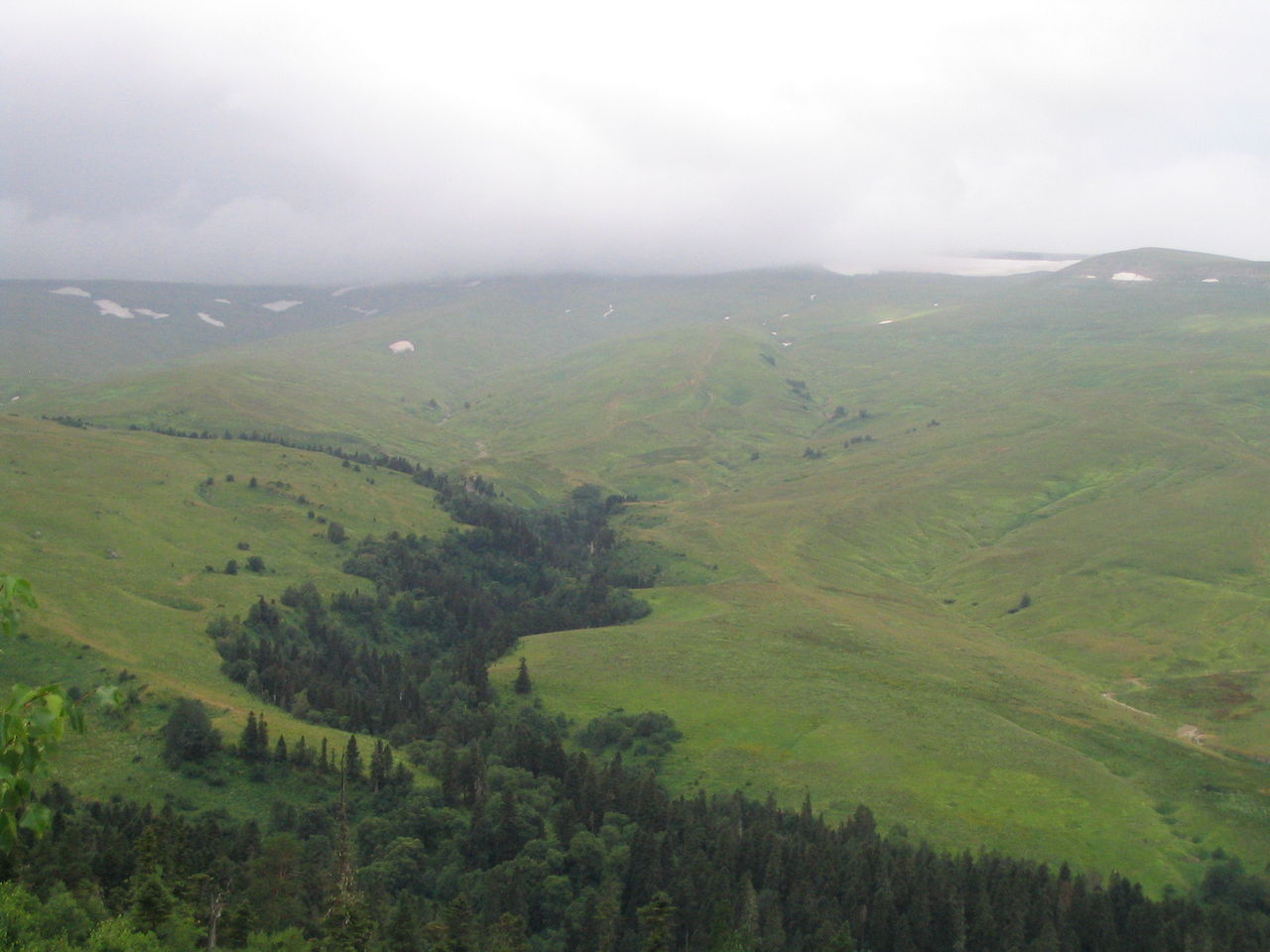 The population
grew very rapidly
for more than 500 years.

The steppe people spread
in several directions.
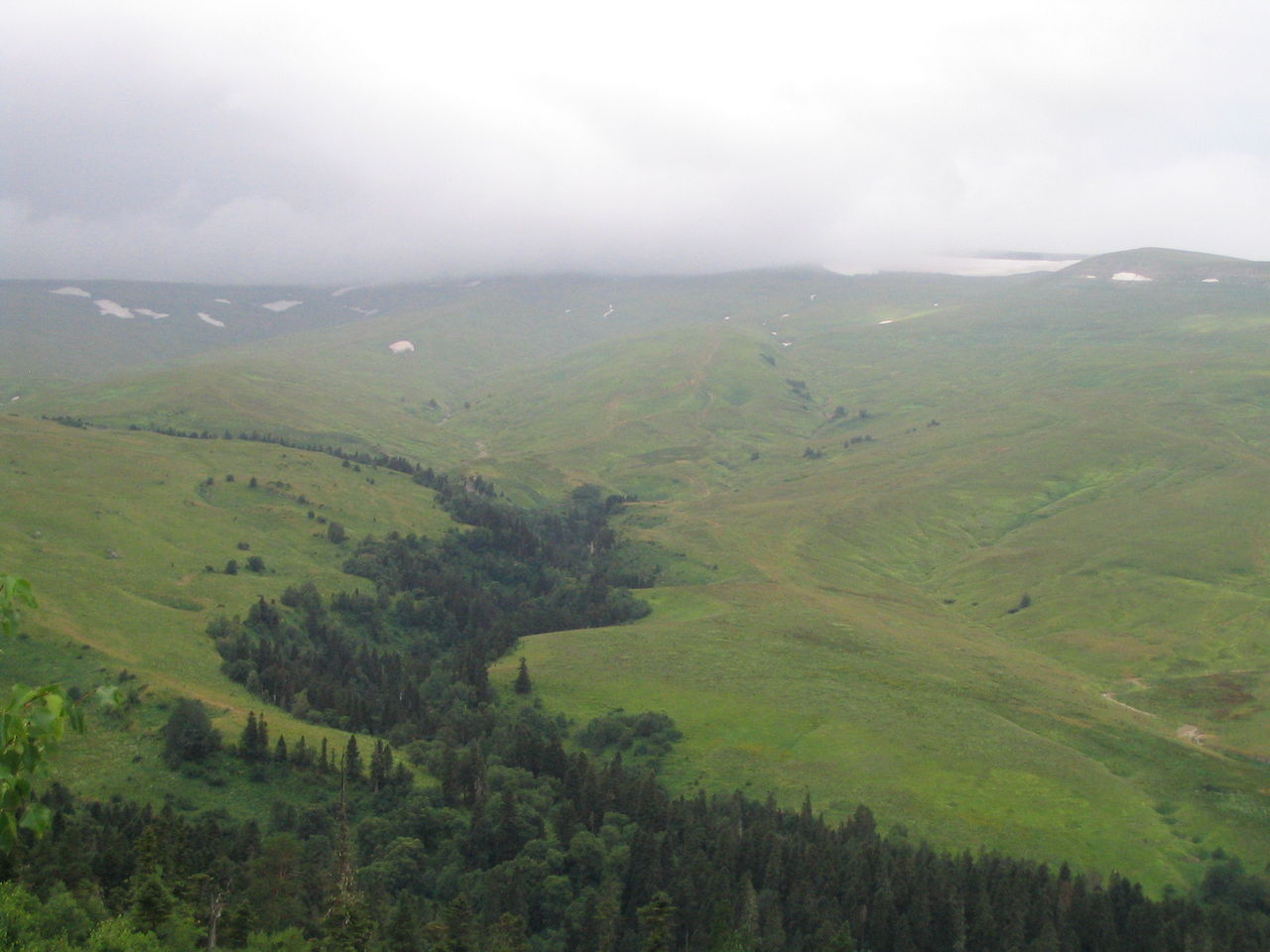 It’s a long story,
but we’ll tell it
very quickly.

Then we’ll put it
on a map.
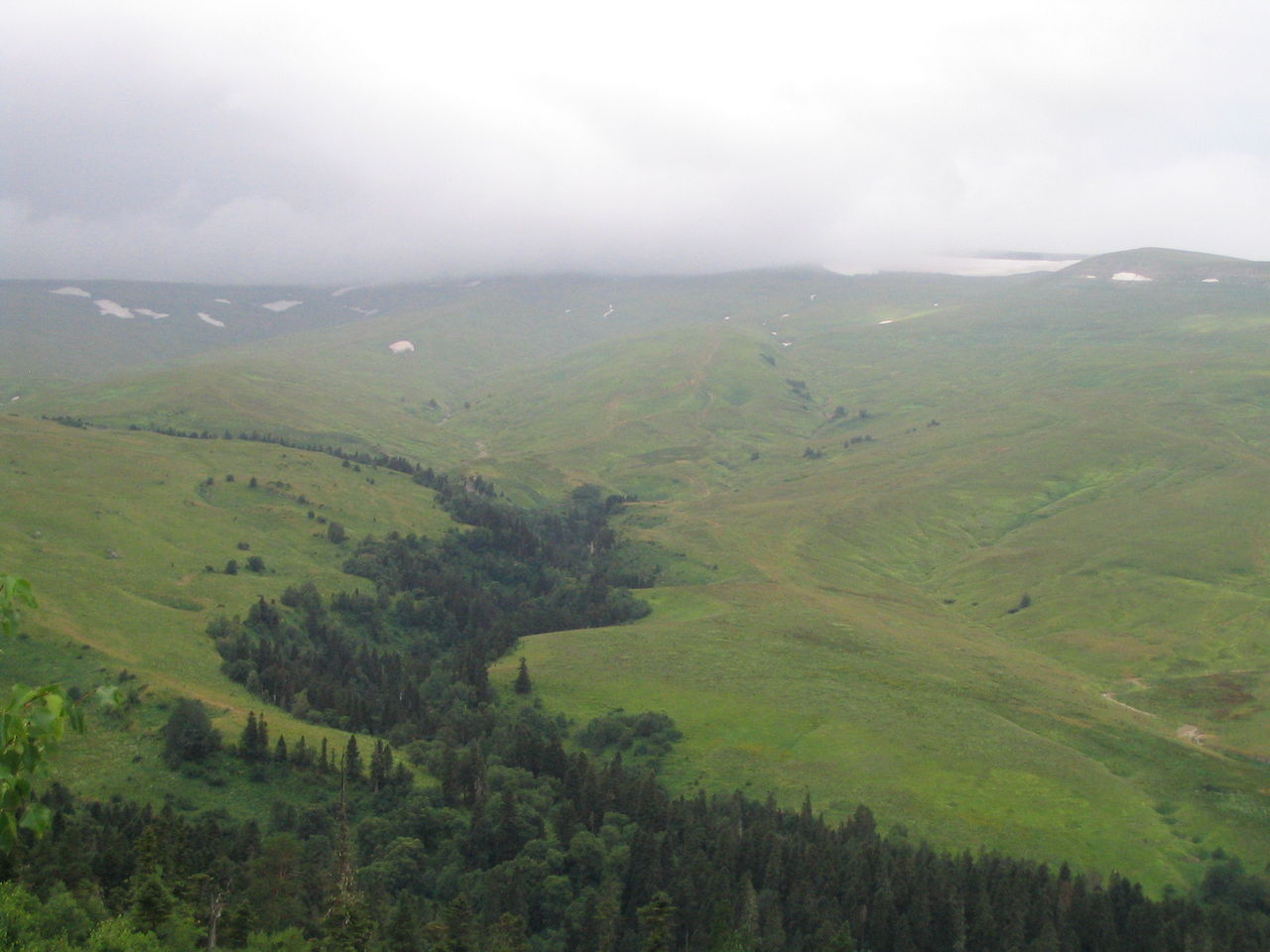 Here’s the story: 

  Some people moved northwest.
      They became German, Dutch,
         Danish, Swedish, Norwegian, . . .

  Some went west.  They became
     Celts, Scots, Irish, Welsh, Romans, 
       Spanish, French, Italian, Romanian, . . .

   Some went north.  They became
      Ukrainian, Russian, Polish, . . .

   Later, some went southwest.   
      They became Greek, Serbian, . . . 

   Still later, some went southeast.
      They became Persian, Indic, . . .
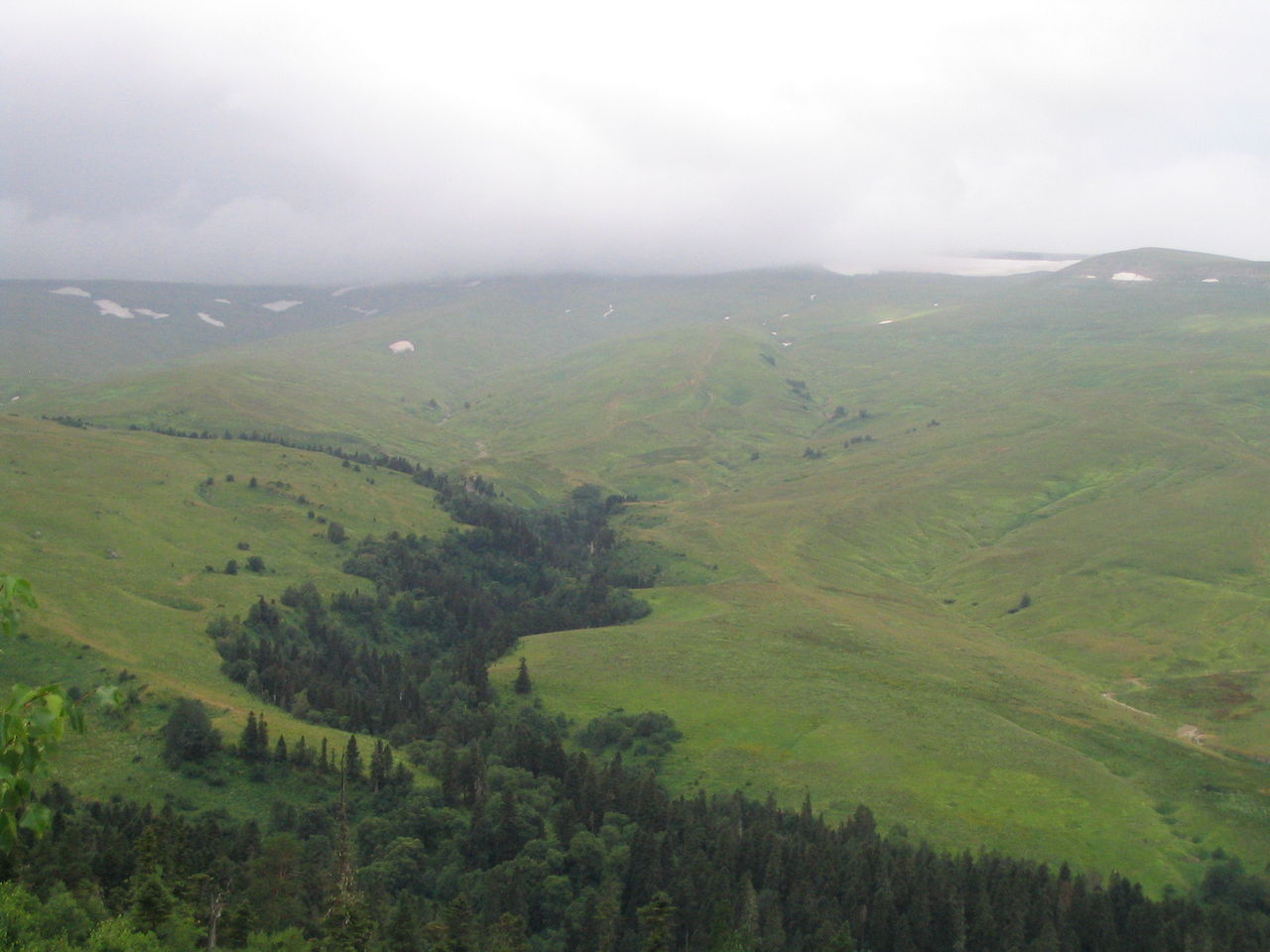 Here’s the story: 

  Some people moved northwest.
      They became German, Dutch,
         Danish, Swedish, Norwegian, . . .

  Some went west.  They became
     Celts, Scots, Irish, Welsh, Romans, 
       Spanish, French, Italian, Romanian, . . .

   Some went north.  They became
      Ukrainian, Russian, Polish, . . .

   Later, some went southwest.   
      They became Greek, Serbian, . . . 

   Still later, some went southeast.
      They became Persian, Indic, . . .
In short, 
they became known
by many other names
from Ireland to Russia,
and Spain to India.
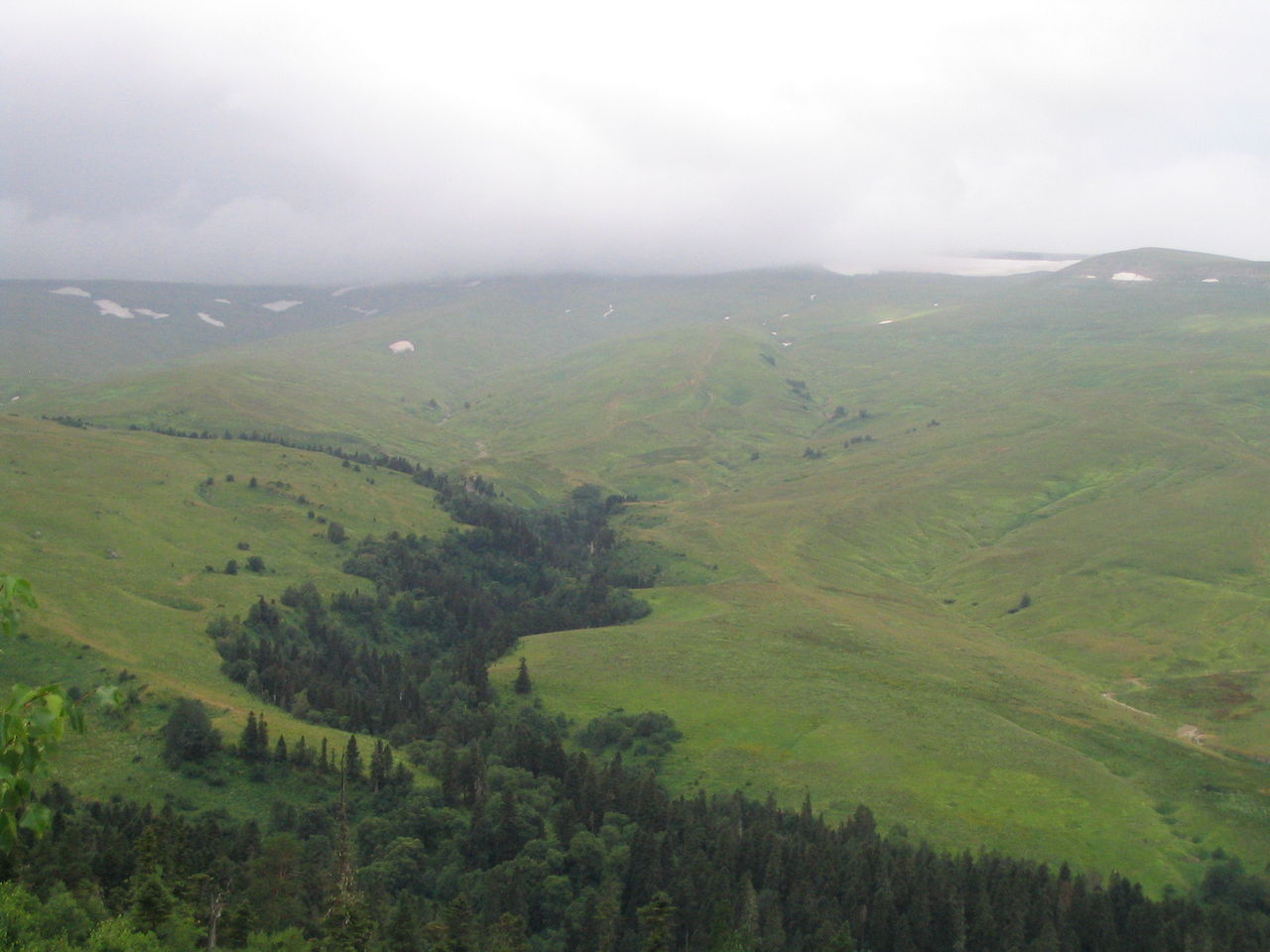 Let’s stop a minute,
and ask a question:

If the steppe people were so important,
why didn’t we read about them
when we were studying 
the ancient river civilizations?
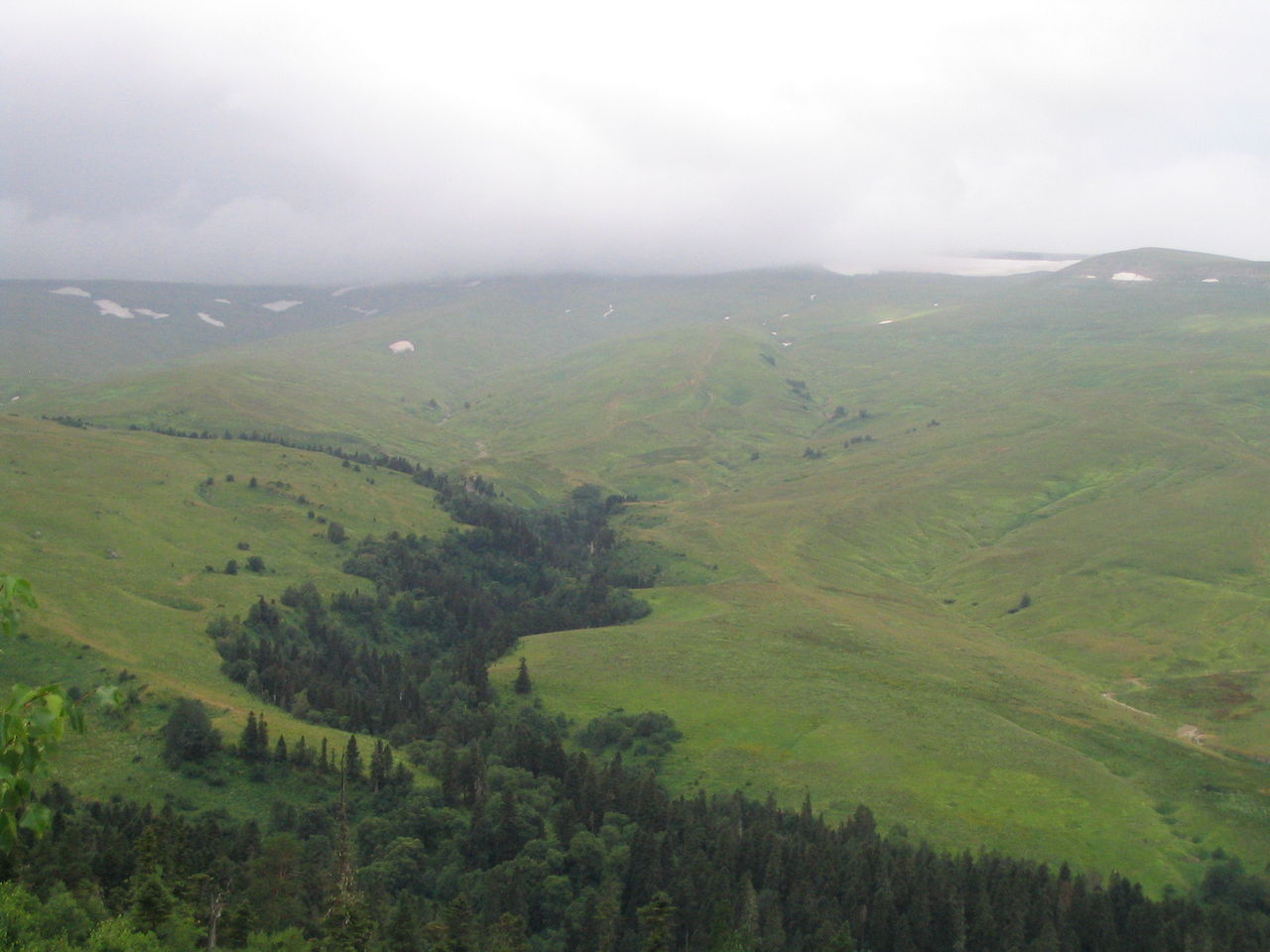 There are three reasons:
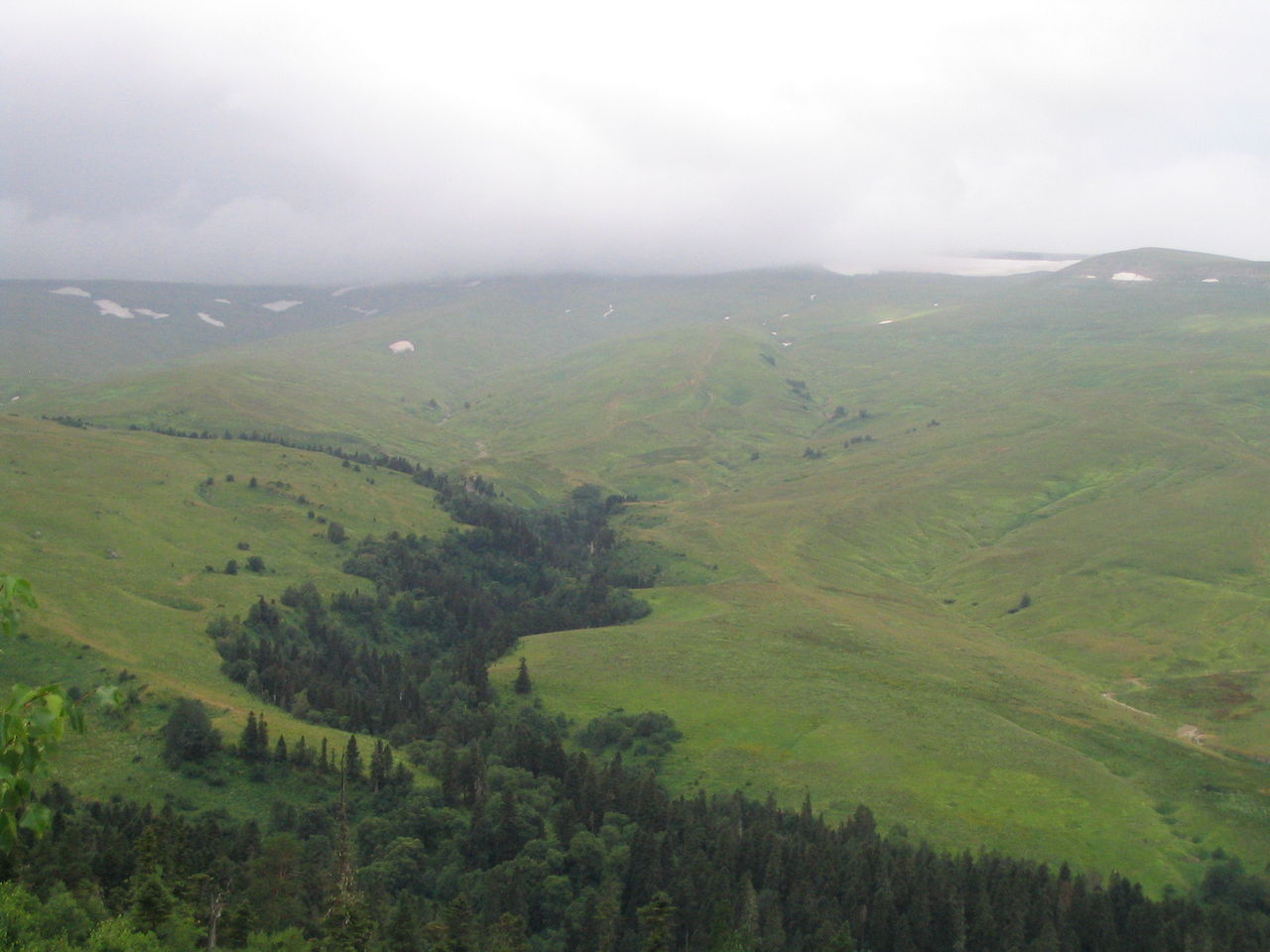 There are three reasons:
1. Until 1990, this area was controlled 
      by the Soviet Union – it was hard for      other archaeologists to study there.
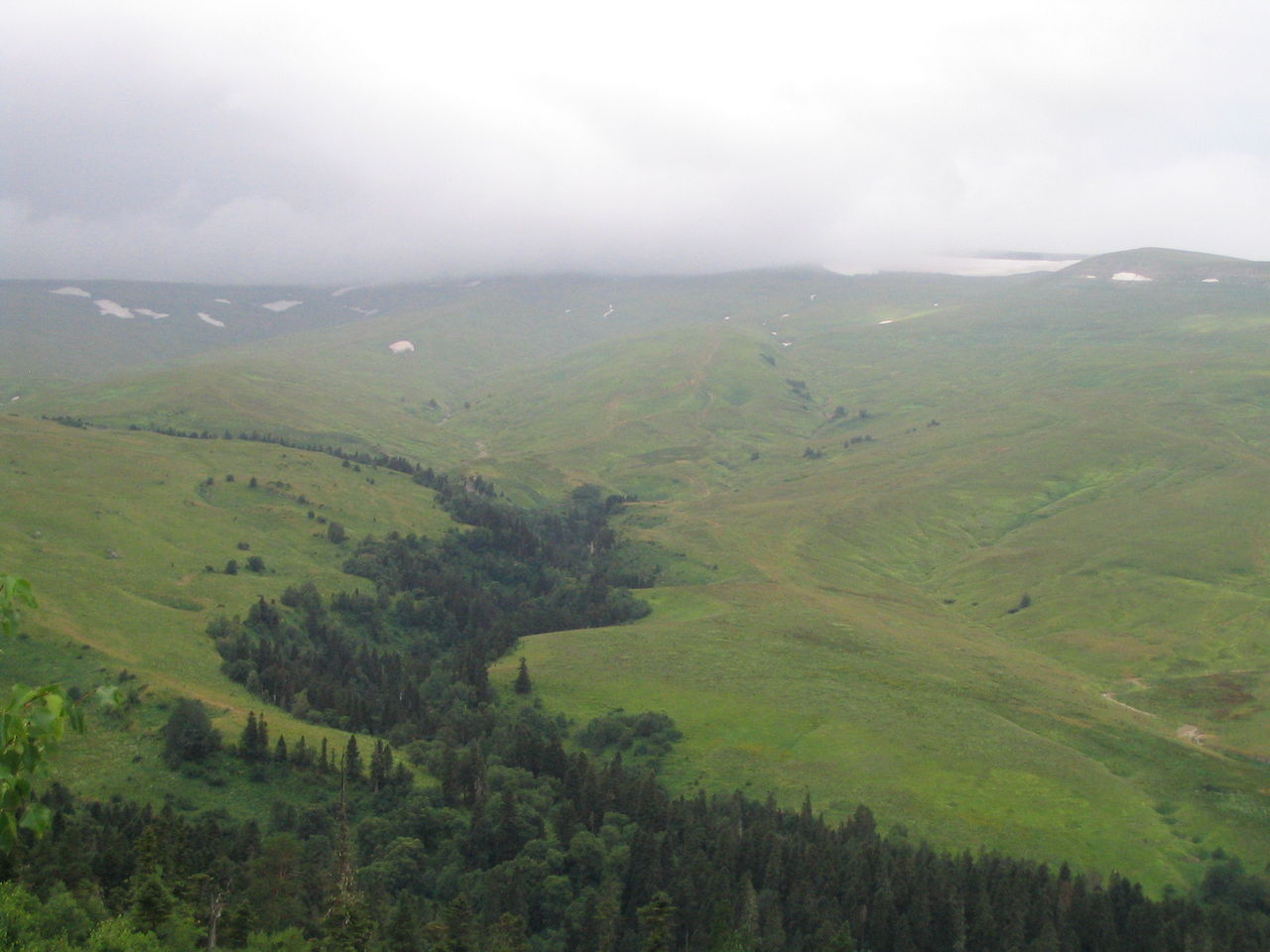 There are three reasons:
1. Until 1990, this area was controlled 
      by the Soviet Union – it was hard for      other archaeologists to study there.
2. This is a contested part of the world.
      Chechnya, Crimea, Ukraine – all places      where people have been fighting.
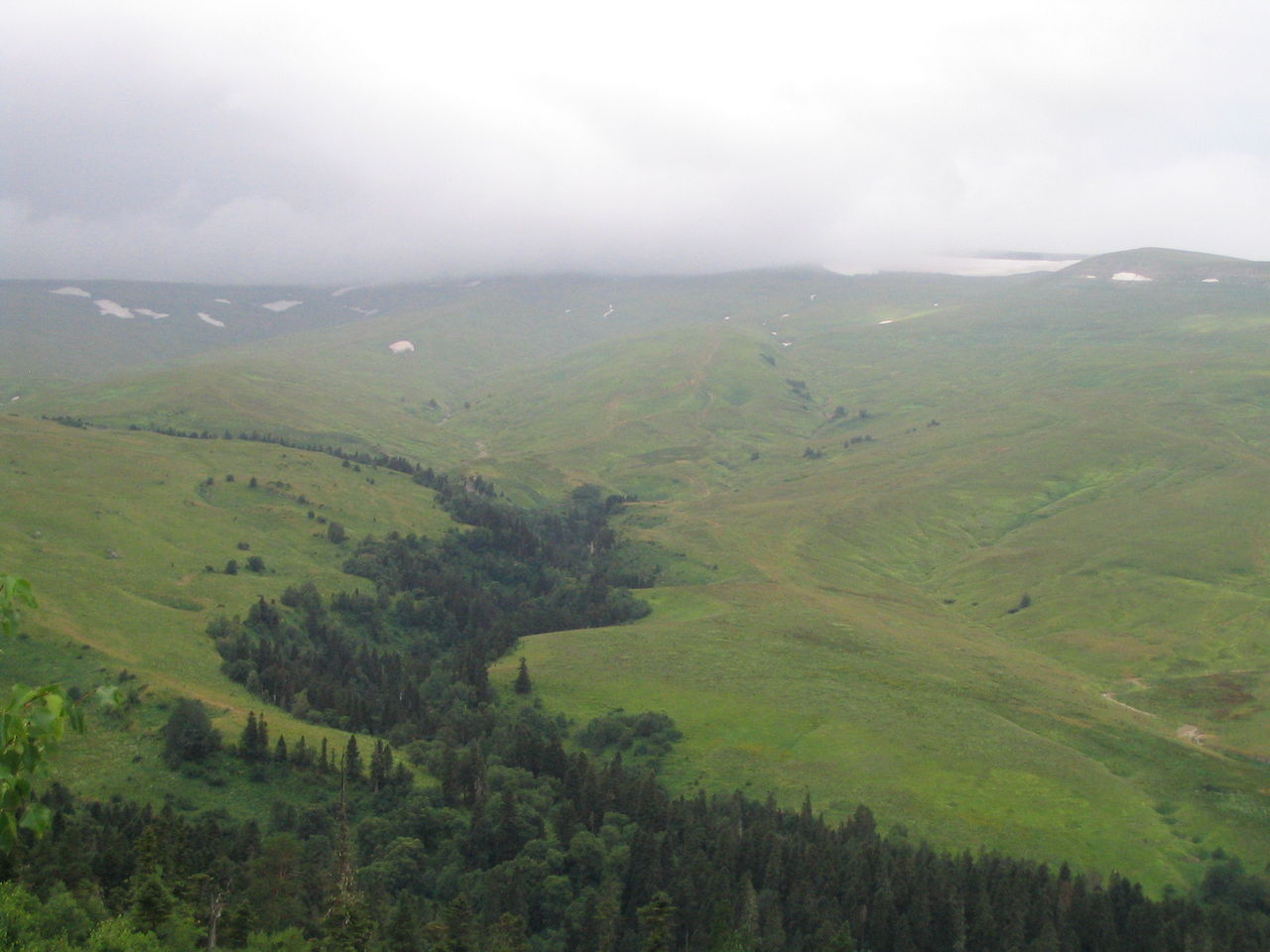 There are three reasons:
1. Until 1990, this area was controlled 
      by the Soviet Union – it was hard for      other archaeologists to study there.
2. This is a contested part of the world.
      Chechnya, Crimea, Ukraine – all places      where people have been fighting.
3. In the old days, these people 
       built temporary houses made of wood    
       and lived in wagons part of the year.
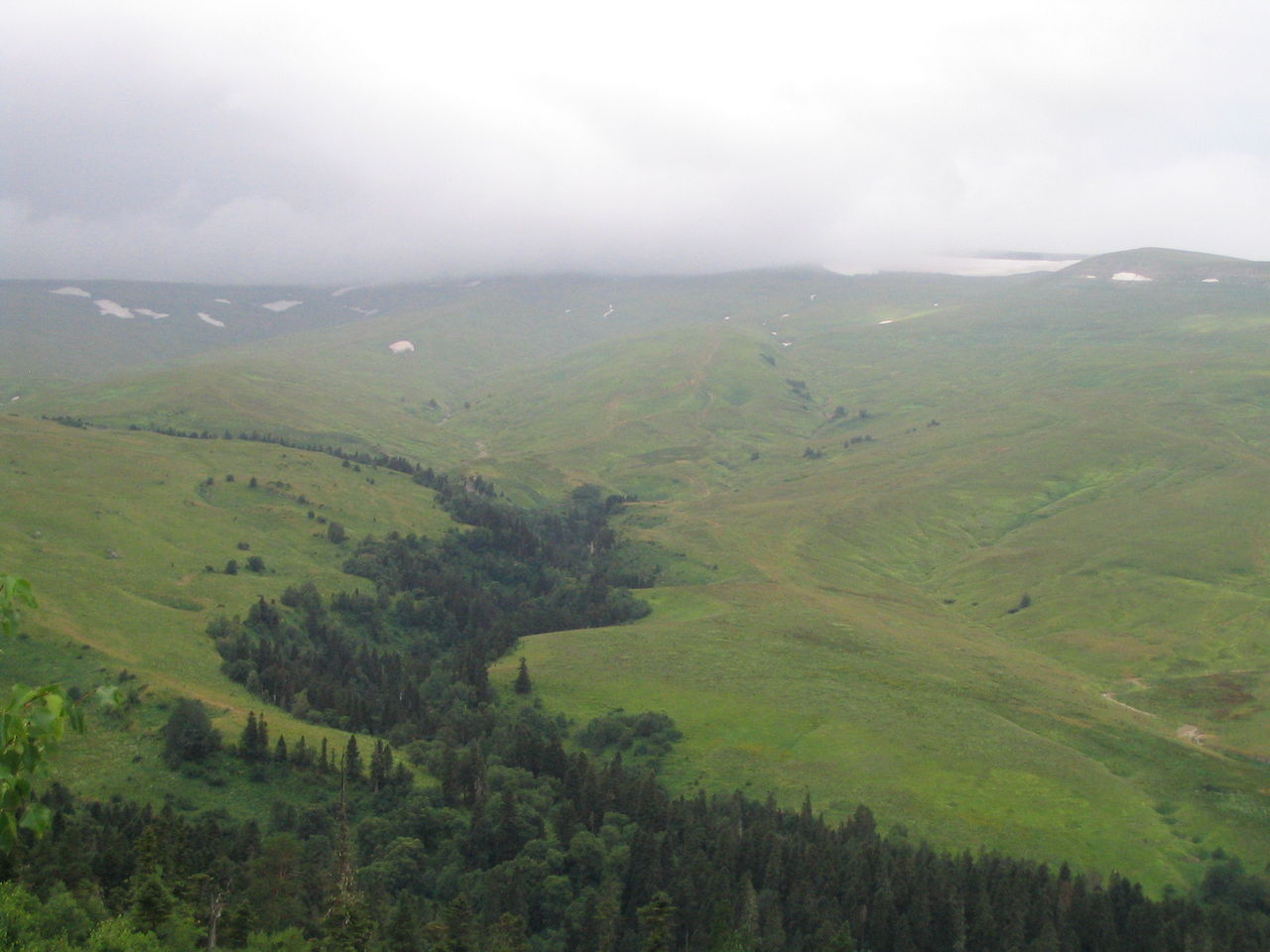 There are three reasons:
1. Until 1990, this area was controlled 
      by the Soviet Union – it was hard for      other archaeologists to study there.
2. This is a contested part of the world.
      Chechnya, Crimea, Ukraine – all places      where people have been fighting.
3. In the old days, these people 
       built temporary houses made of wood    
       and lived in wagons part of the year.
How much “archaeological record”
would that leave for us to study?
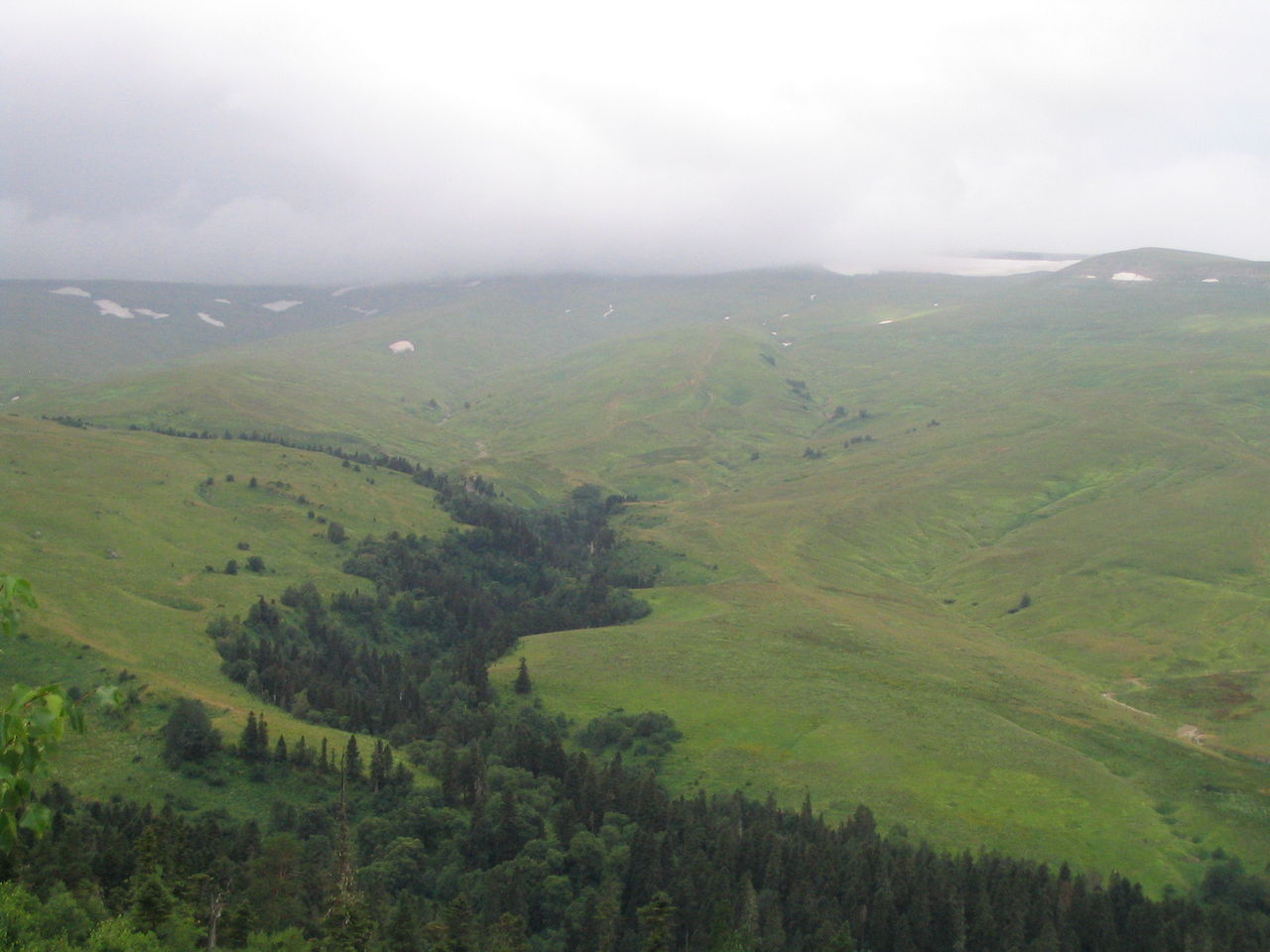 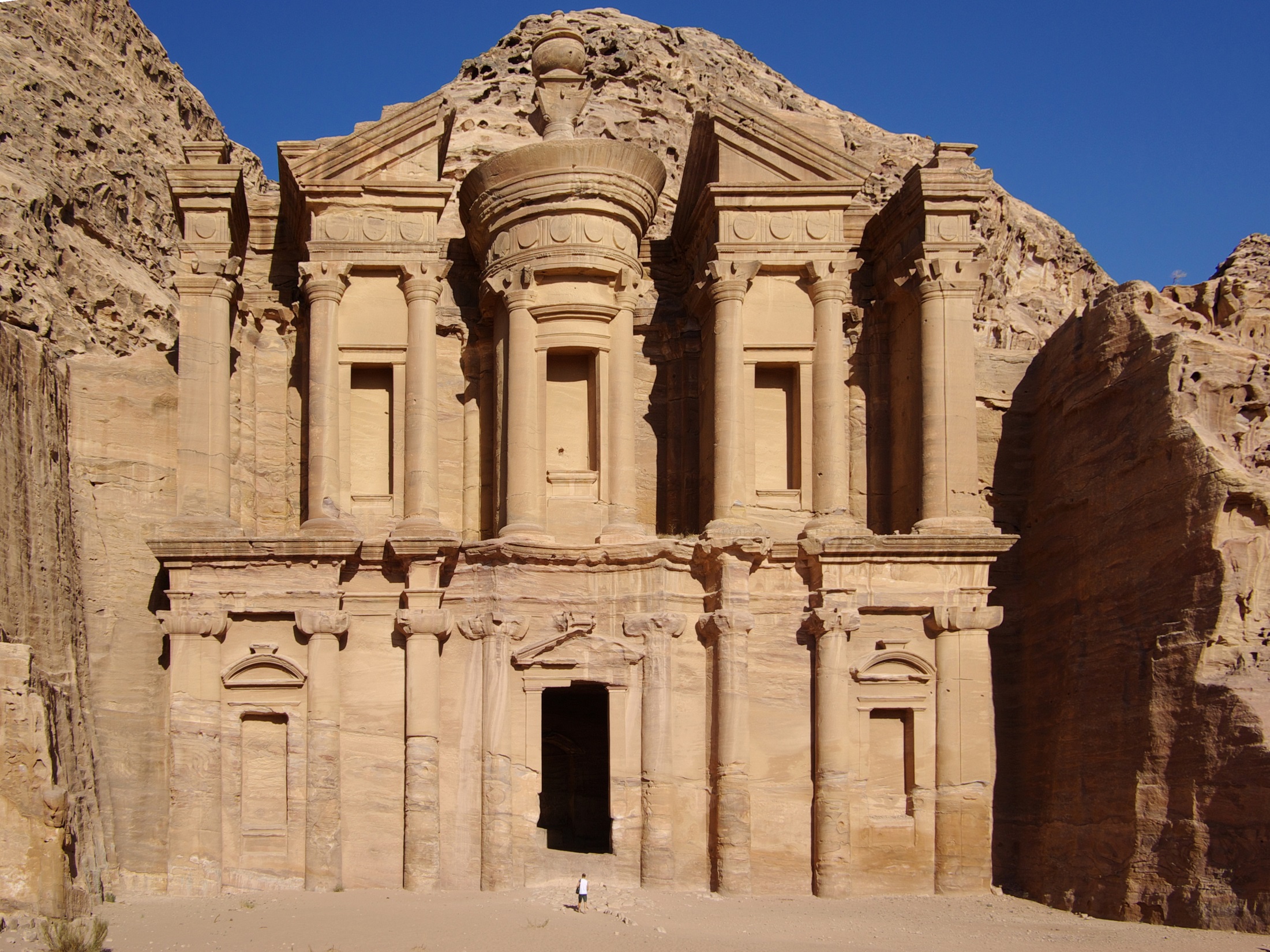 They did not have the tools
to carve big buildings 
and temples out of stone.
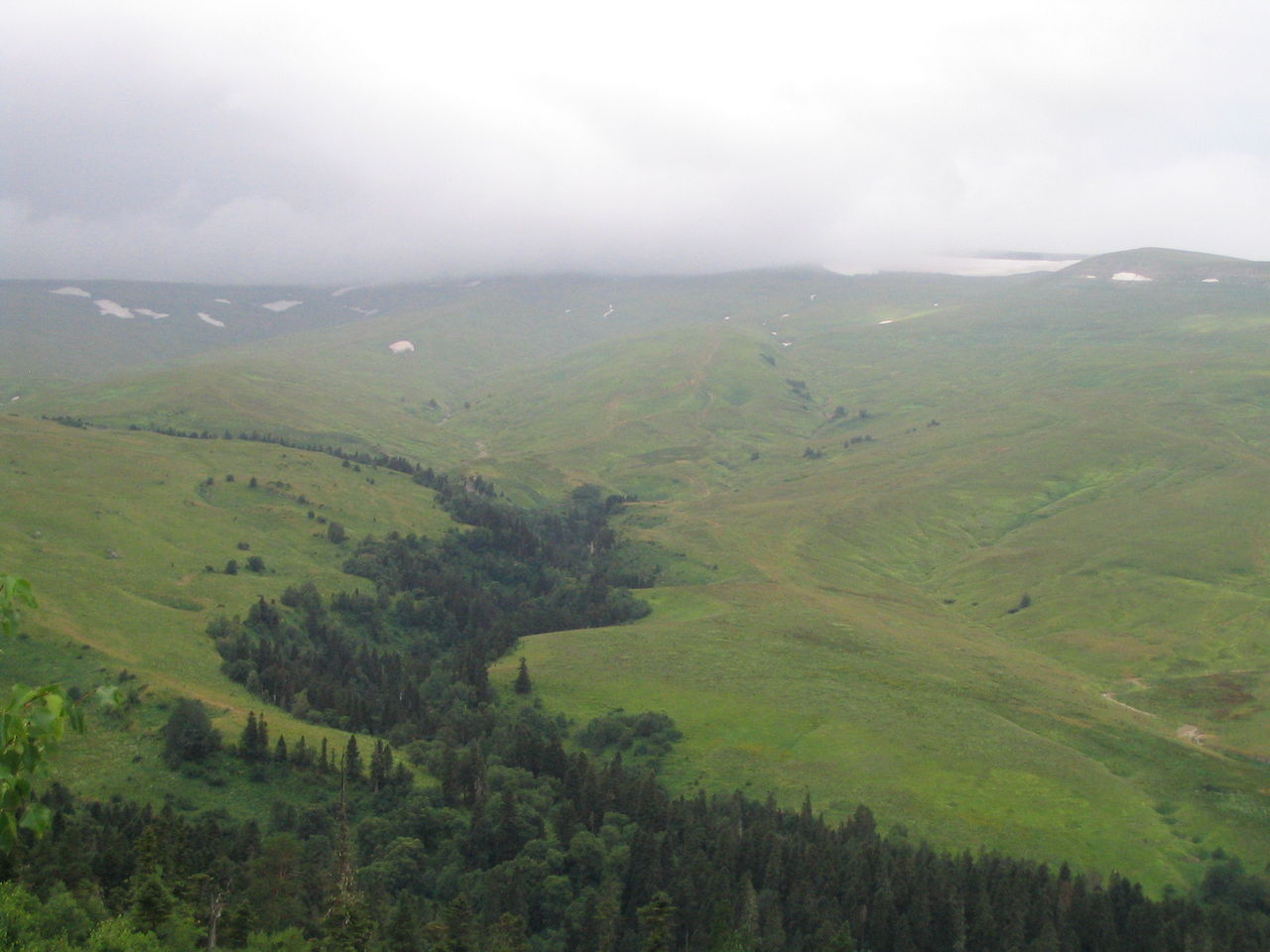 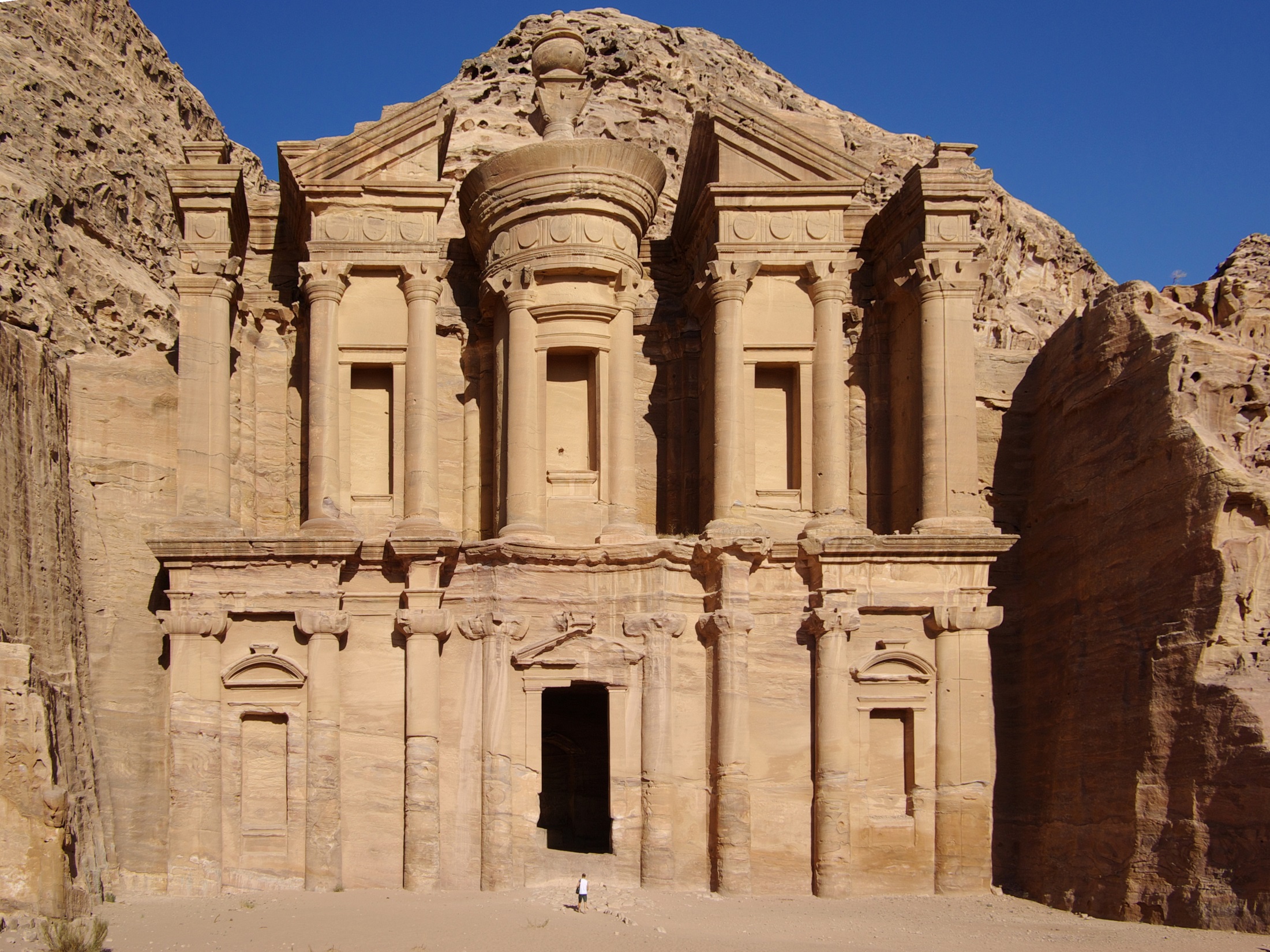 They did not have the tools
to carve big buildings 
and temples out of stone.
Their environment
 didn’t even have stone!
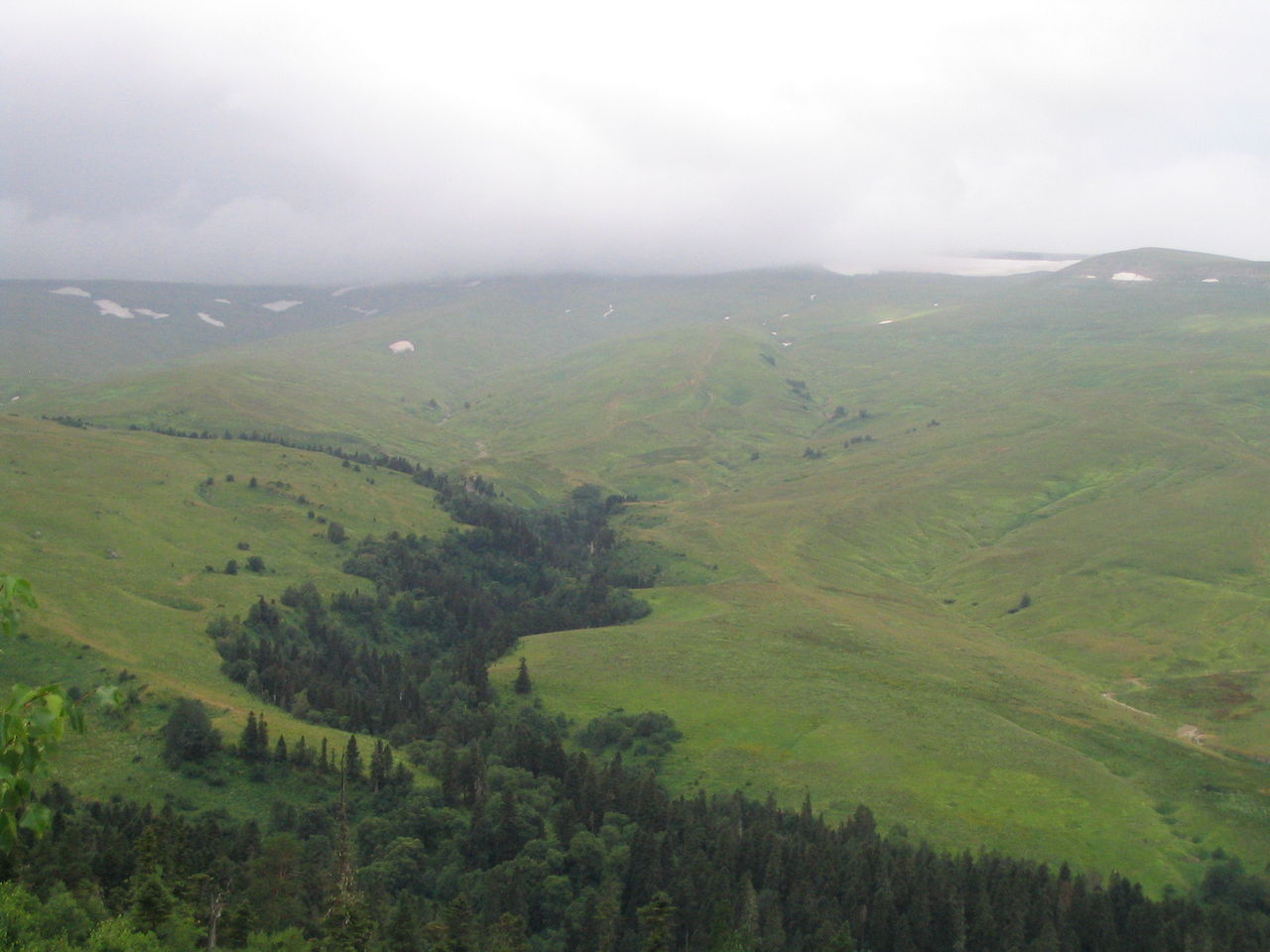 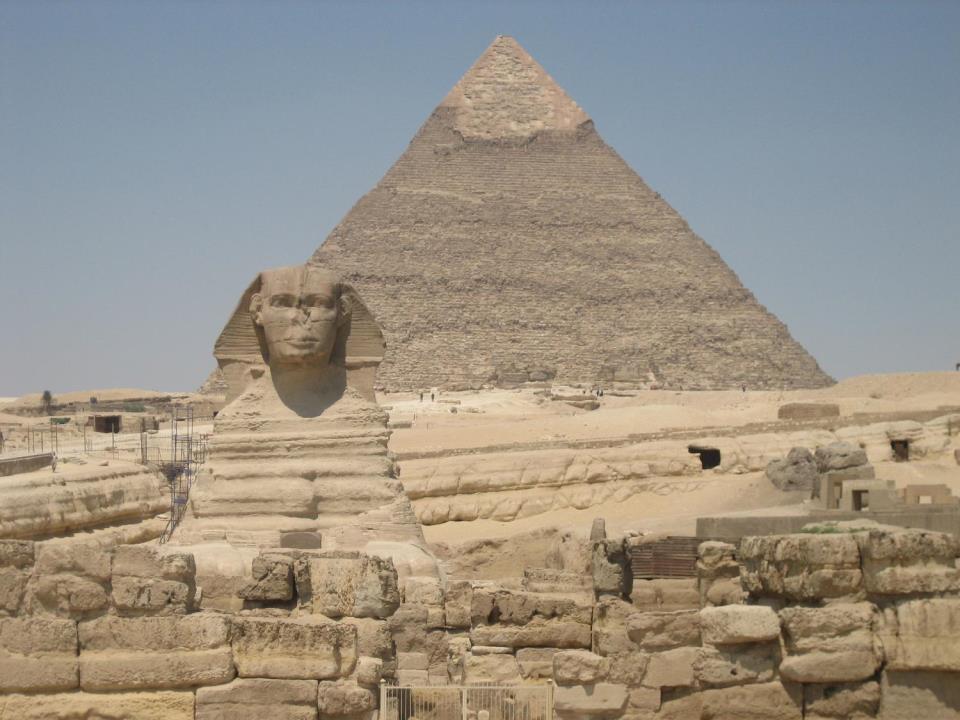 They never
tried to built 
a big pyramid
“to last forever.”
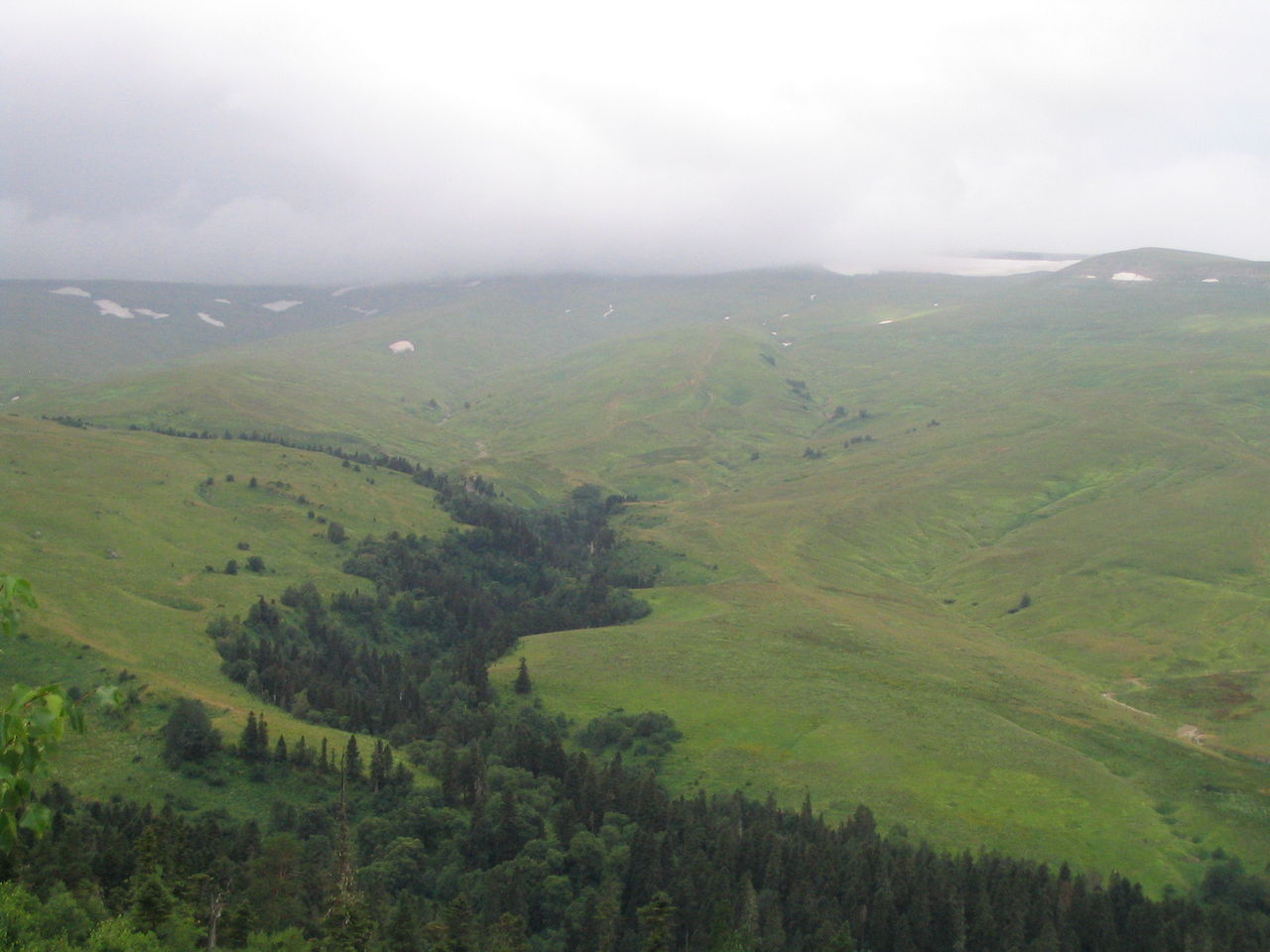 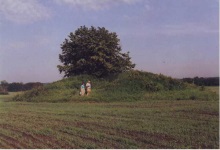 The main things
they left for us to see
 are grave mounds,
 called kurgans.
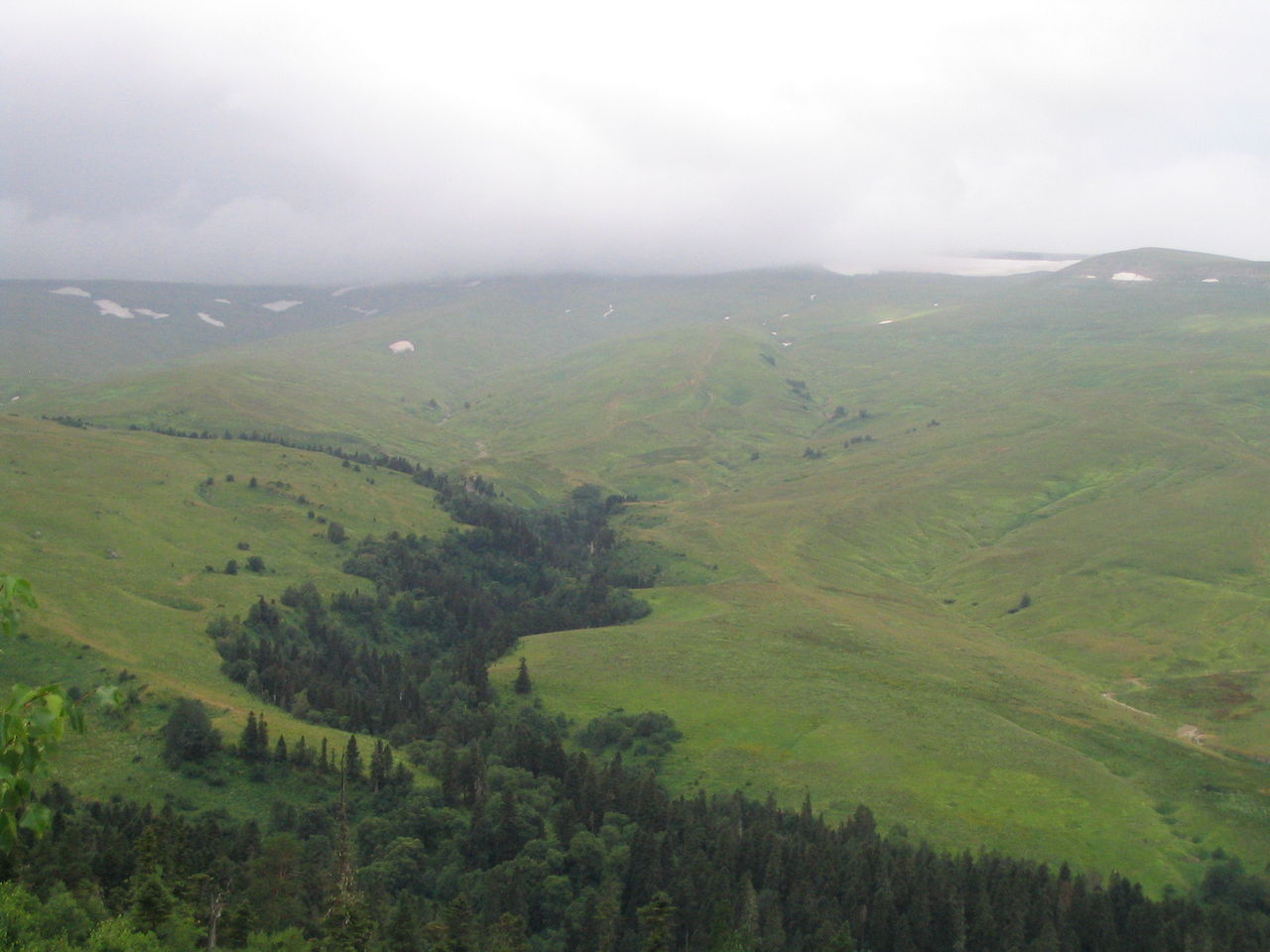 Some kurgans
are very large,
but it is very easy
to think that this
is just a natural hill.
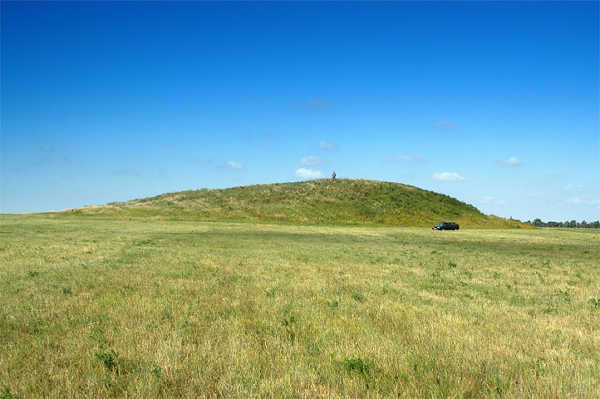 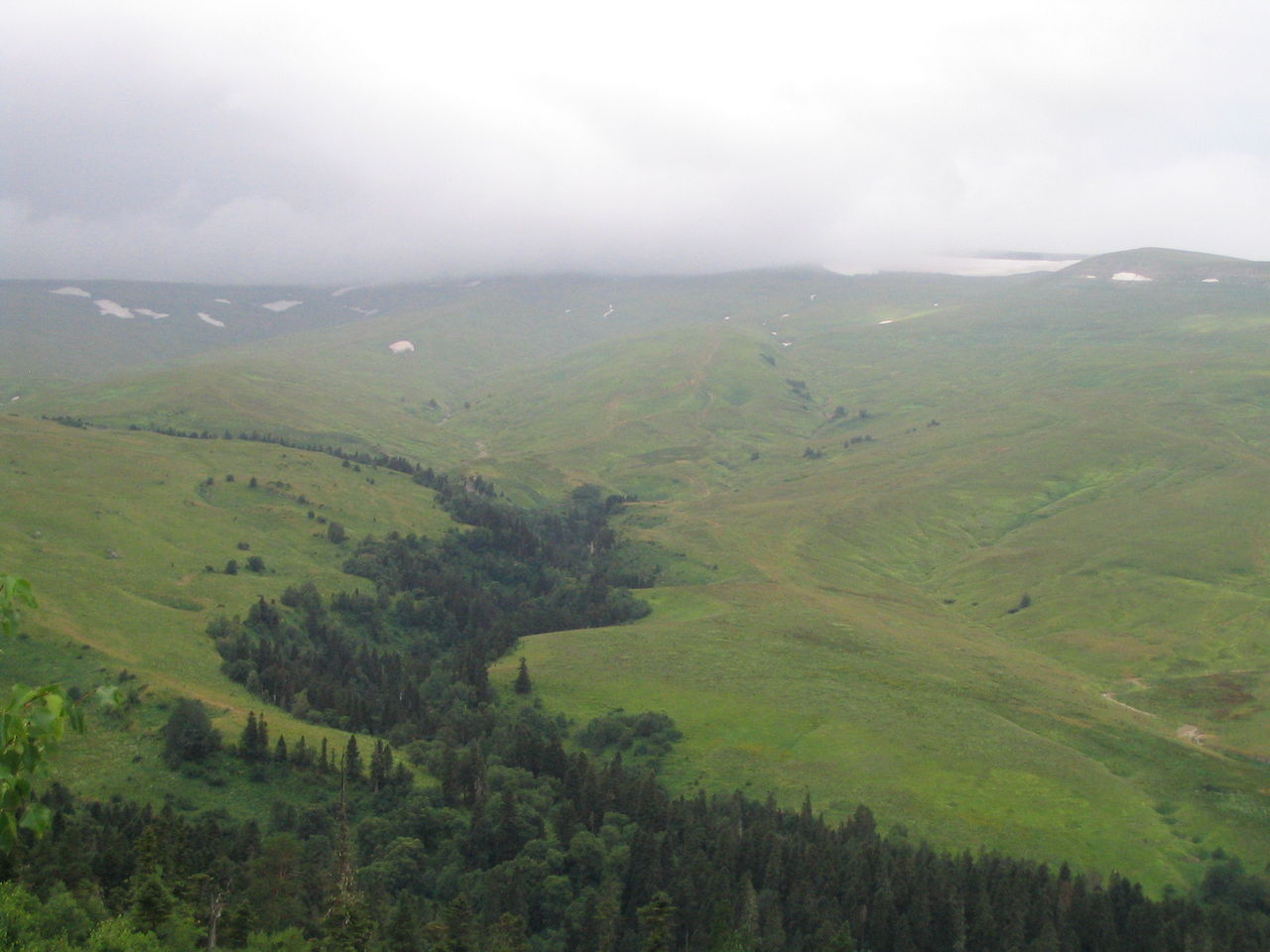 Some kurgans
are very large,
but it is very easy
to think that this
is just a natural hill.
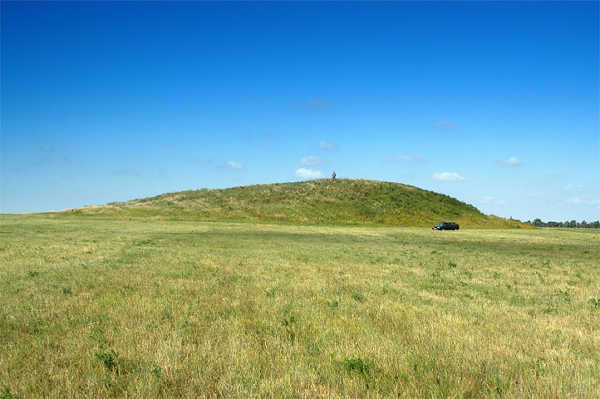 Slowly, archaeologists 
have been studying
what these people buried 
in their kurgan graves – 

horses, weapons, pottery,
 jewelry, and other things.
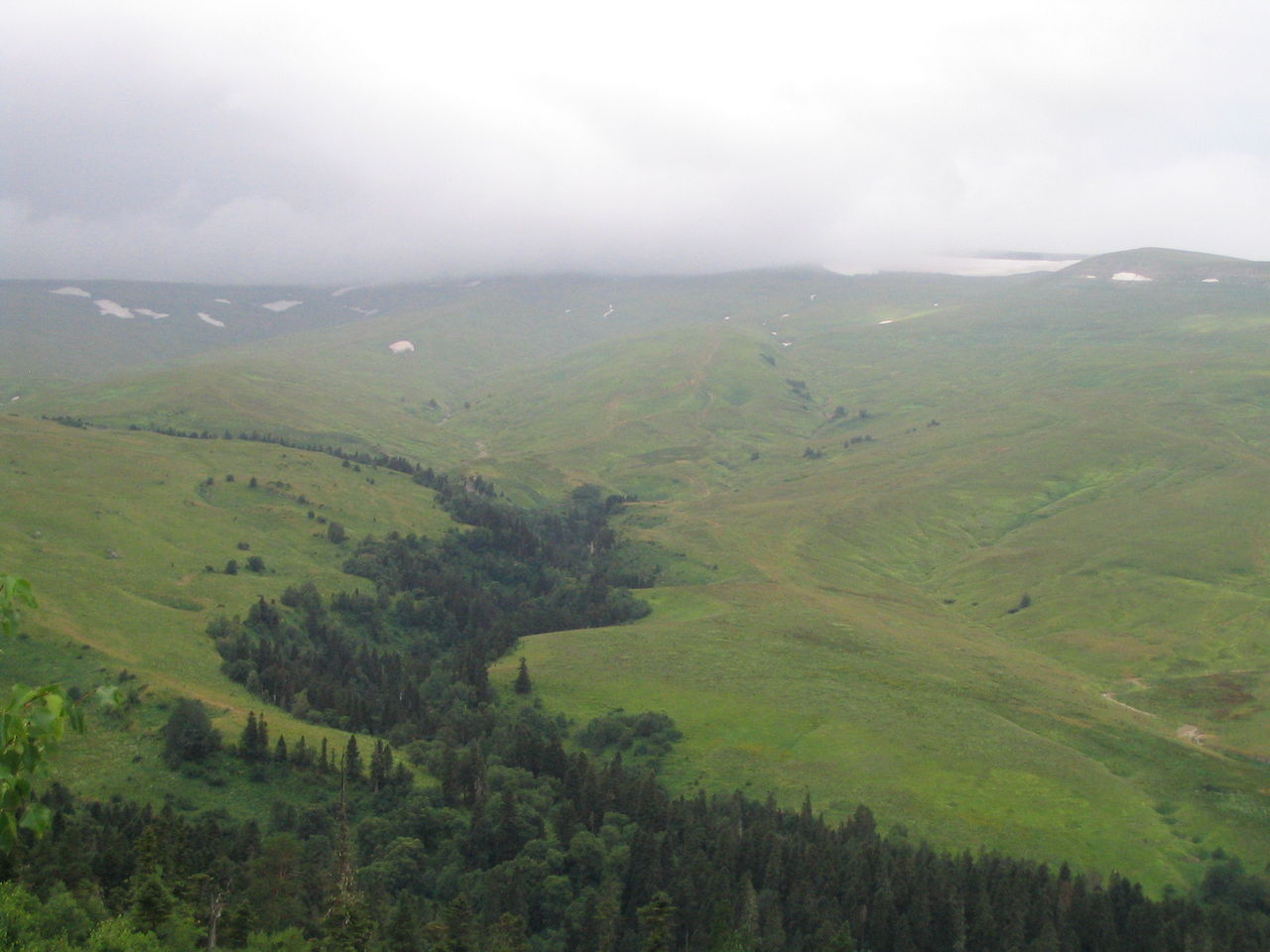 Let’s use a map
to trace the spread
of just one thing –

horse-drawn chariots.
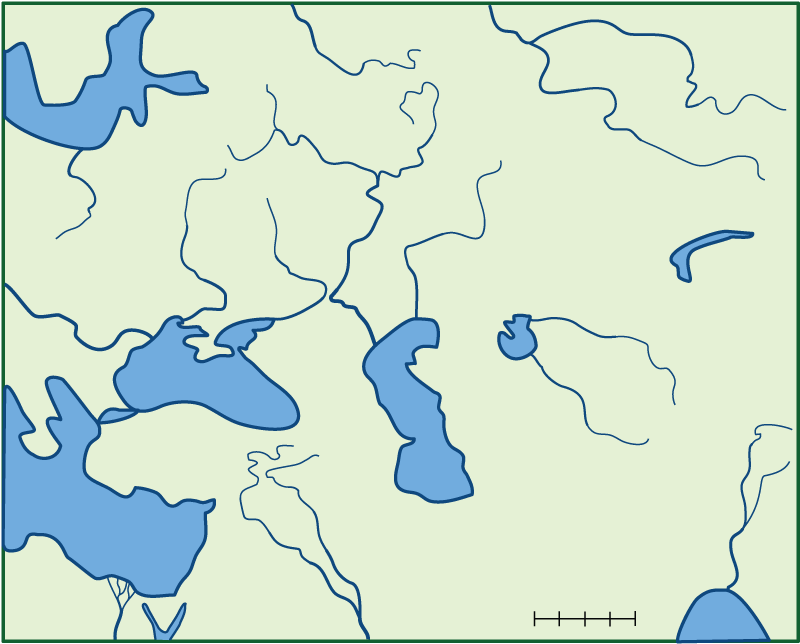 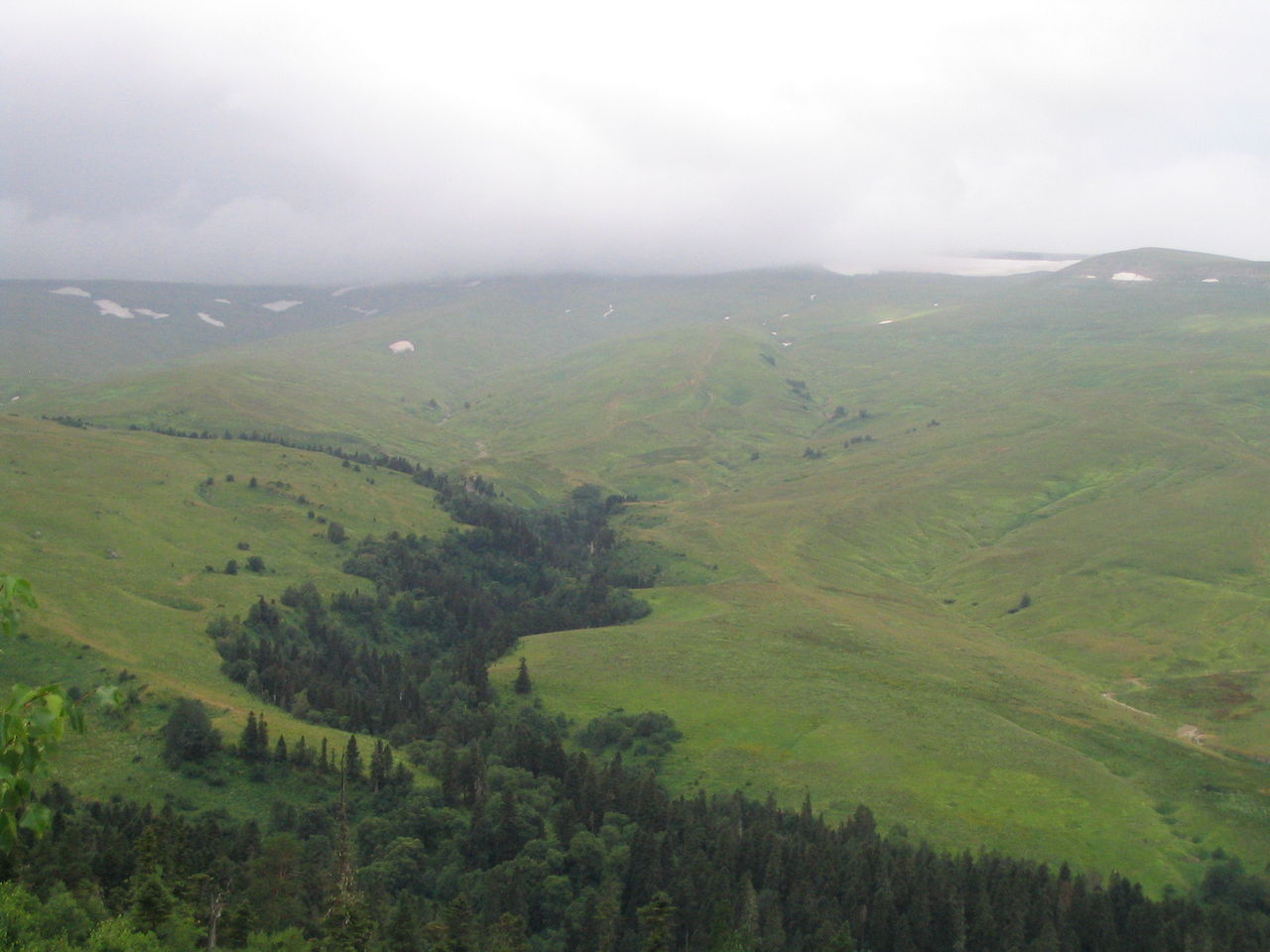 Here’s a problem right away –
the place is hard to recognize
on a simple map like this.
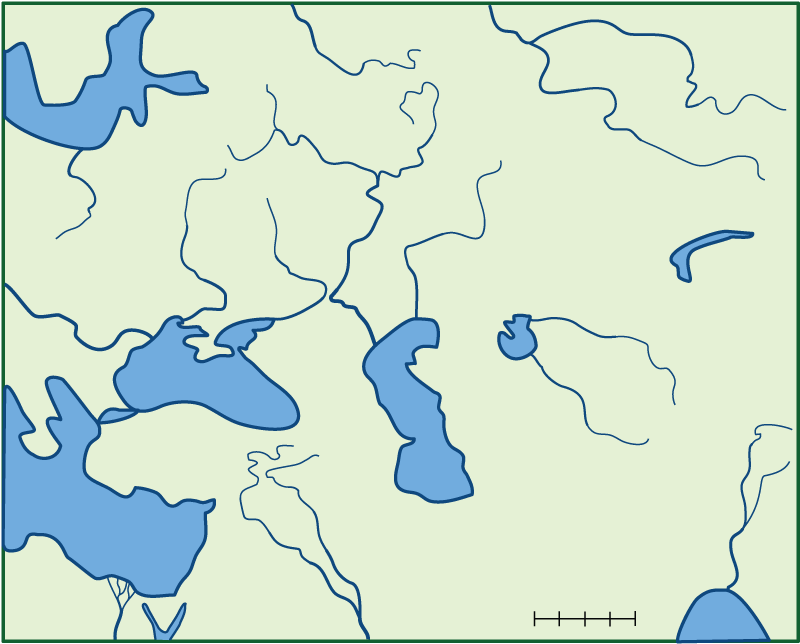 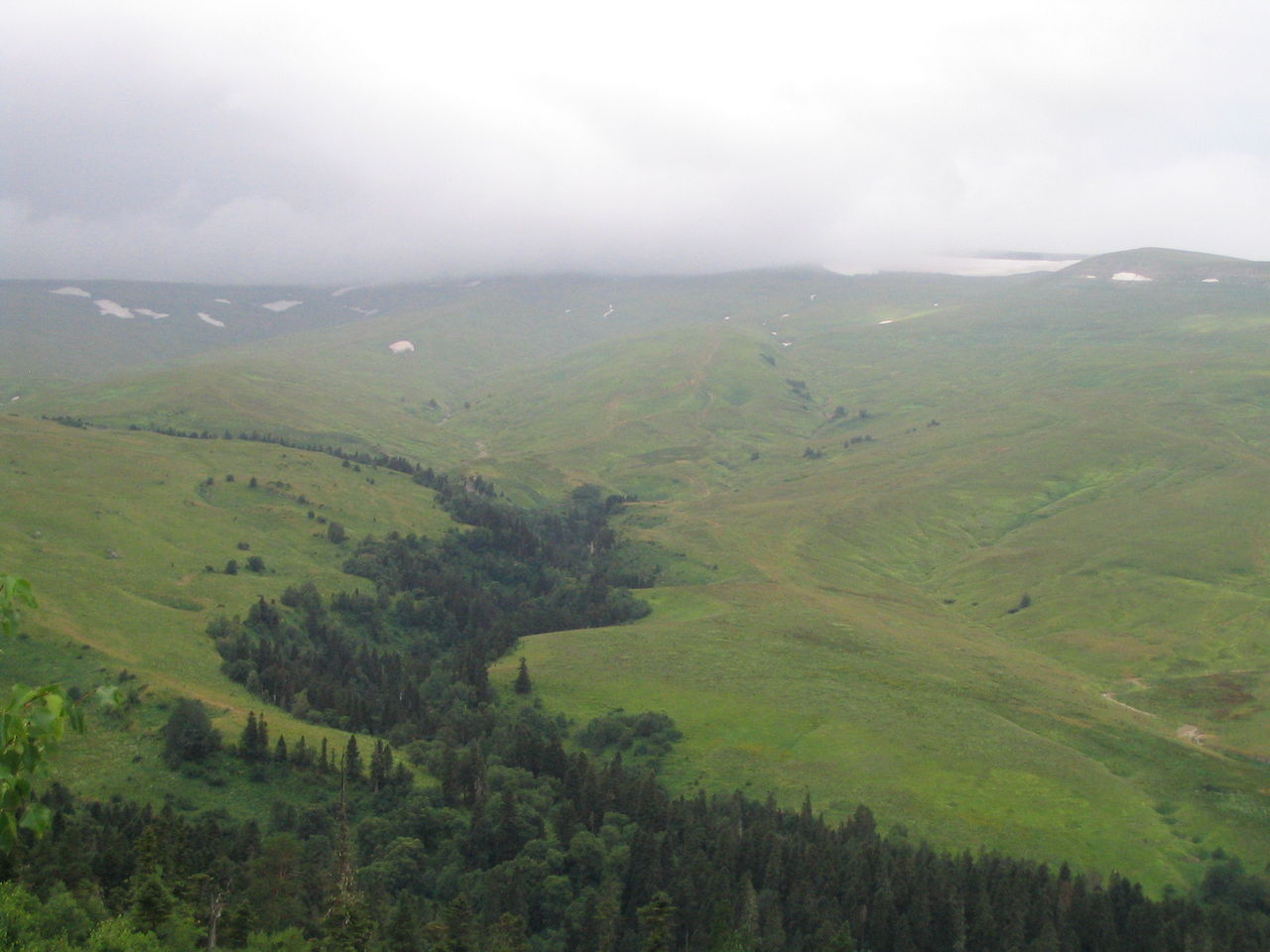 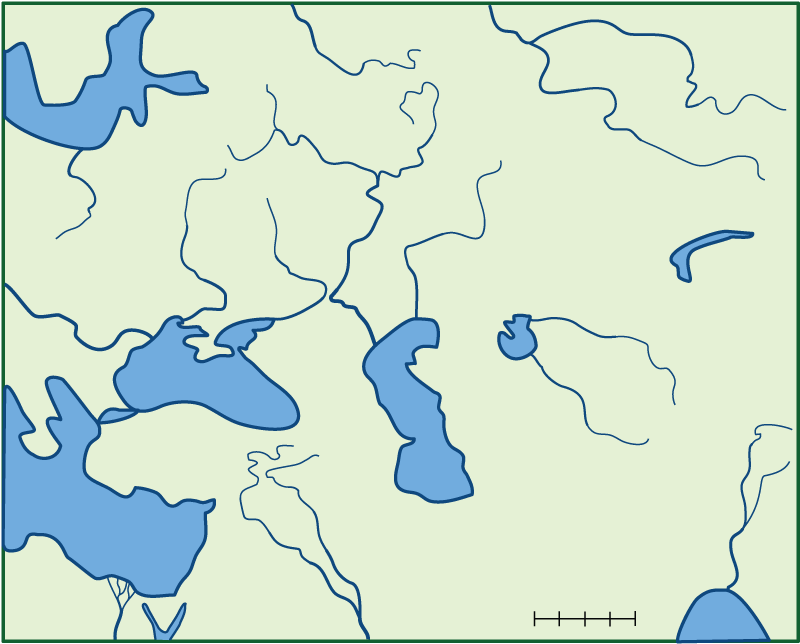 This is the 
Black Sea.
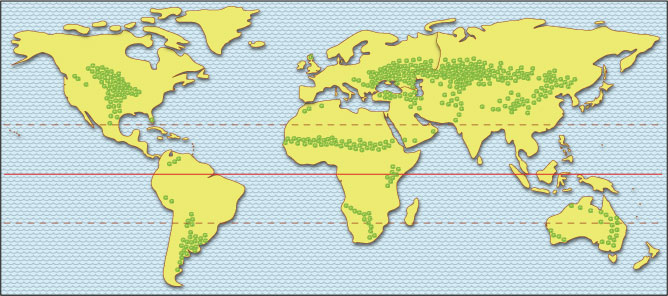 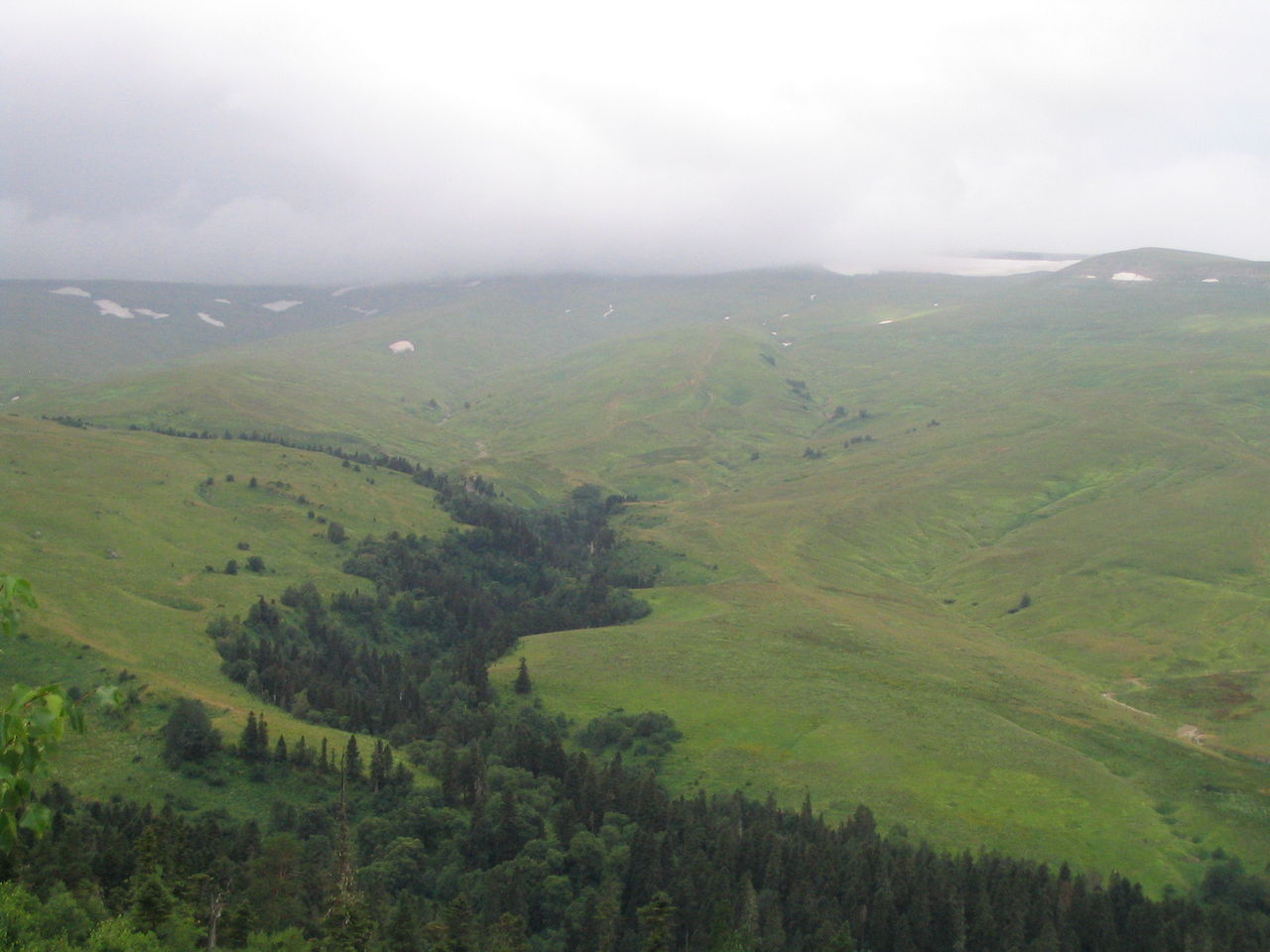 Here is the Caspian Sea.
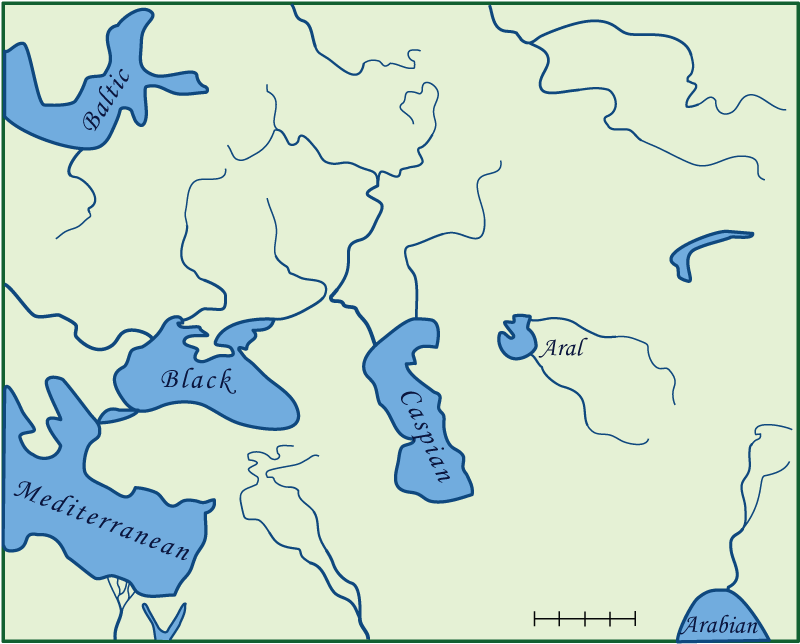 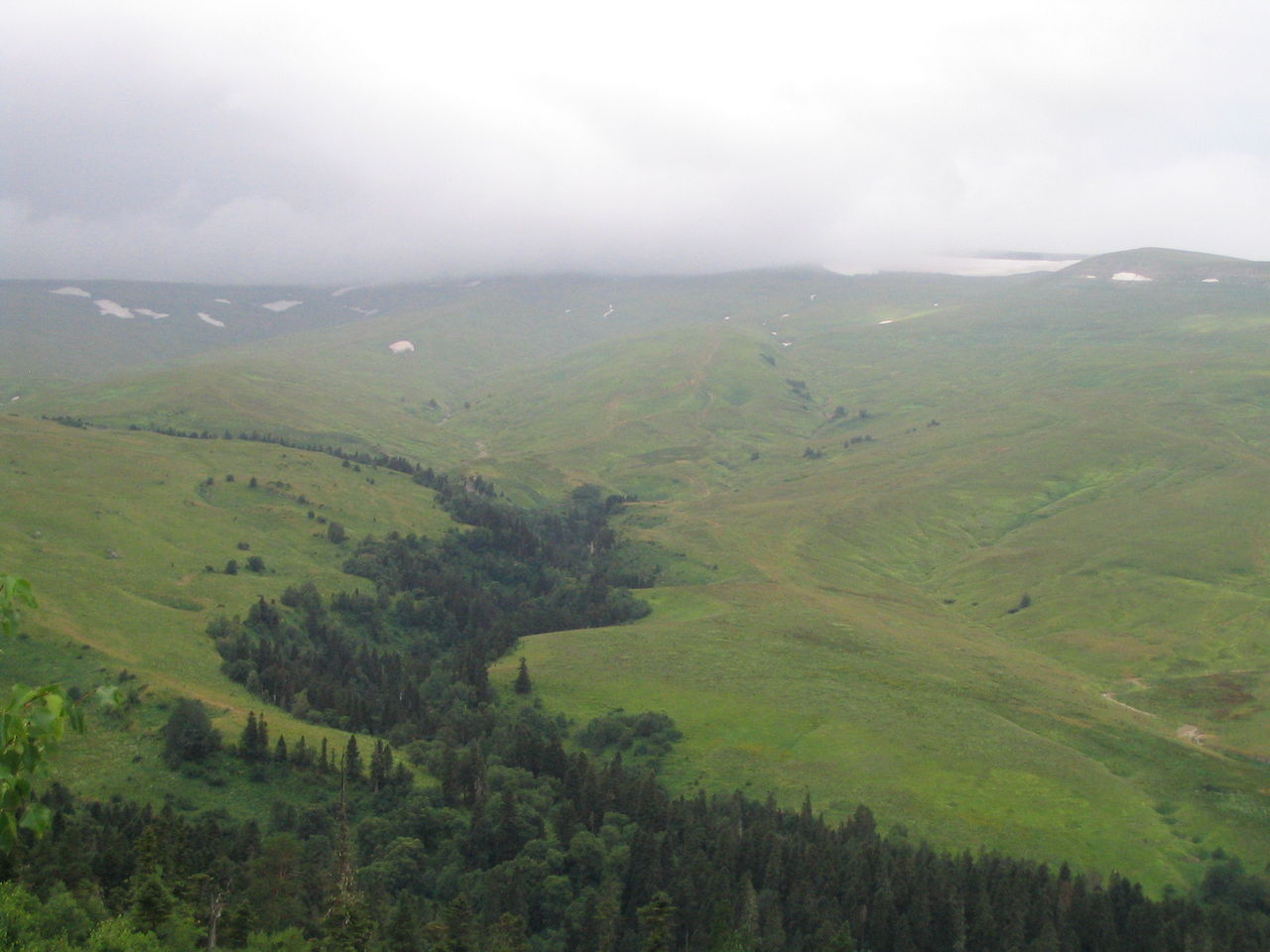 Much of the area
is part of southern Russia
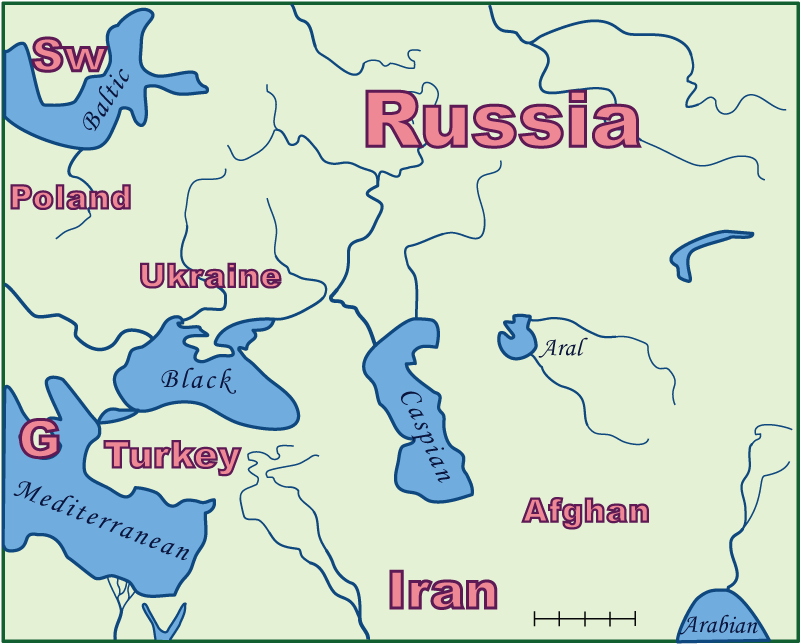 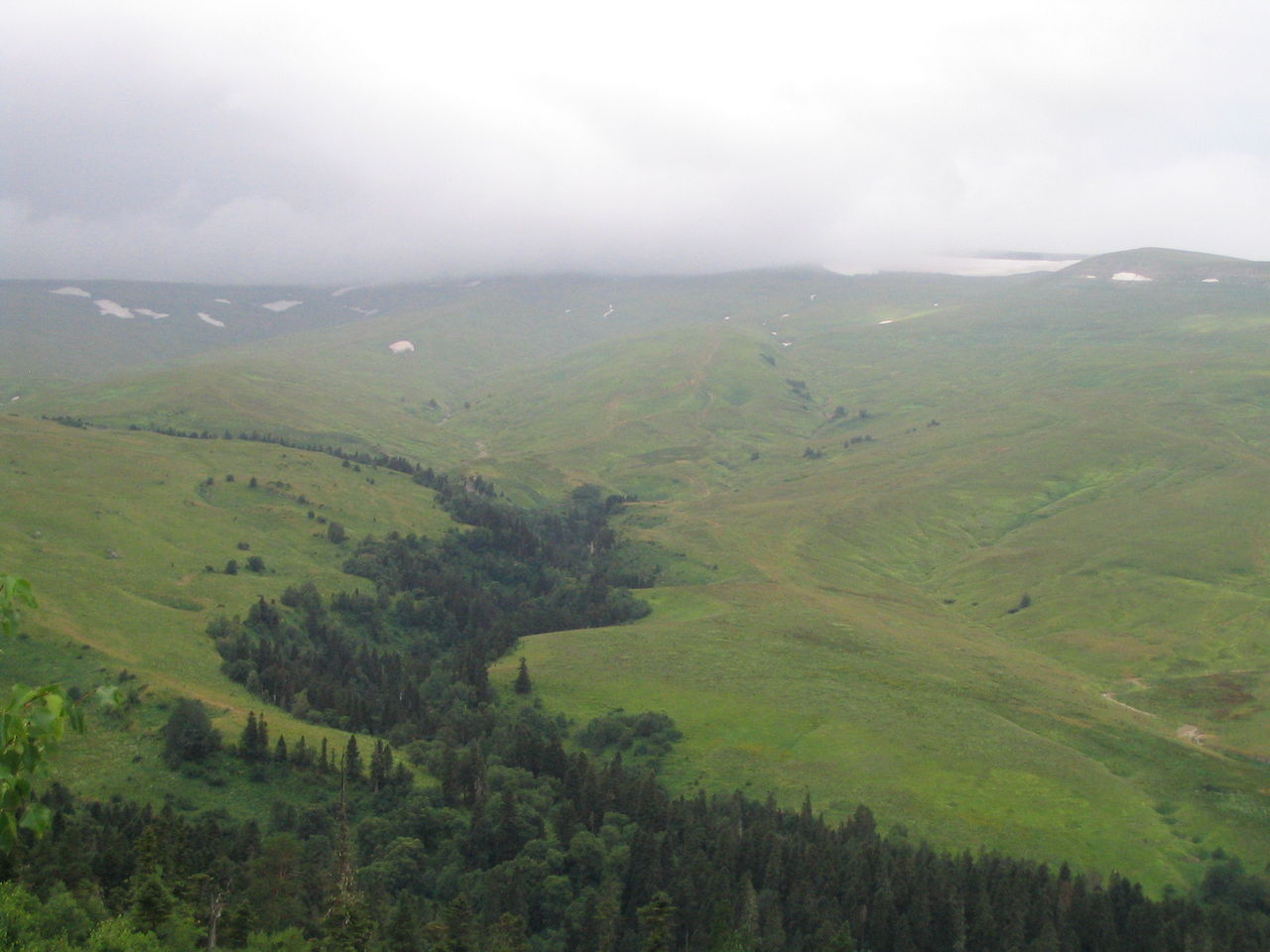 The entire area is larger
than the United States.
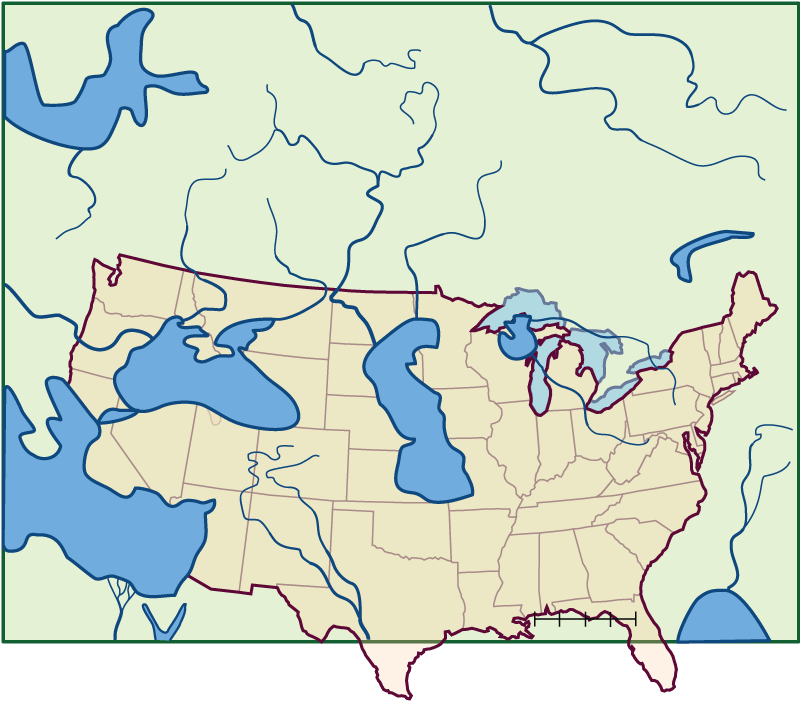 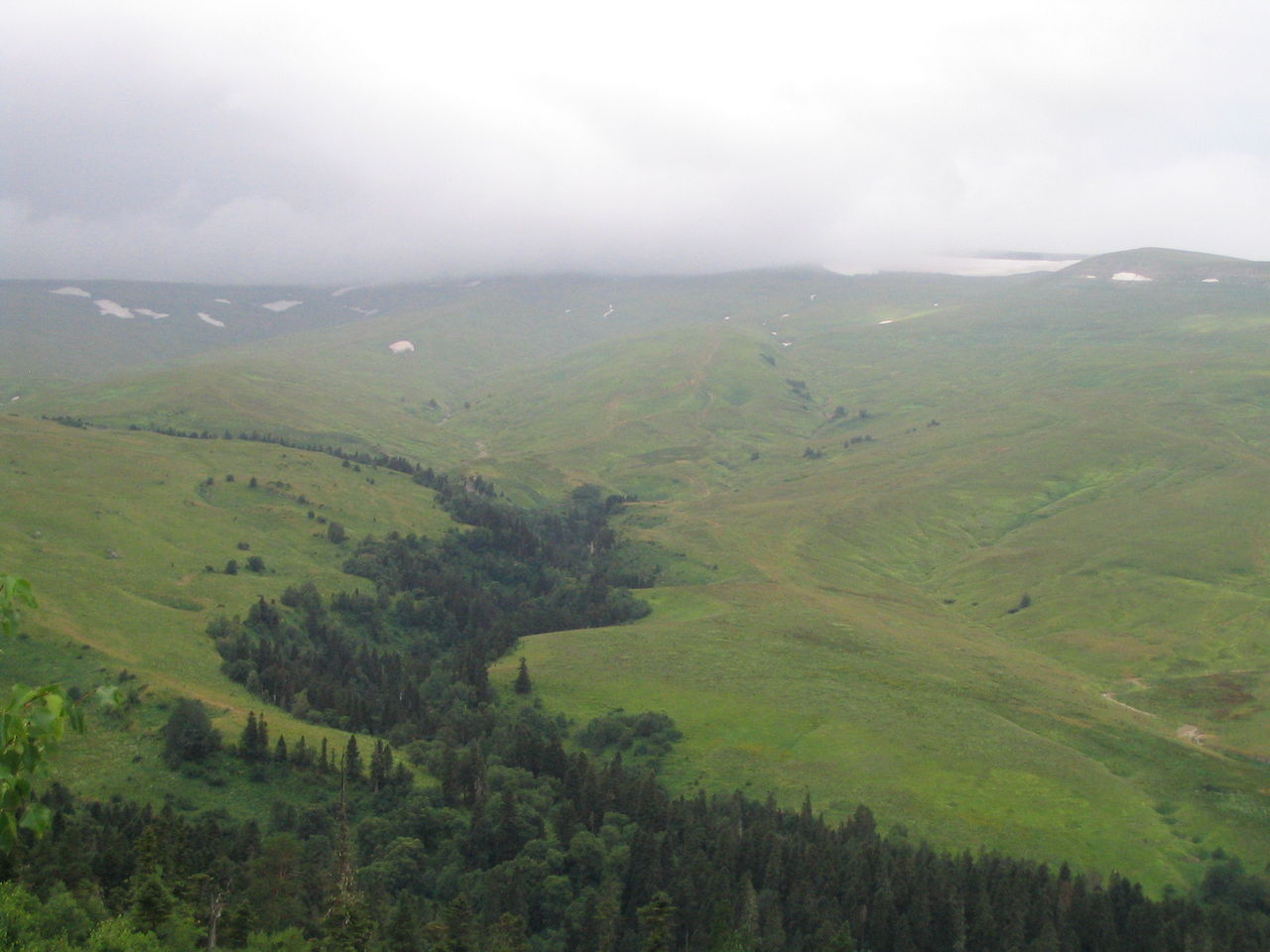 The entire area is larger
than the United States.
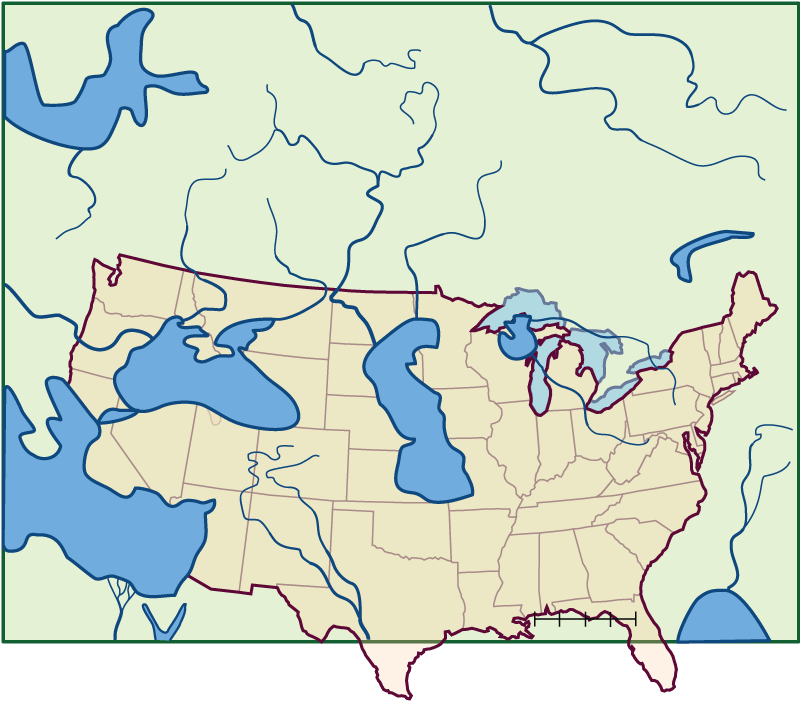 And most of it has weather
that is more like Canada.
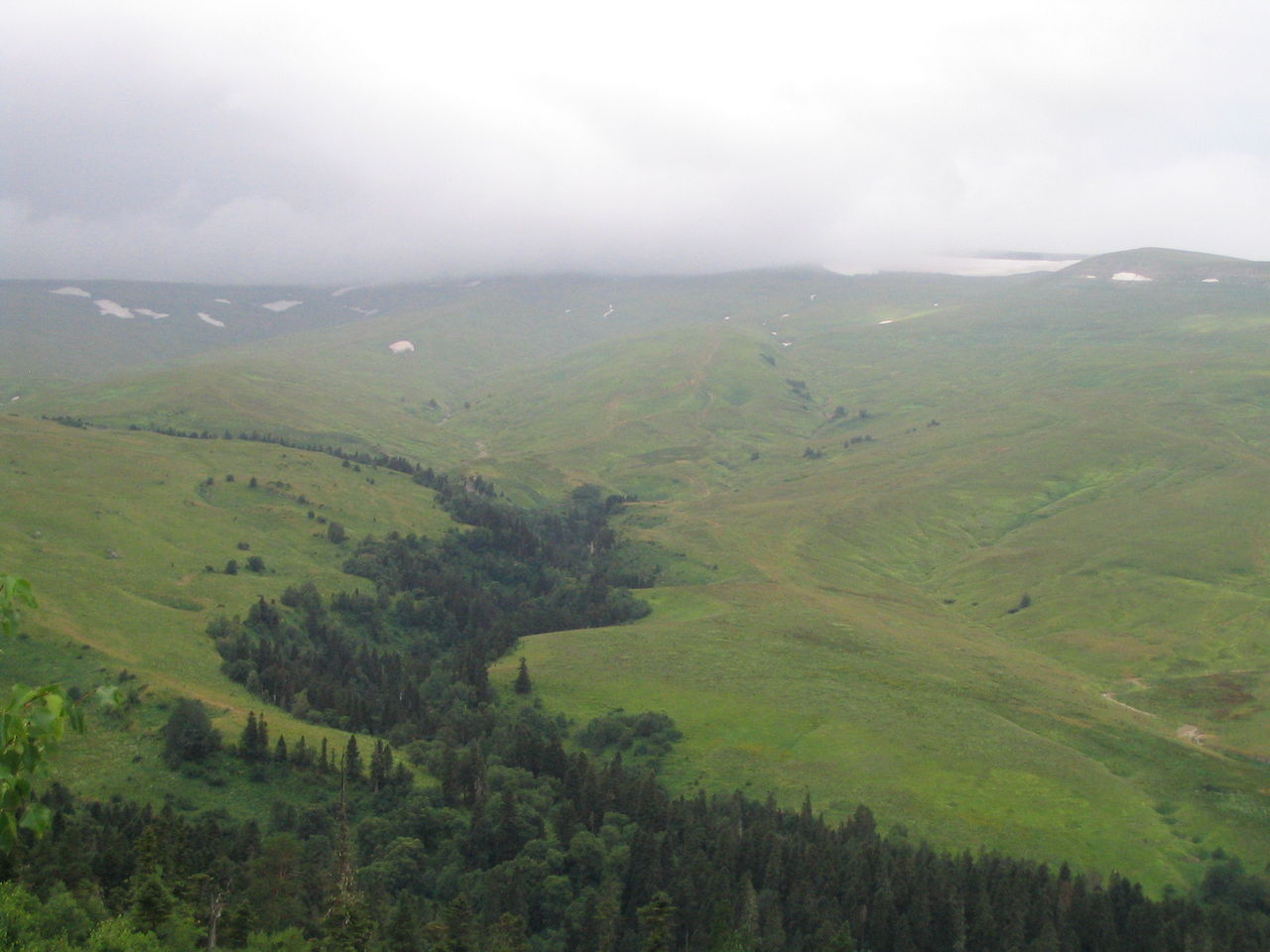 There are some mountains.

These are the Ural Mountains.
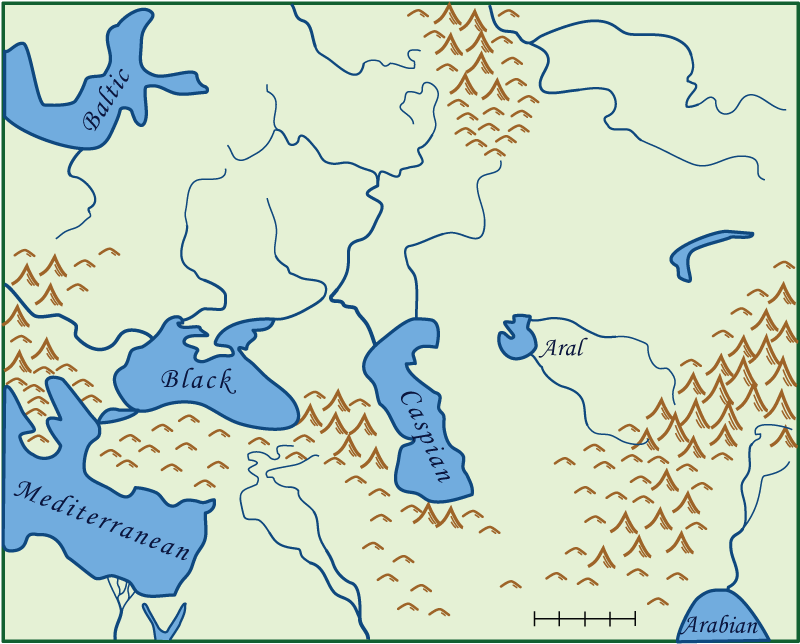 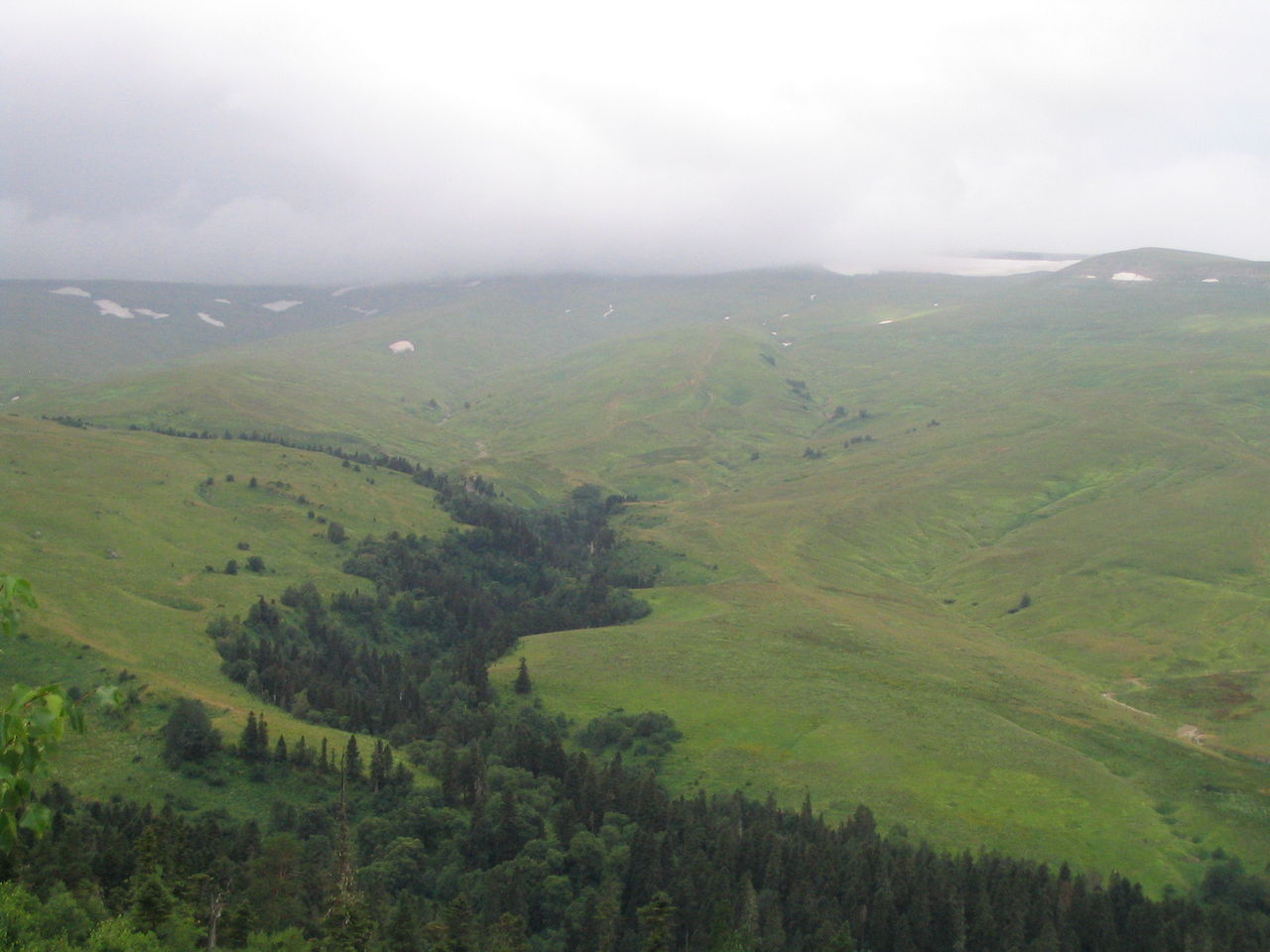 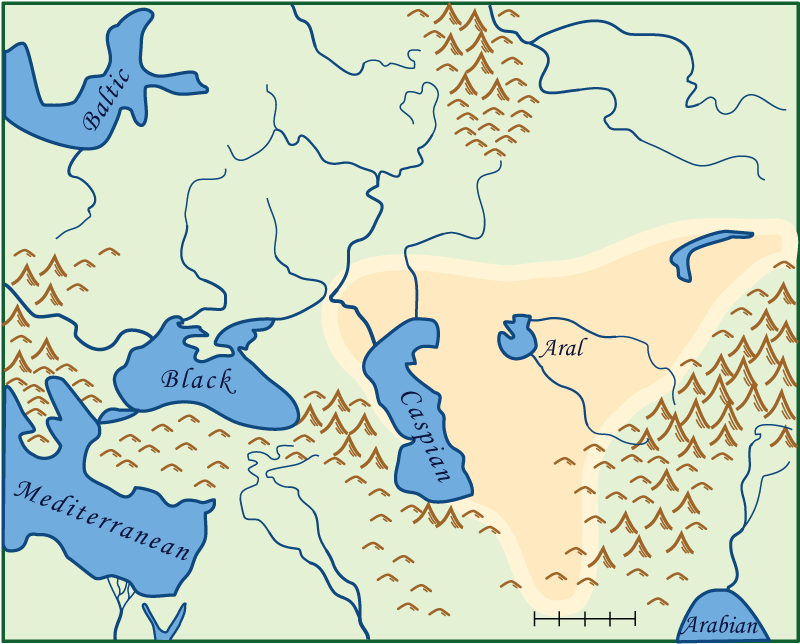 Between some mountains
is a large and very dry desert,
with some salty lakes in it
(like in Utah and Nevada).
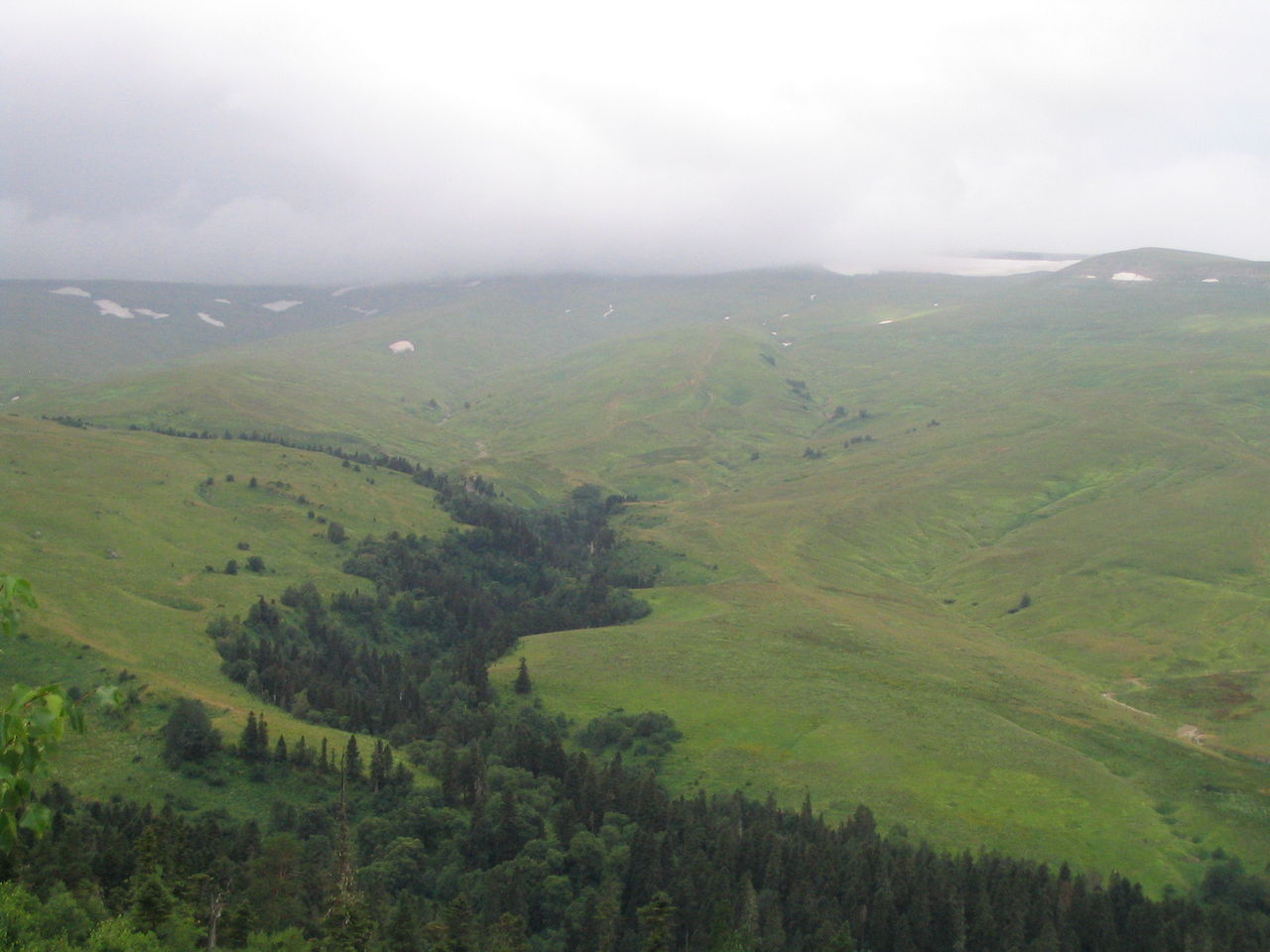 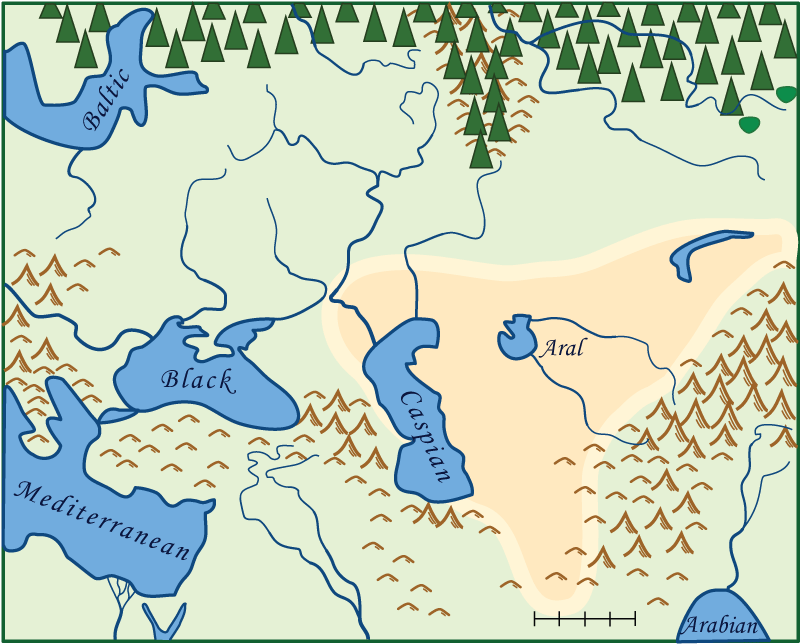 To the north
is a vast, cold forest
(like in northern Canada).
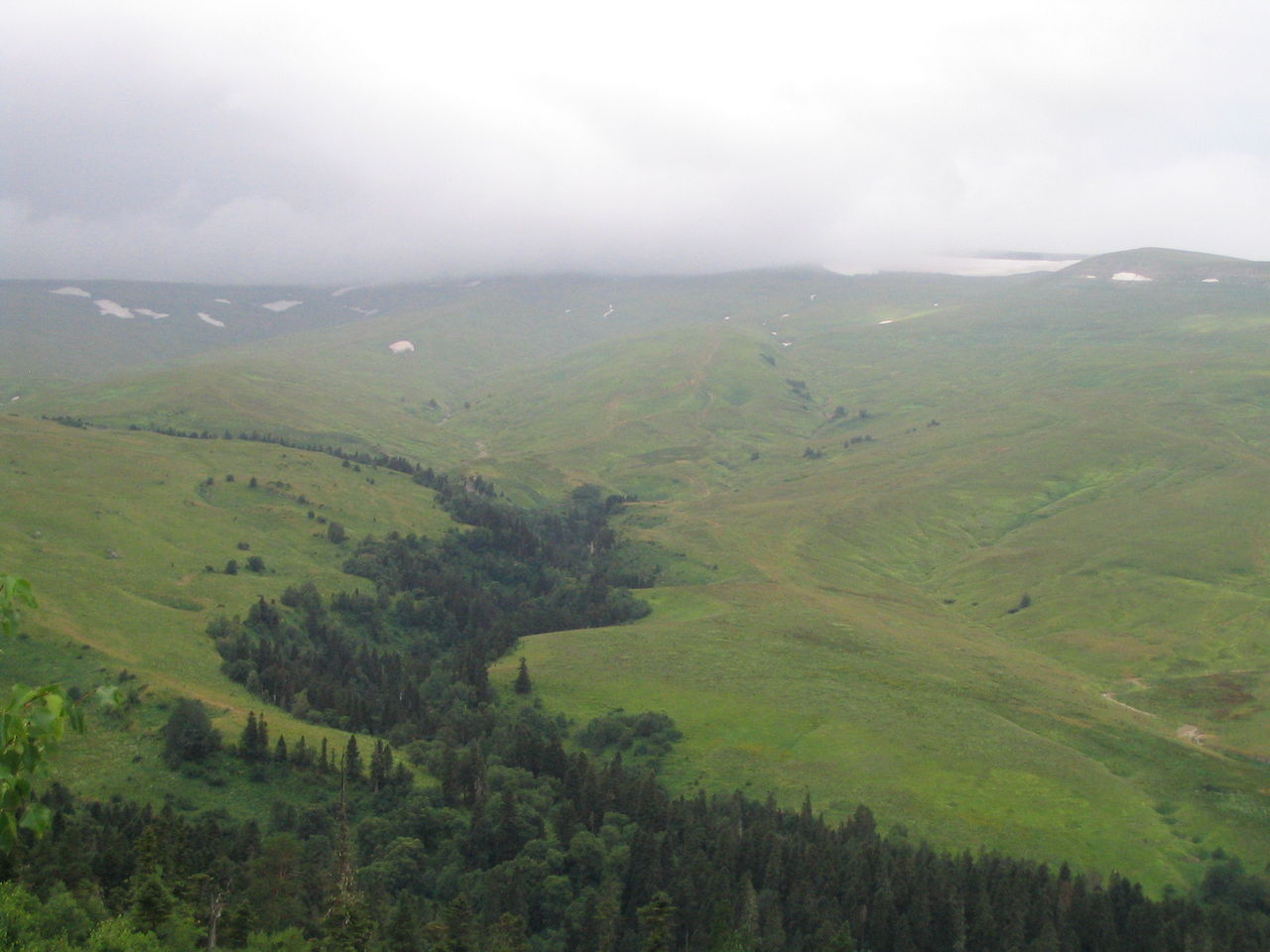 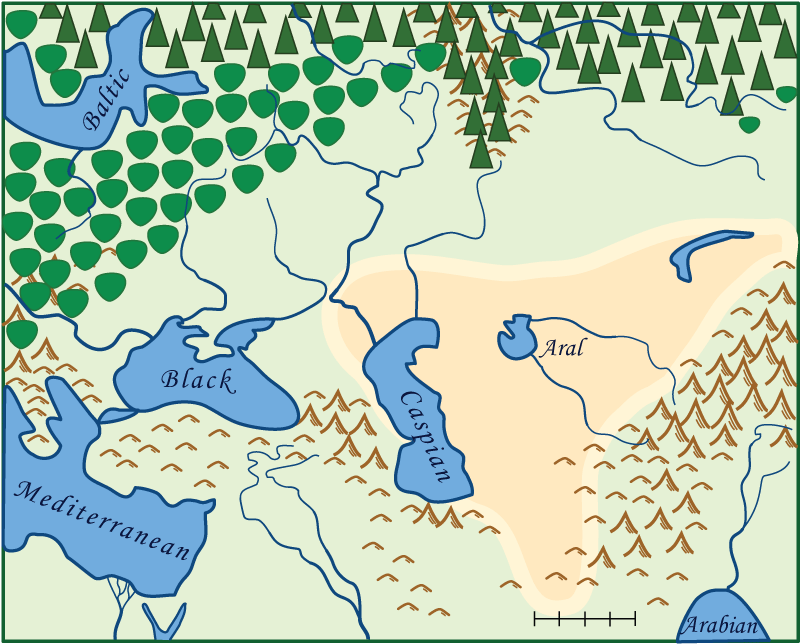 To the northwest
is a warmer hardwood forest
(like in most of Michigan).
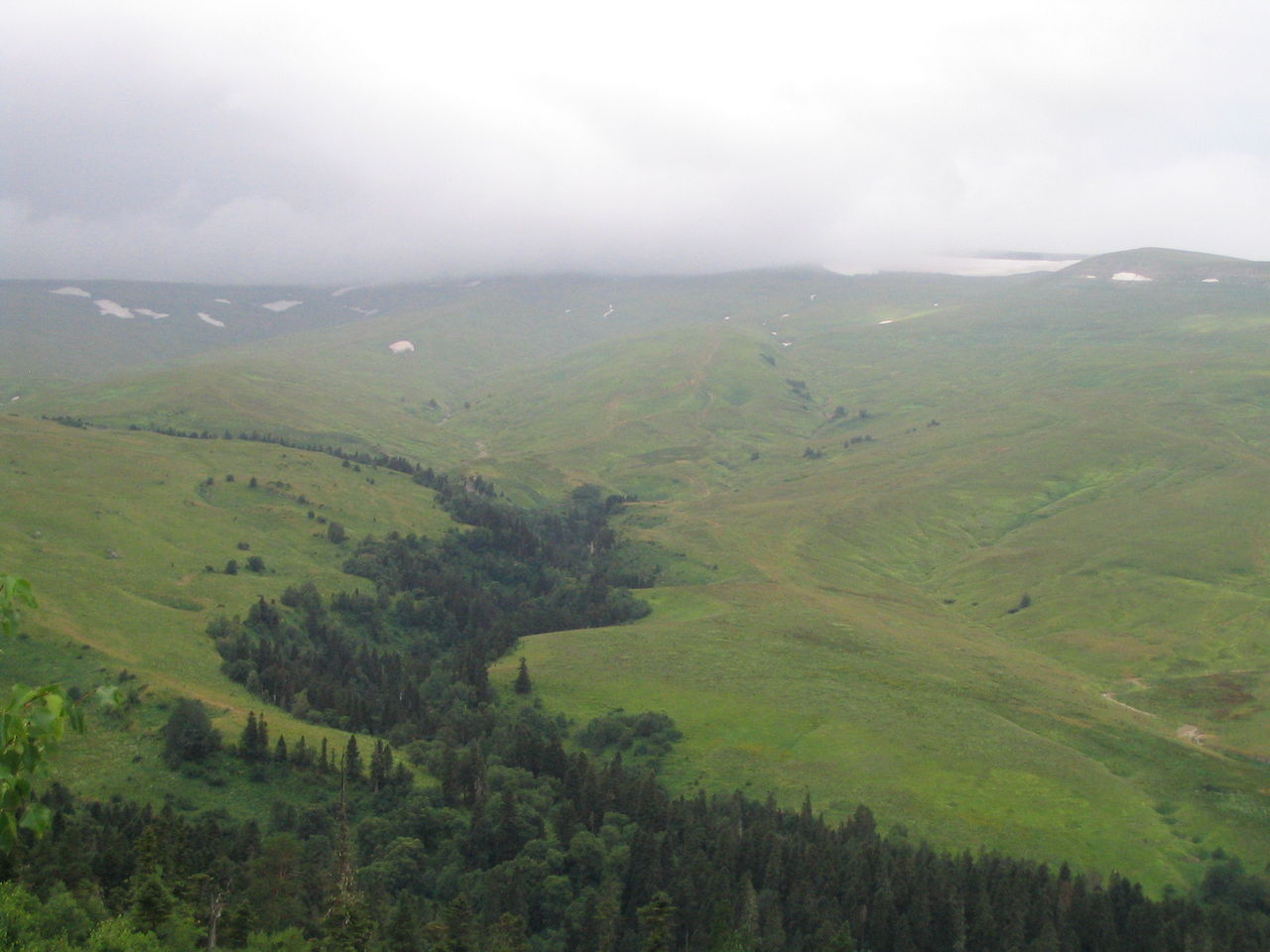 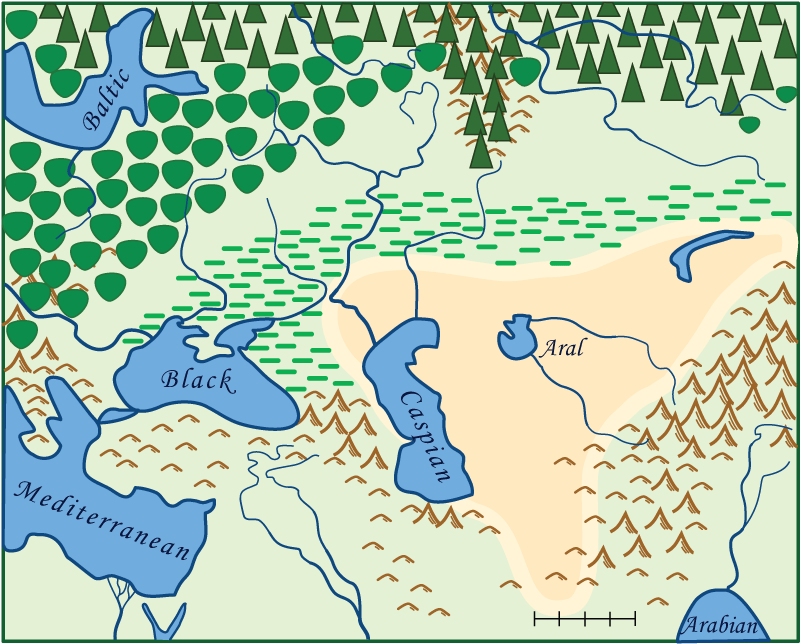 Between the desert and the forest
is the grassland  (the steppe).
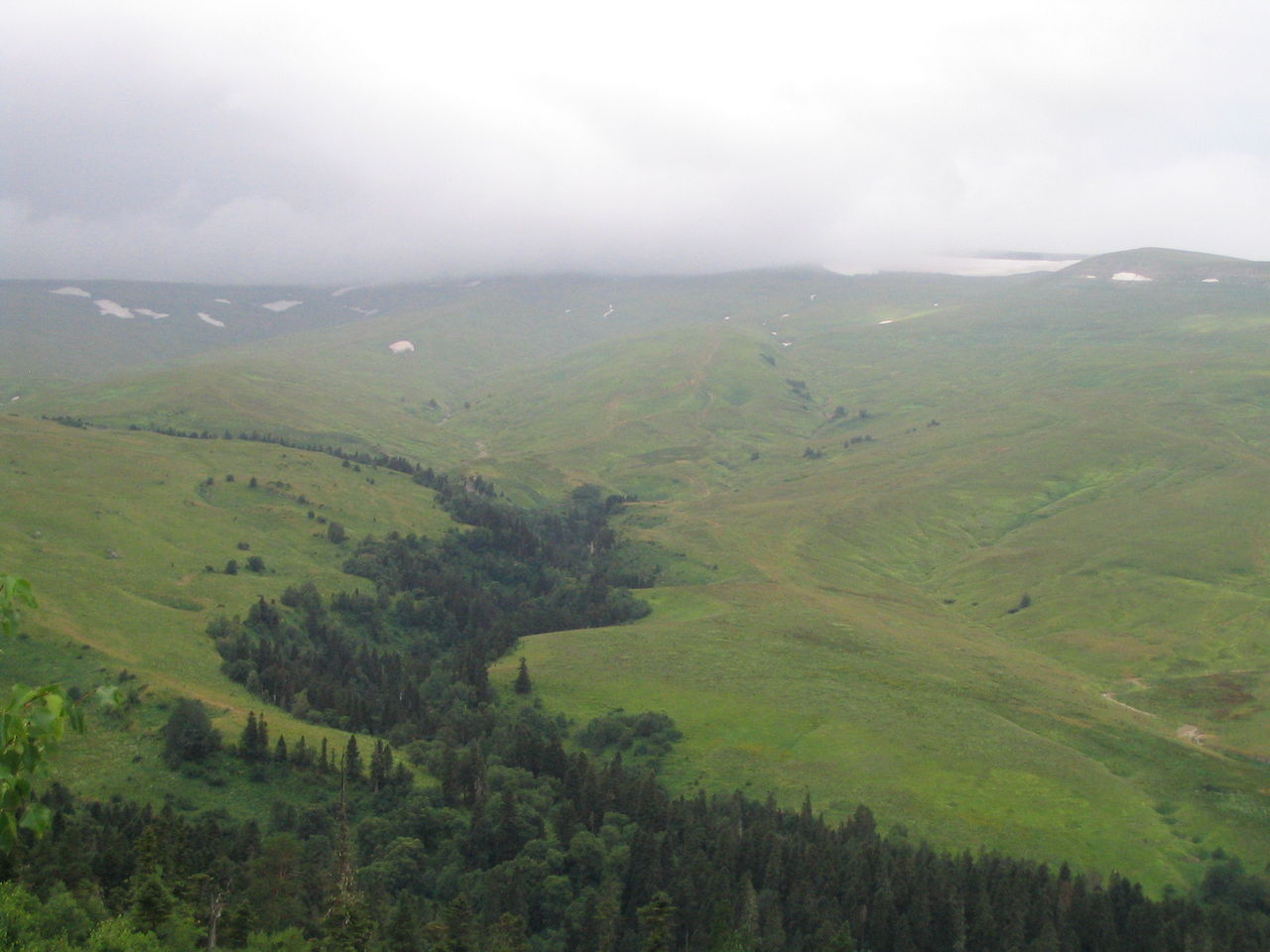 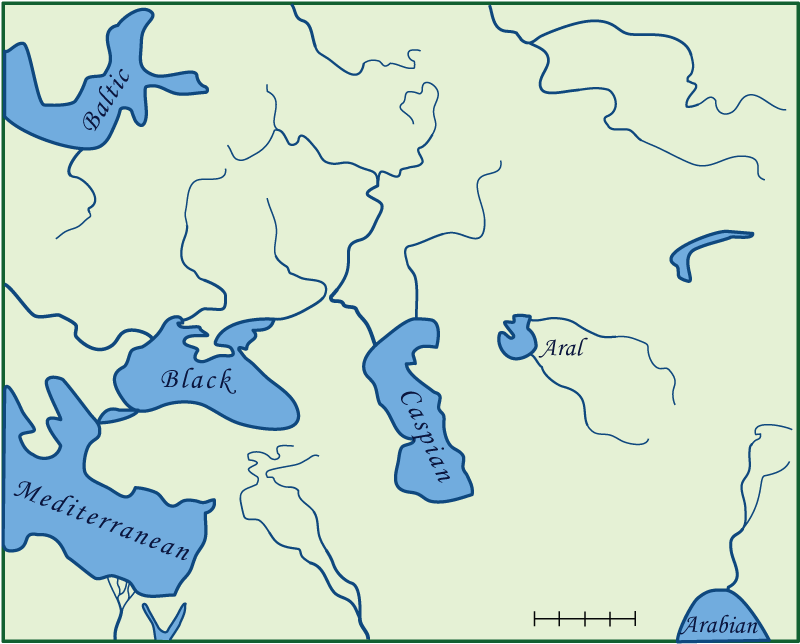 About 2000 BCE, the steppe people
who lived here invented chariots.
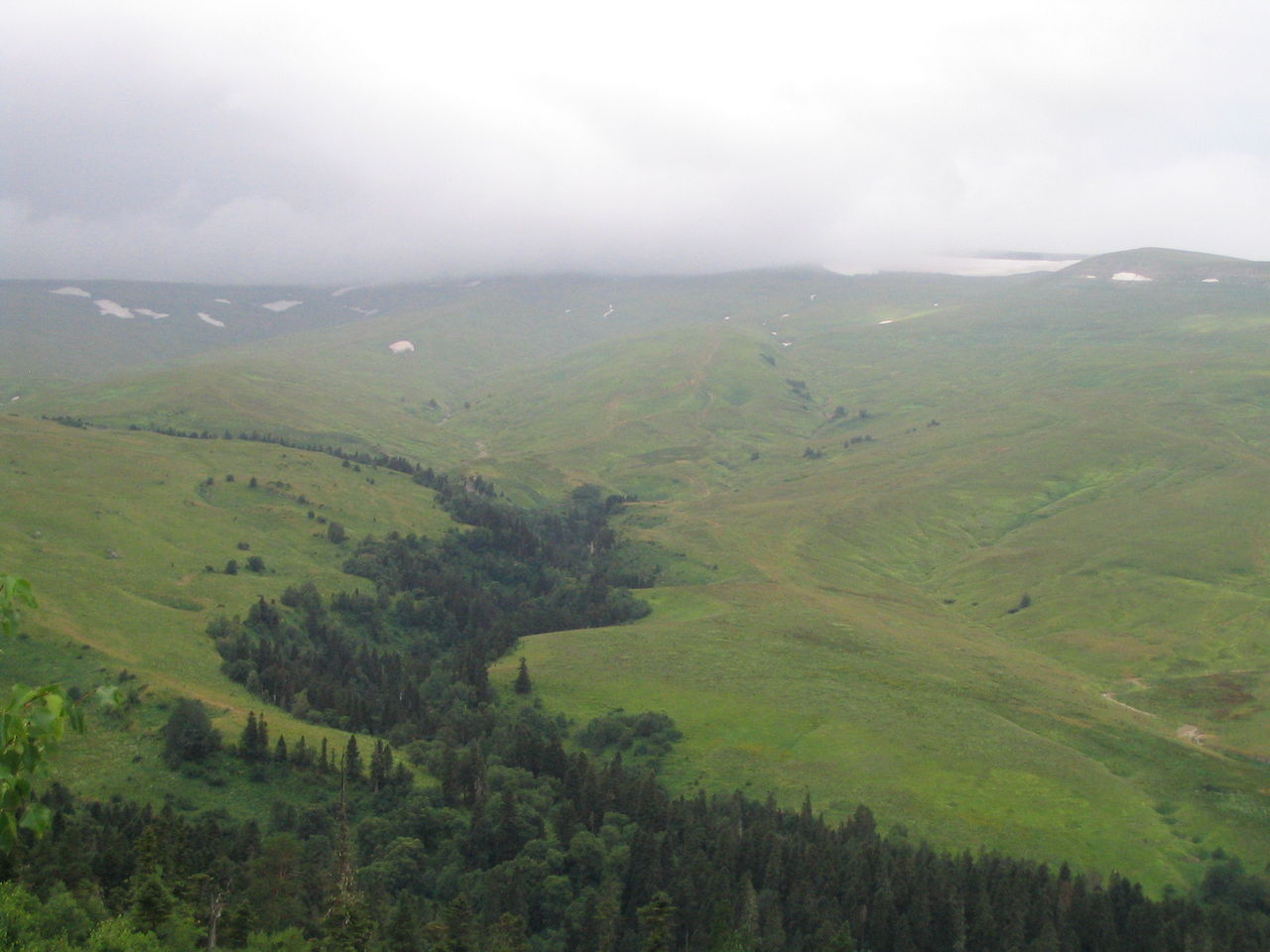 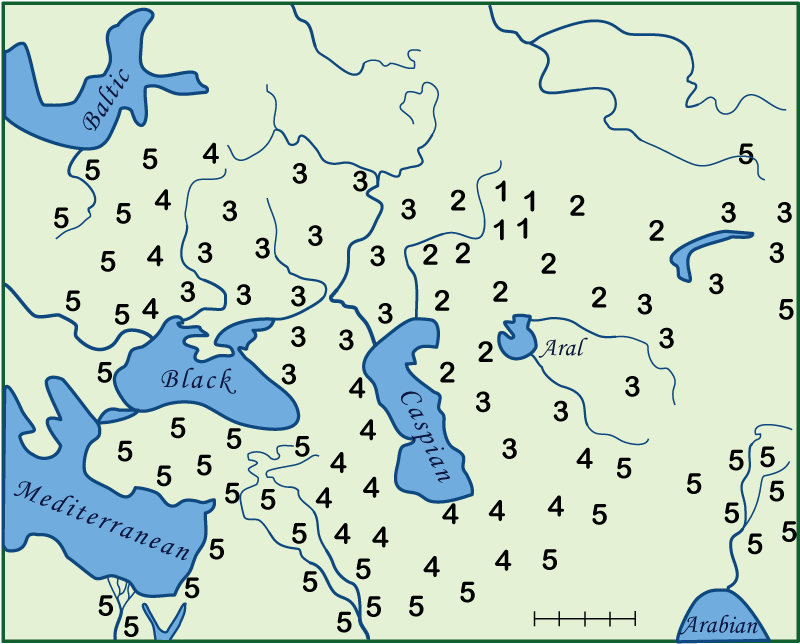 On your activity map,
draw a line around all the 1’s.
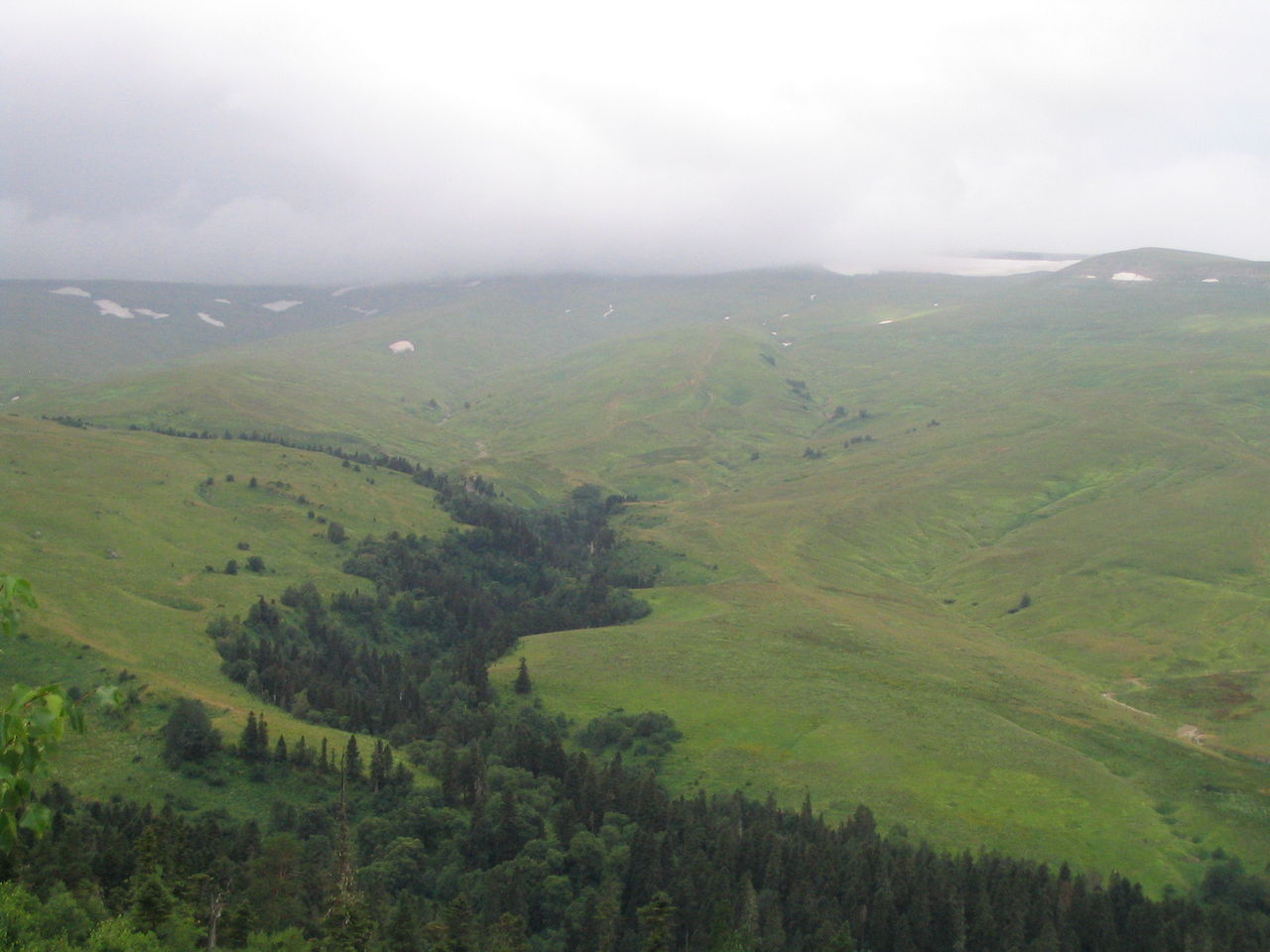 Chariots were here in about 2100 BCE. 

Color that area a fairly dark color.
Then draw a line around the 2’s and 1’s.
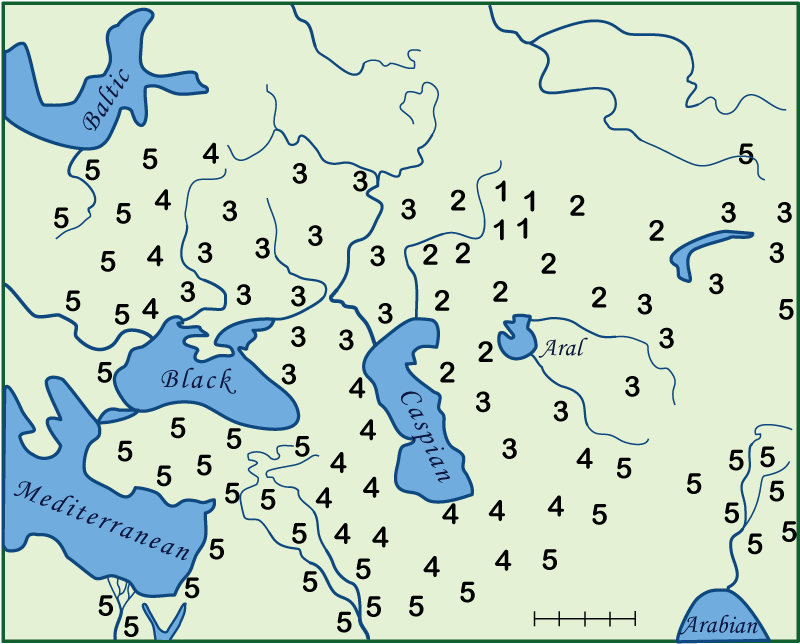 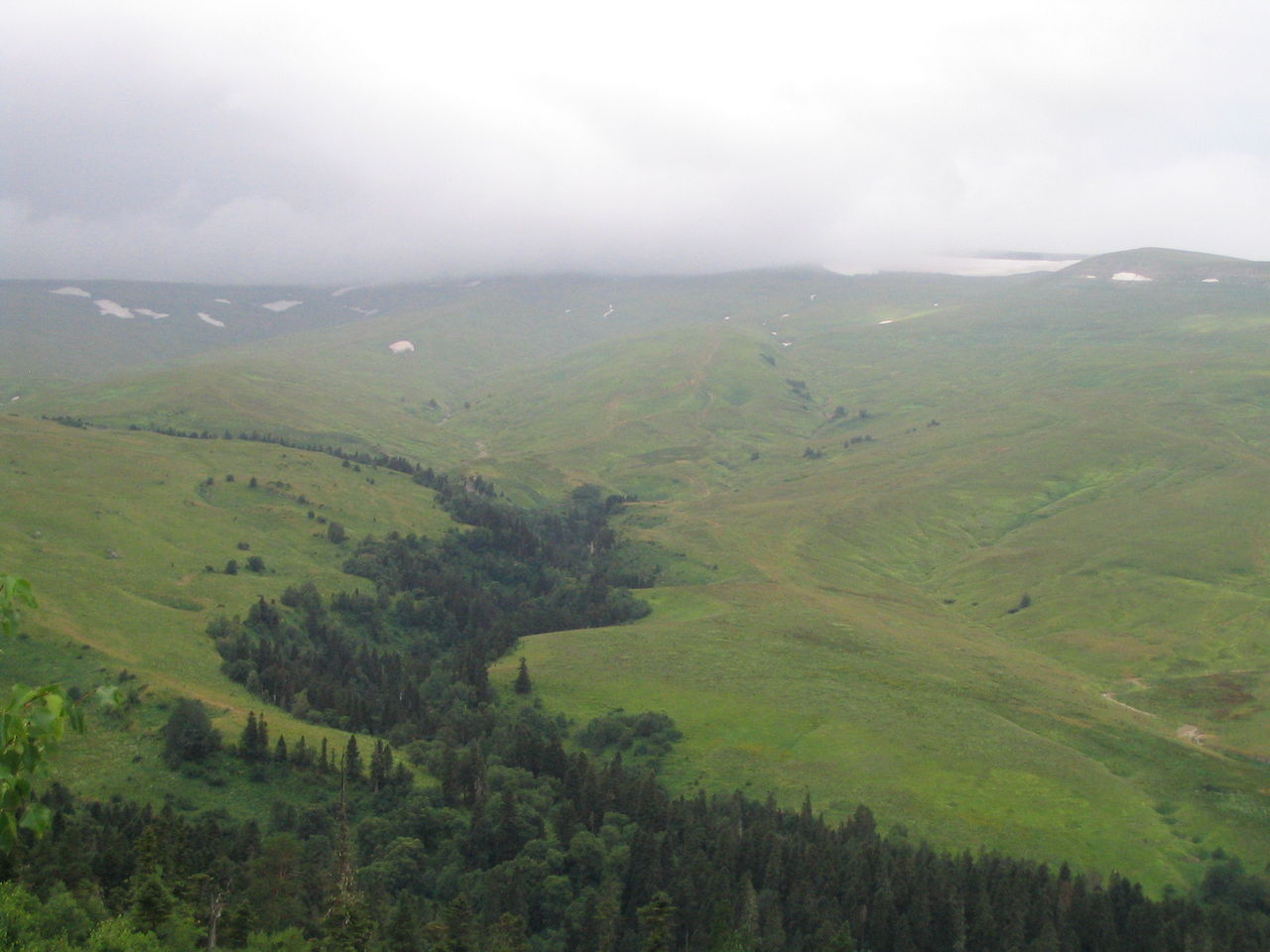 This is where chariots spread 
within the first 50-100 years.

Color that area a lighter color.
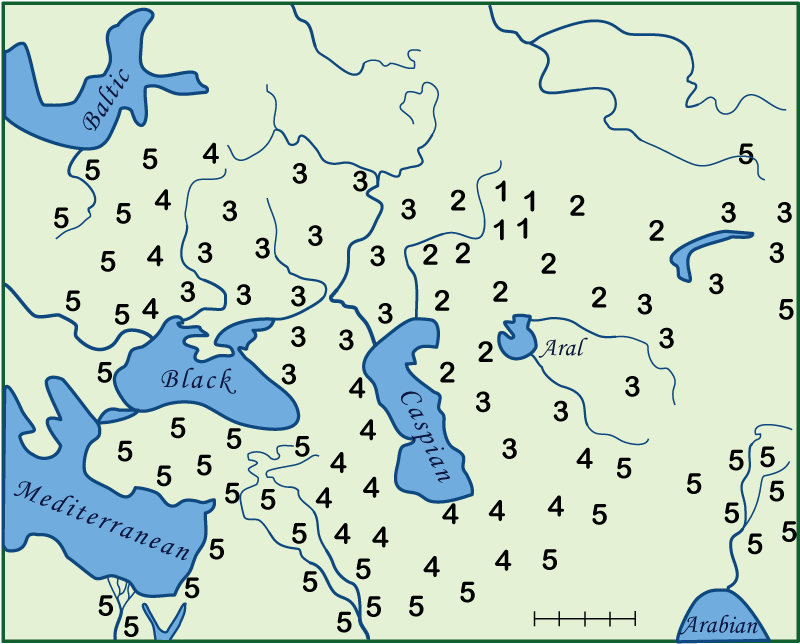 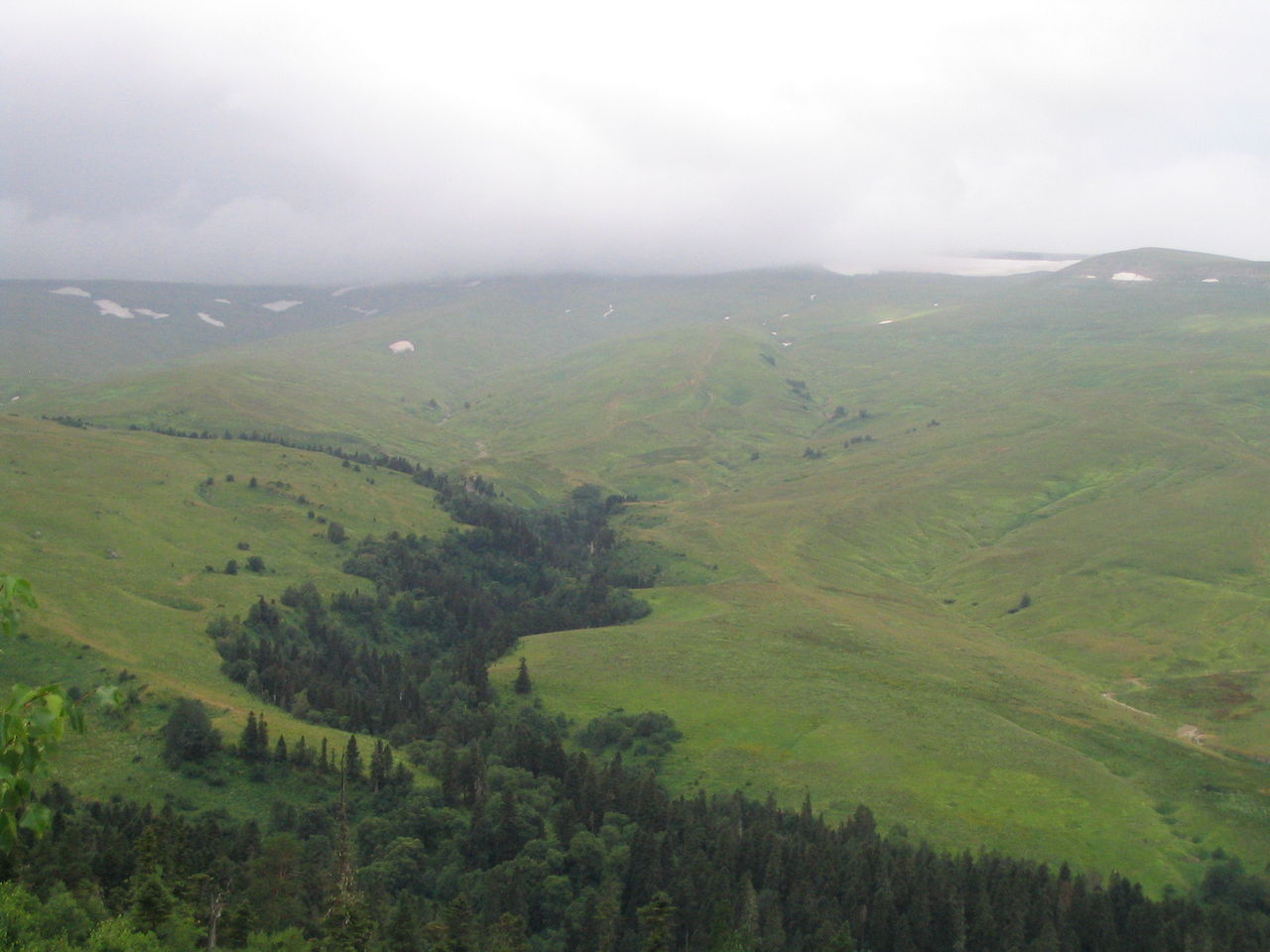 Continue with the 3’s, 4’s, and 5’s.
They show where chariots spread later.
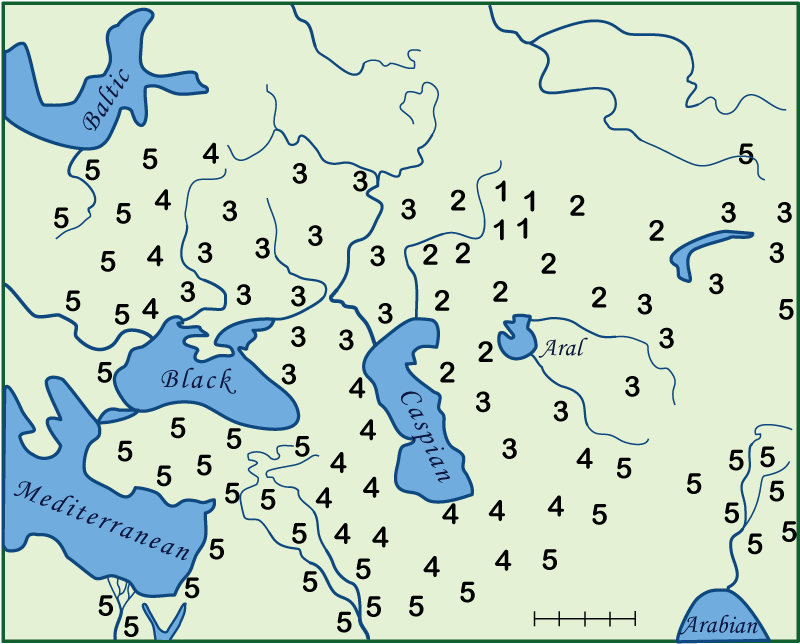 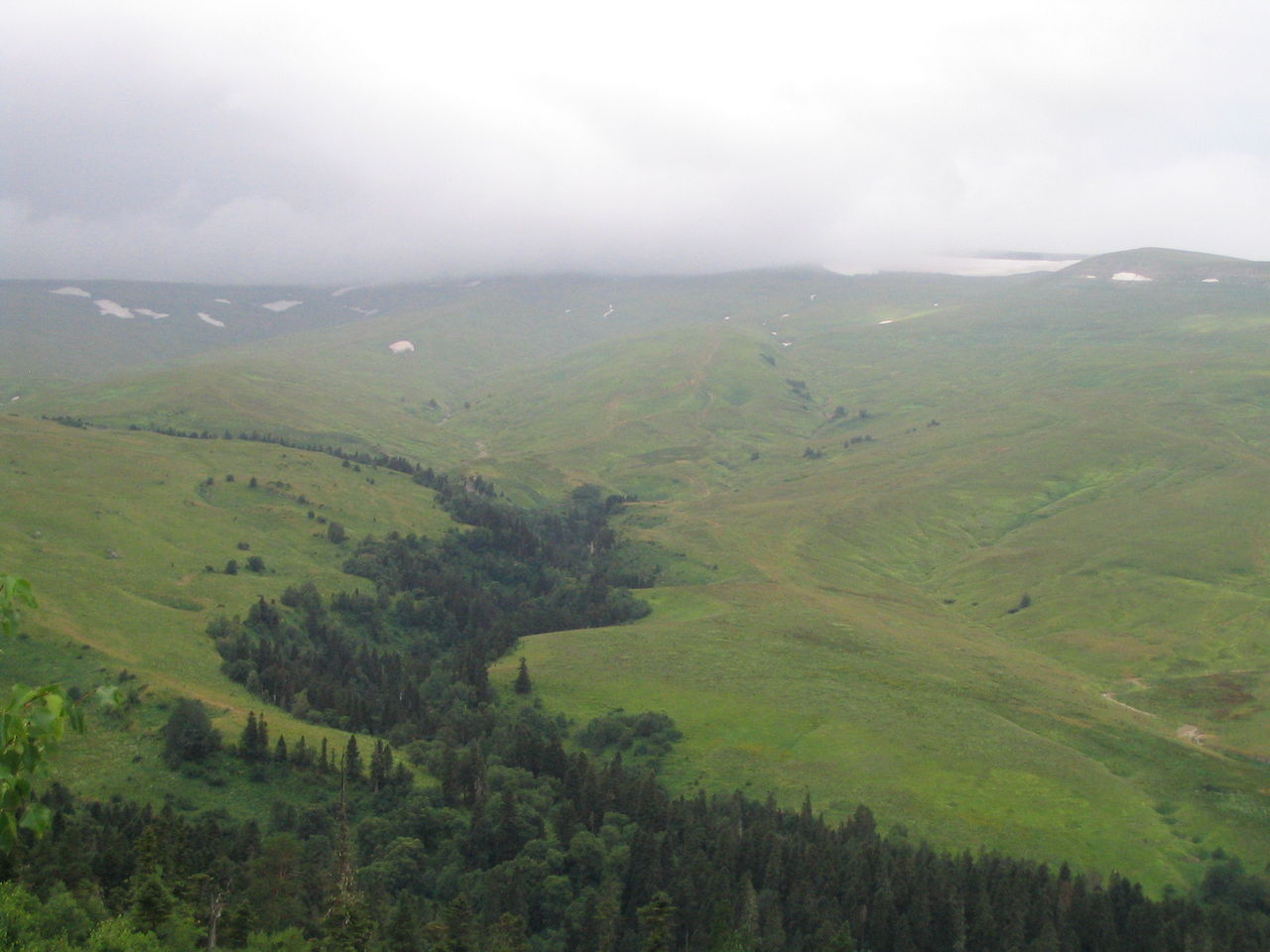 When you are done, your map
should look something like this.
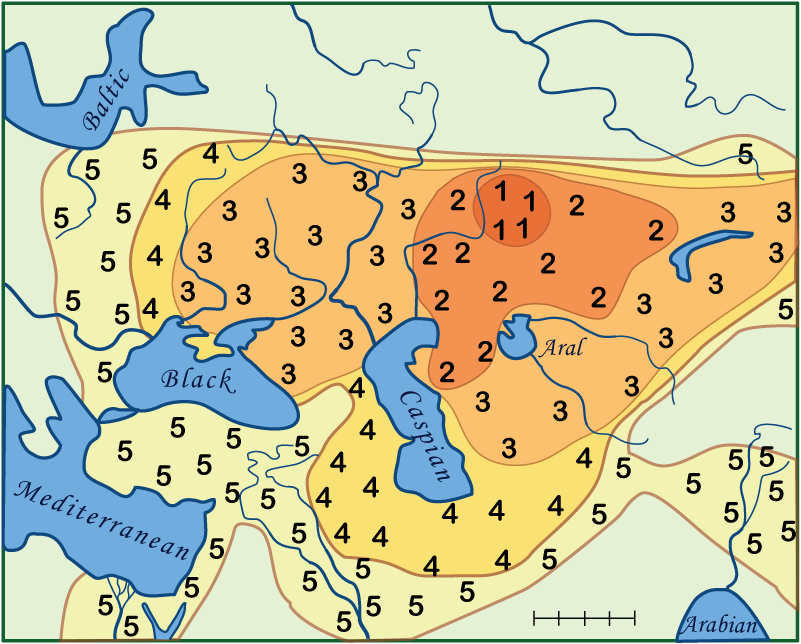 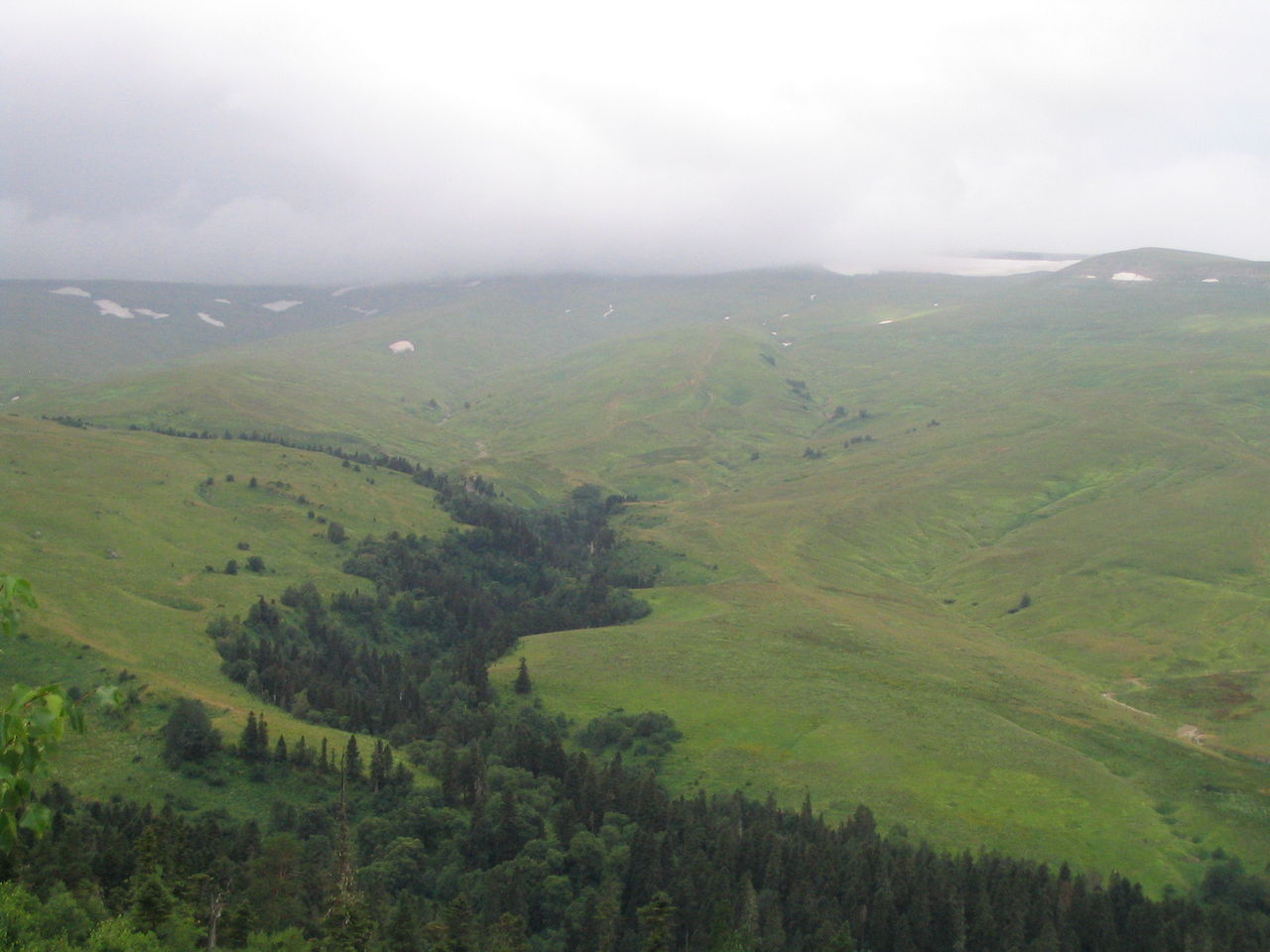 What does this map study tell us?

The people who started as hunters
near the edges of the vast steppes
were the ones who invented war chariots.
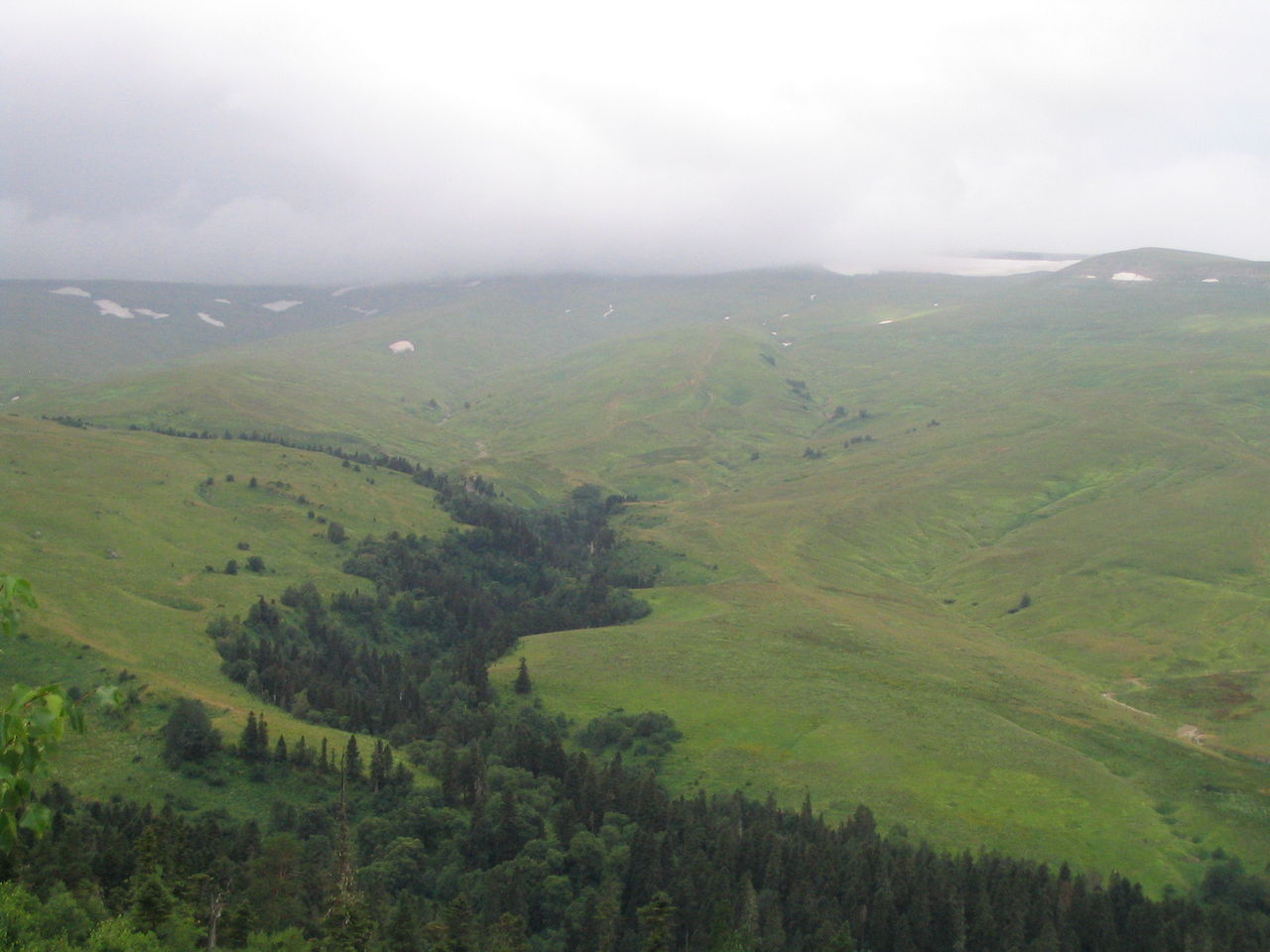 What does this map study tell us?

The people who started as hunters
near the edges of the vast steppes
were the ones who invented war chariots.
The idea spread quickly
to people as far away
as Egypt, Mesopotamia,
and even parts of China.
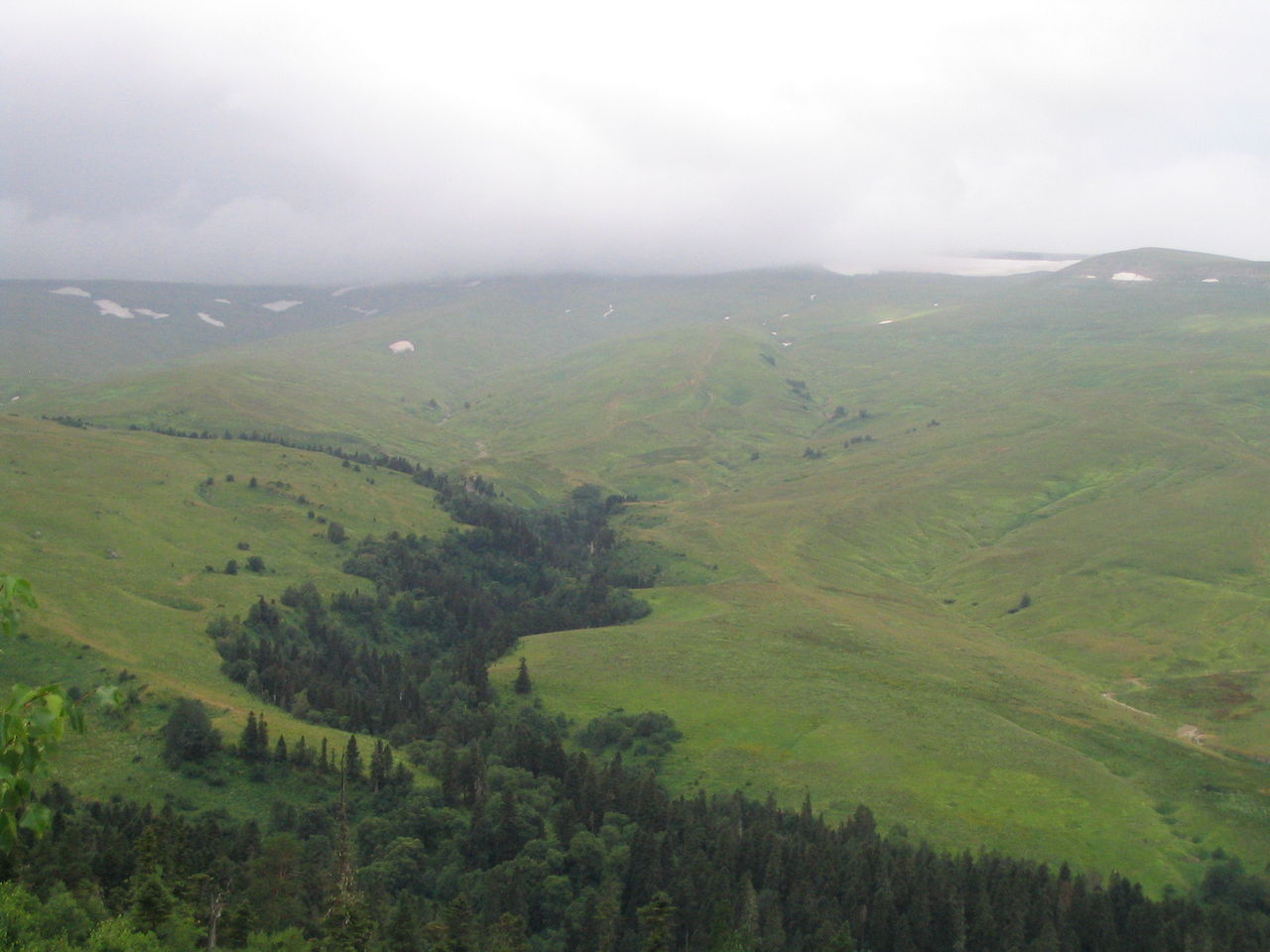 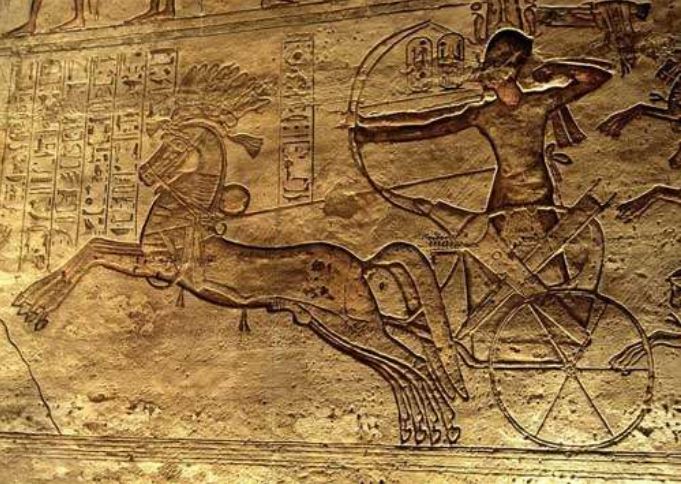 So what should you think
when you see a picture like this?

It’s an Egyptian stone carving 
that shows the Battle of Kadesh.
In this battle, the Egyptian Pharaoh 
Ramesses II fought the Hittites.
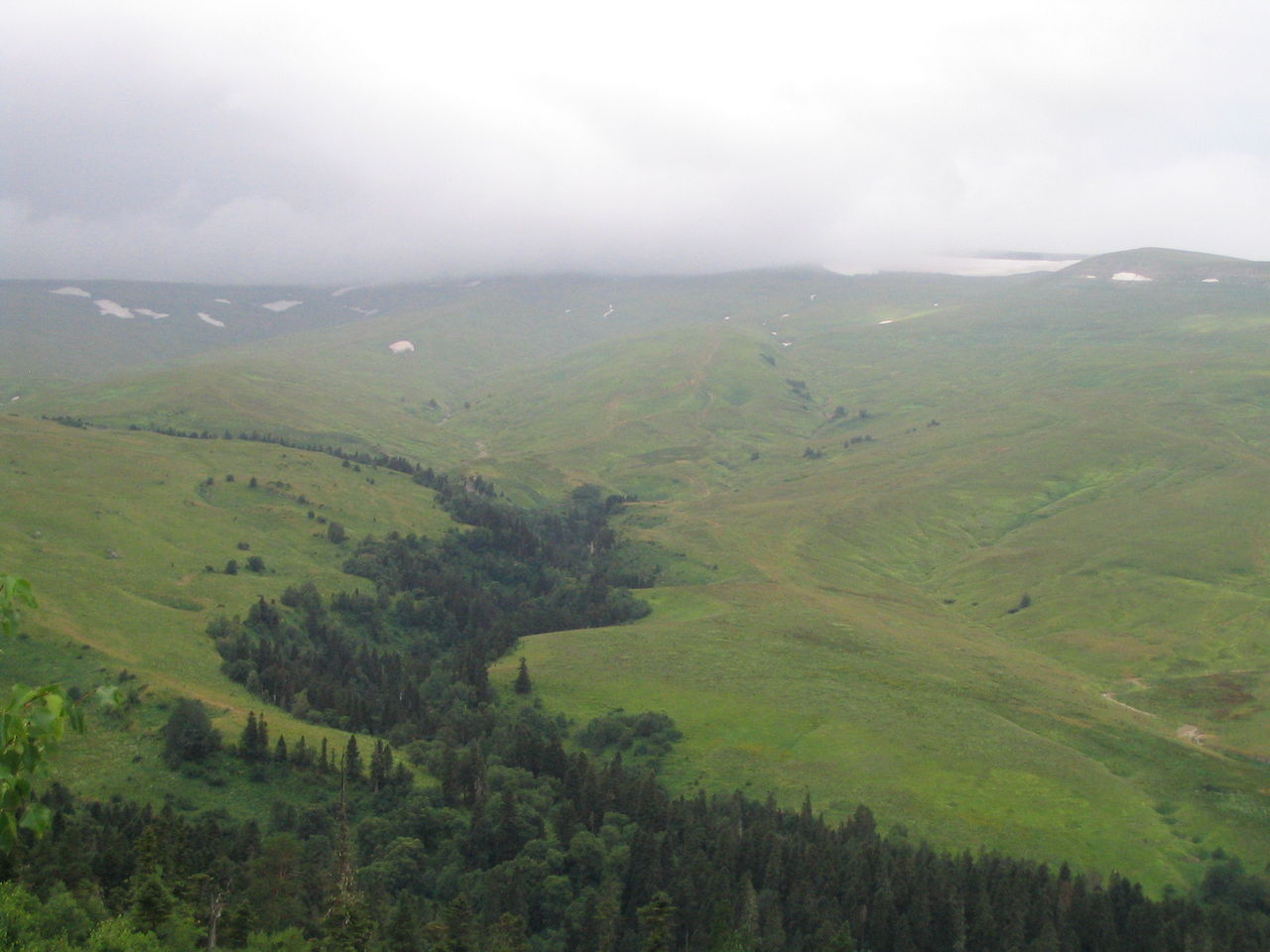 You now know two important facts:
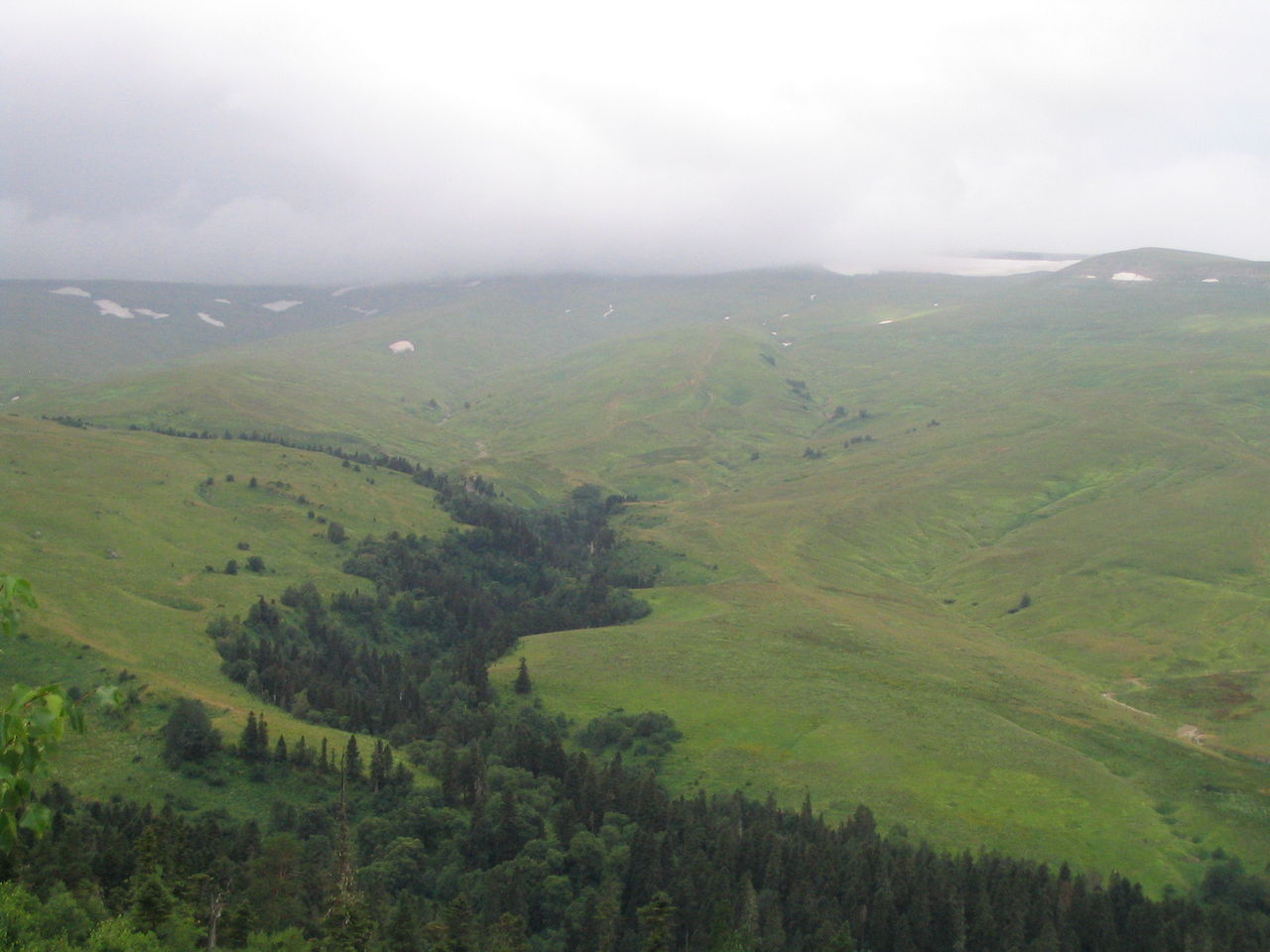 You now know two important facts:
1. The Hittites originally came
       from the steppes (grasslands) 
       north of the Black Sea.
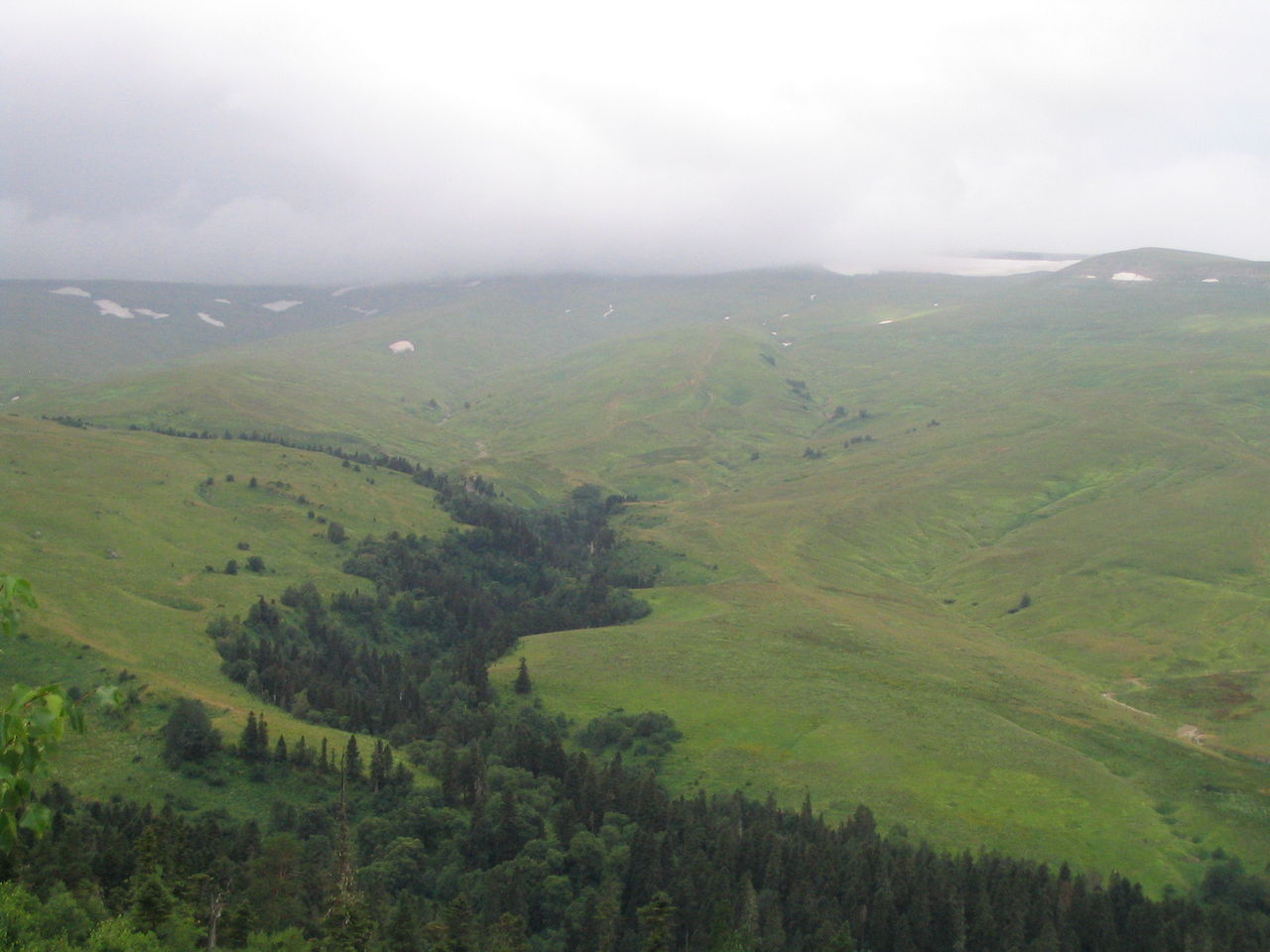 You now know two important facts:
1. The Hittites originally came
       from the steppes (grasslands) 
       north of the Black Sea.
2. Both sides in the  Battle of Kadesh
   used war chariots, which were
    invented by the steppe people.
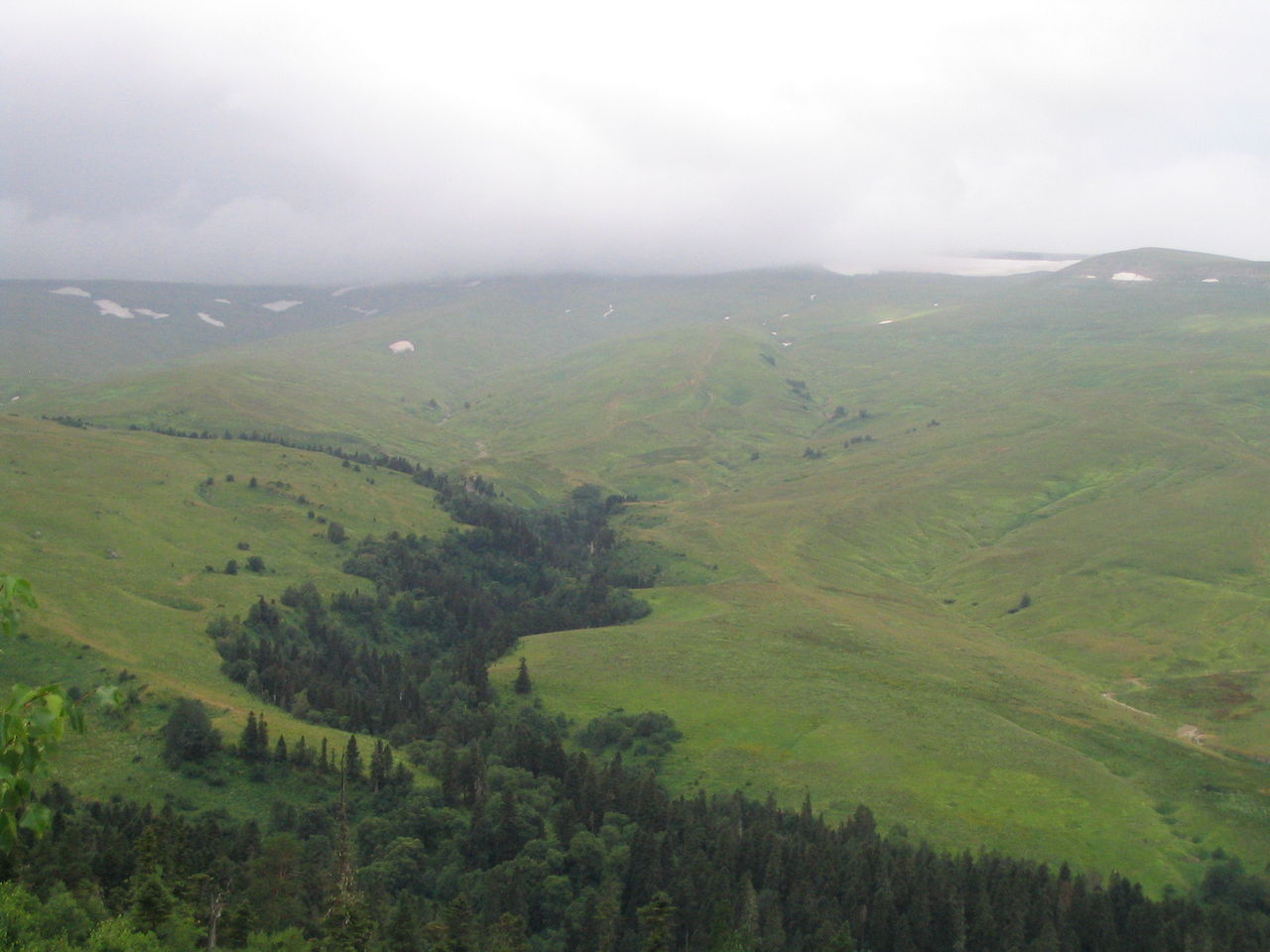 But that is not the only thing
that the steppe people invented.

Their language spread with them,
as they moved to other places.

There is another map activity
 that shows how they spread.
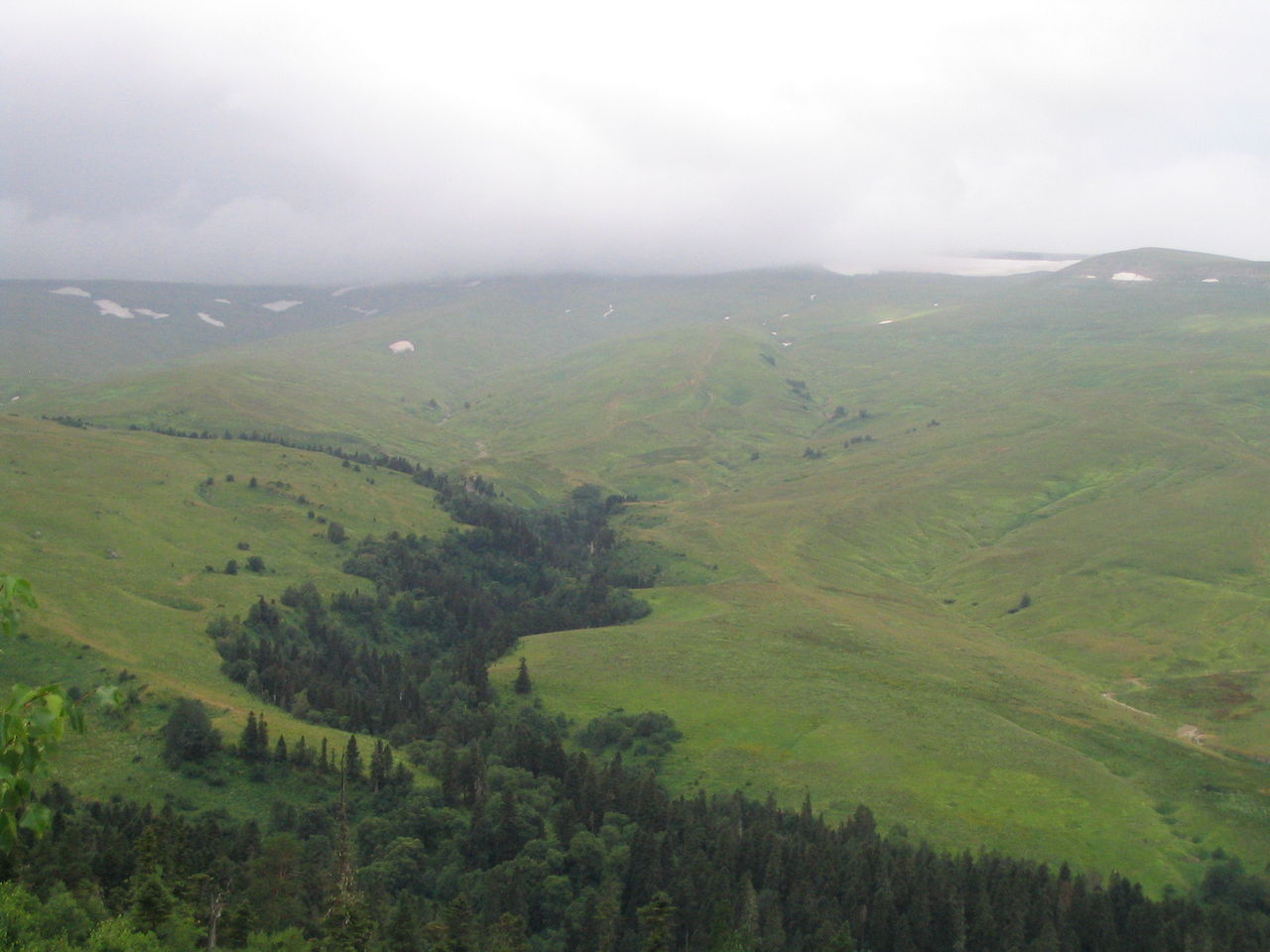 Here is what we mean by a spreading language.
In ancient Indo-European, wheel = rot-eh,   axle = ak*s
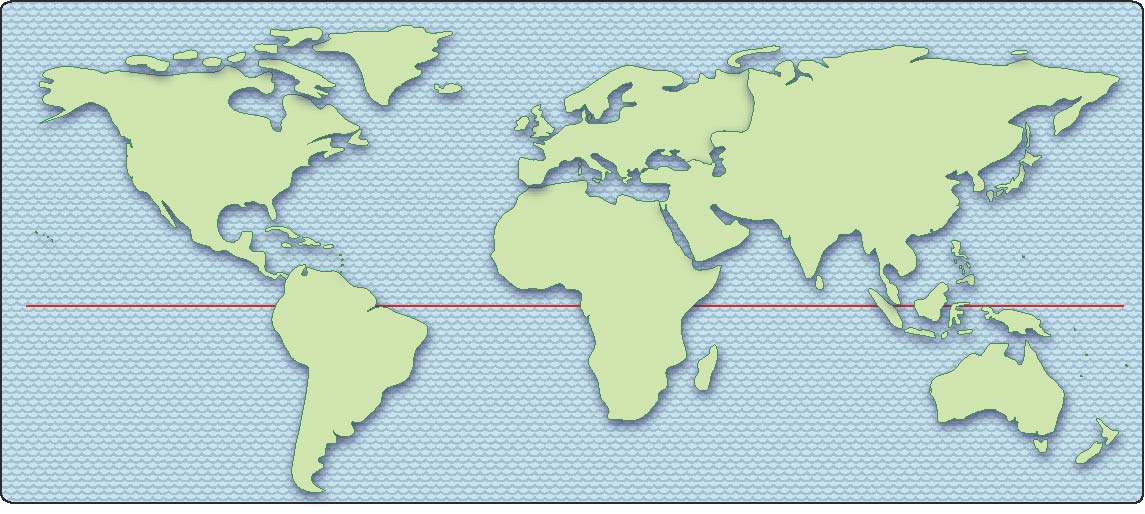 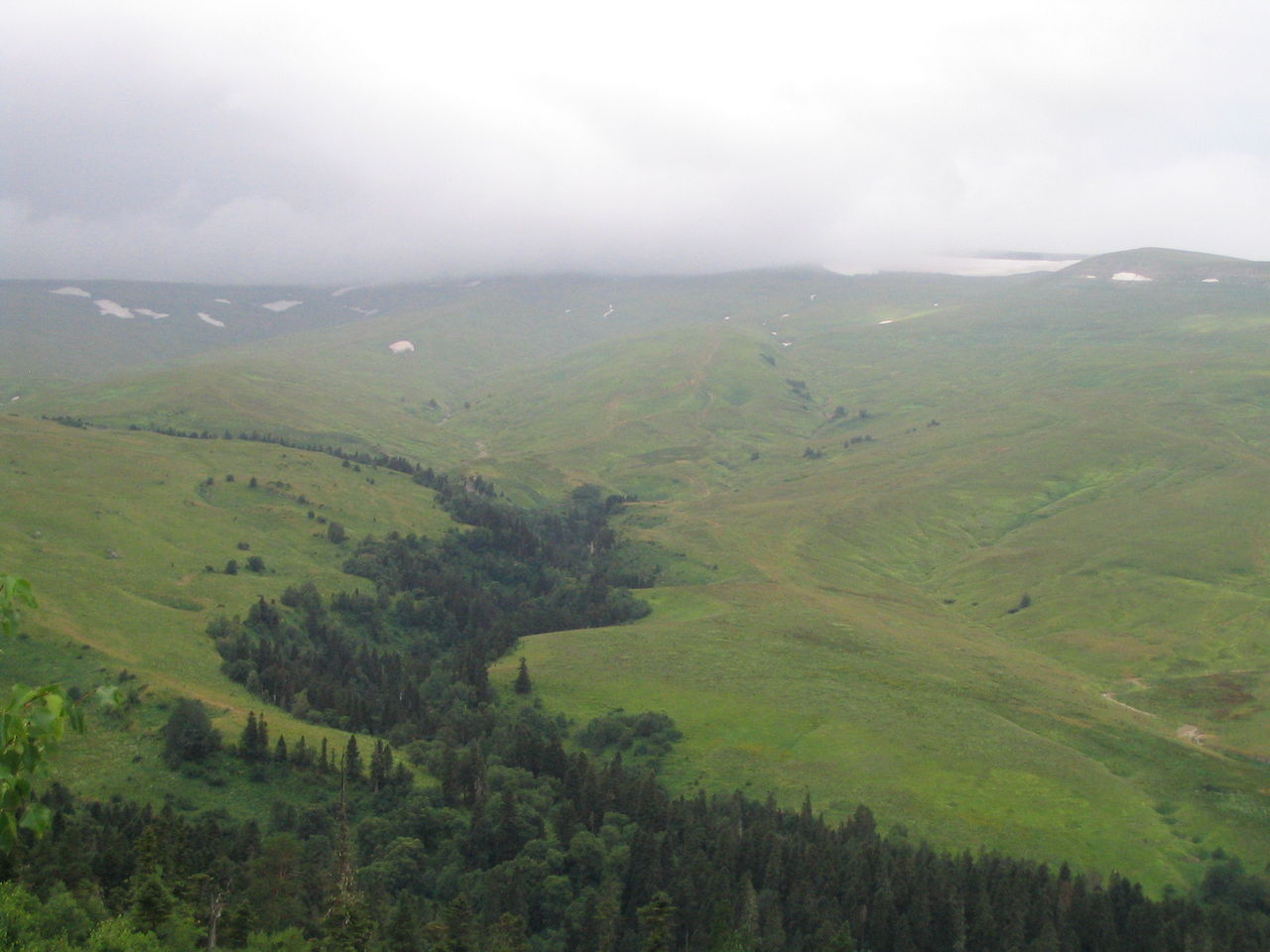 Here is what we mean by a spreading language.
In ancient Indo-European, wheel = rot-eh,   axle = ak*s
Baltic
rati   asis
Old German
rad   ahsa
Old Russian
ratis   asis
As people 
moved away,
they kept most
of their words,
but the way
they said them
slowly changed.
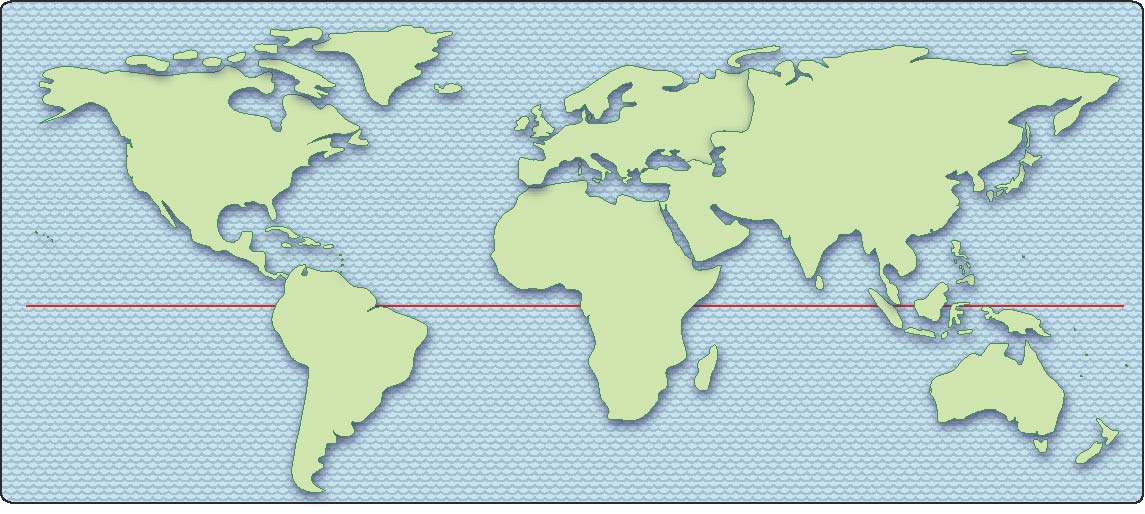 Old Latin
radi    axis
Old Greek
roda    akso
Old Persian
ratha   aksis
Old Indic
ratha   aksas
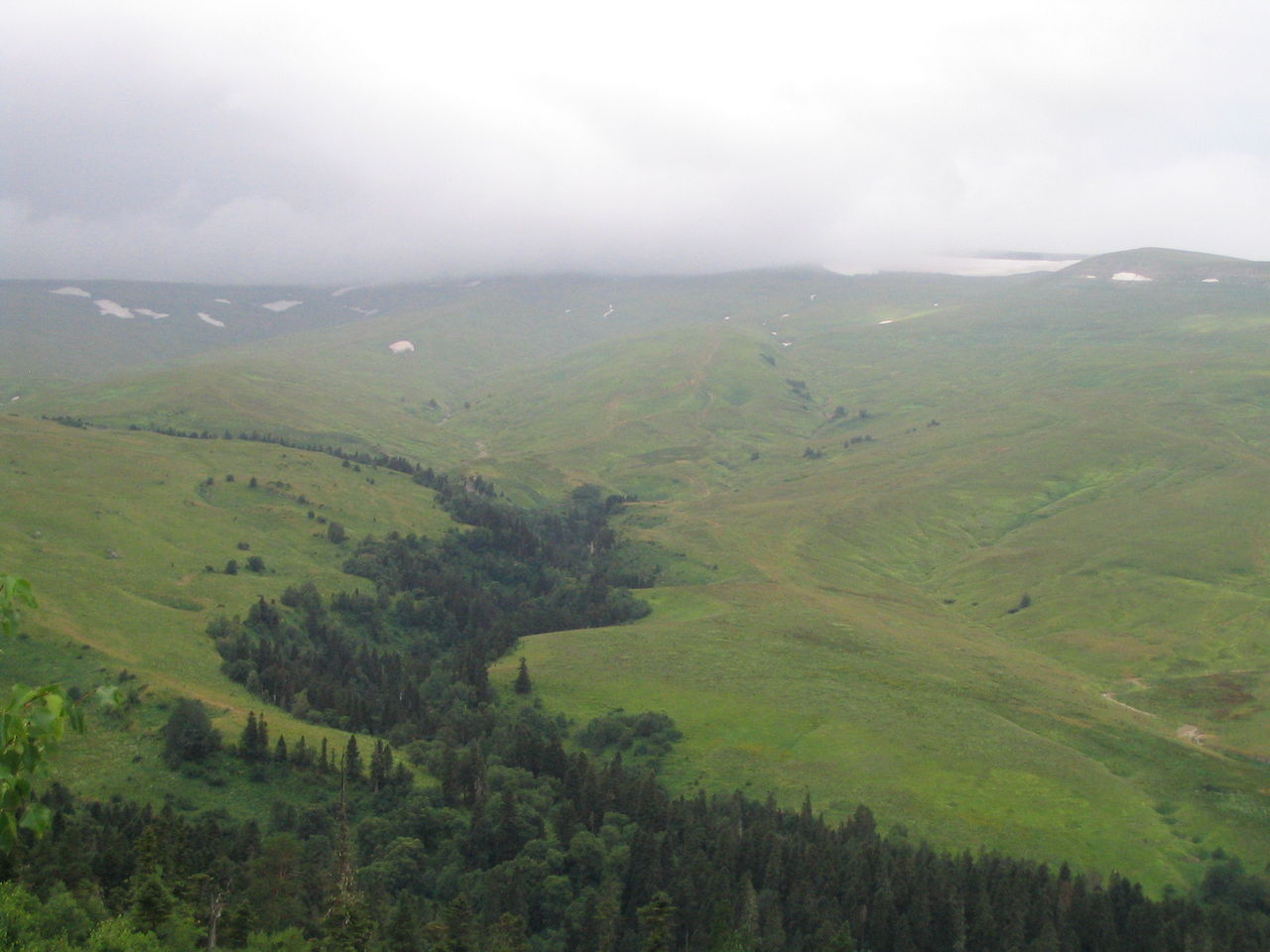 Here is what we mean by a spreading language.
In ancient Indo-European, wheel = rot-eh,   axle = ak*s
Baltic
rati   asis
Old German
rad   ahsa
Old Russian
ratis   asis
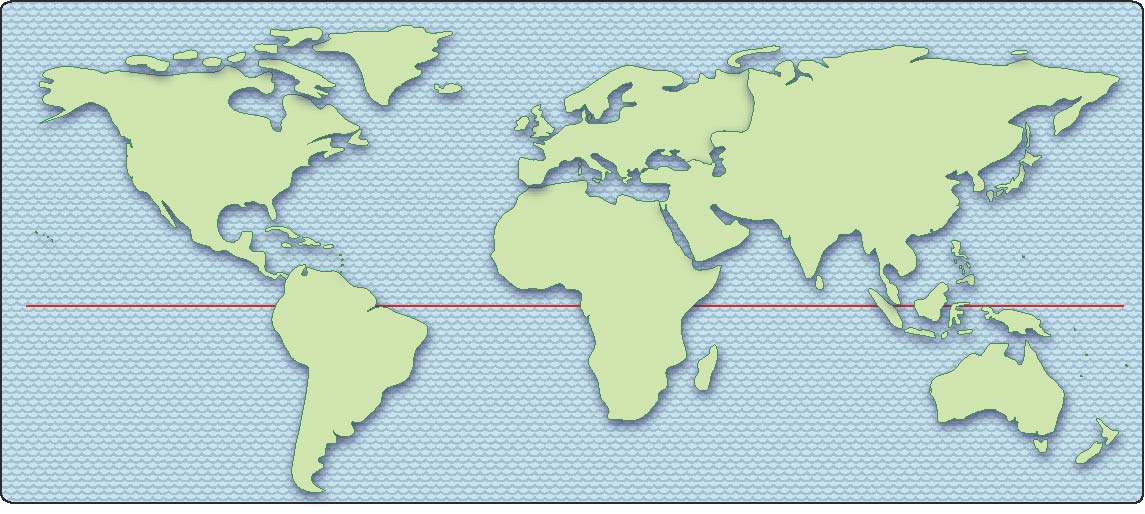 And in America, we say
       wheel    and     axle
        
    but we also say
       rotate               axis
       rotary              axial
       radius  
    radial tire
Old Latin
radi    axis
Old Greek
roda    akso
Portuguese   roda    eixe
Spanish
ruedo   eje
Old Persian
ratha   aksis
Old Indic
ratha   aksas
French
roue   axe
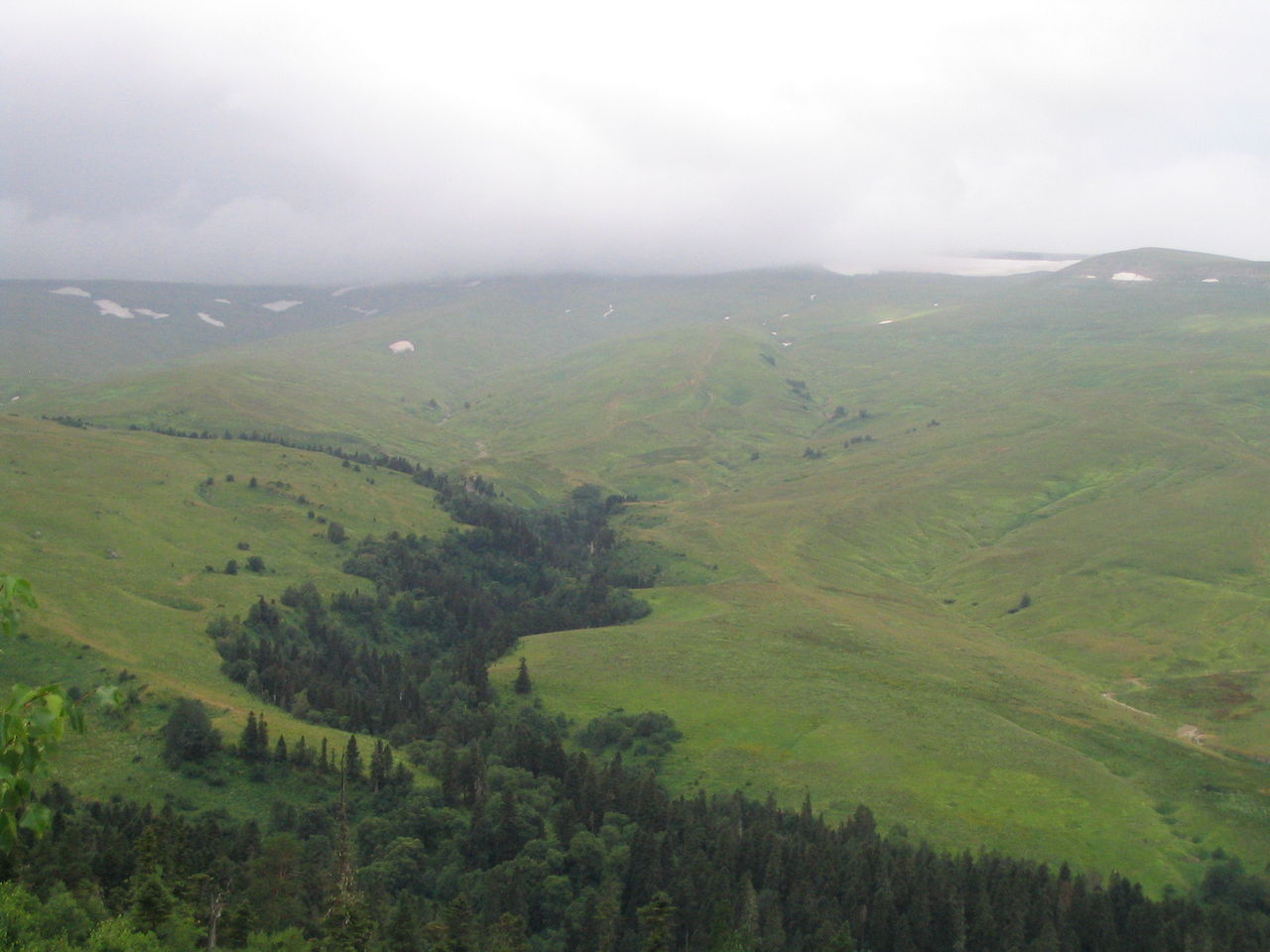 Conclusion

Many modern languages
(as shown on the maps)
started as one old language
spoken by some horse-herders
in the steppes of Central Asia.

Groups of people moved away,
and their languages slowly changed.

Separate groups added words
(like pizza, television, iPhone, . . .),
changed some meanings
(like hard rock, gay, tweet, . . . ),
and changed some spelling
(like colour -> color). 

Eventually, they no longer
 spoke the same language!
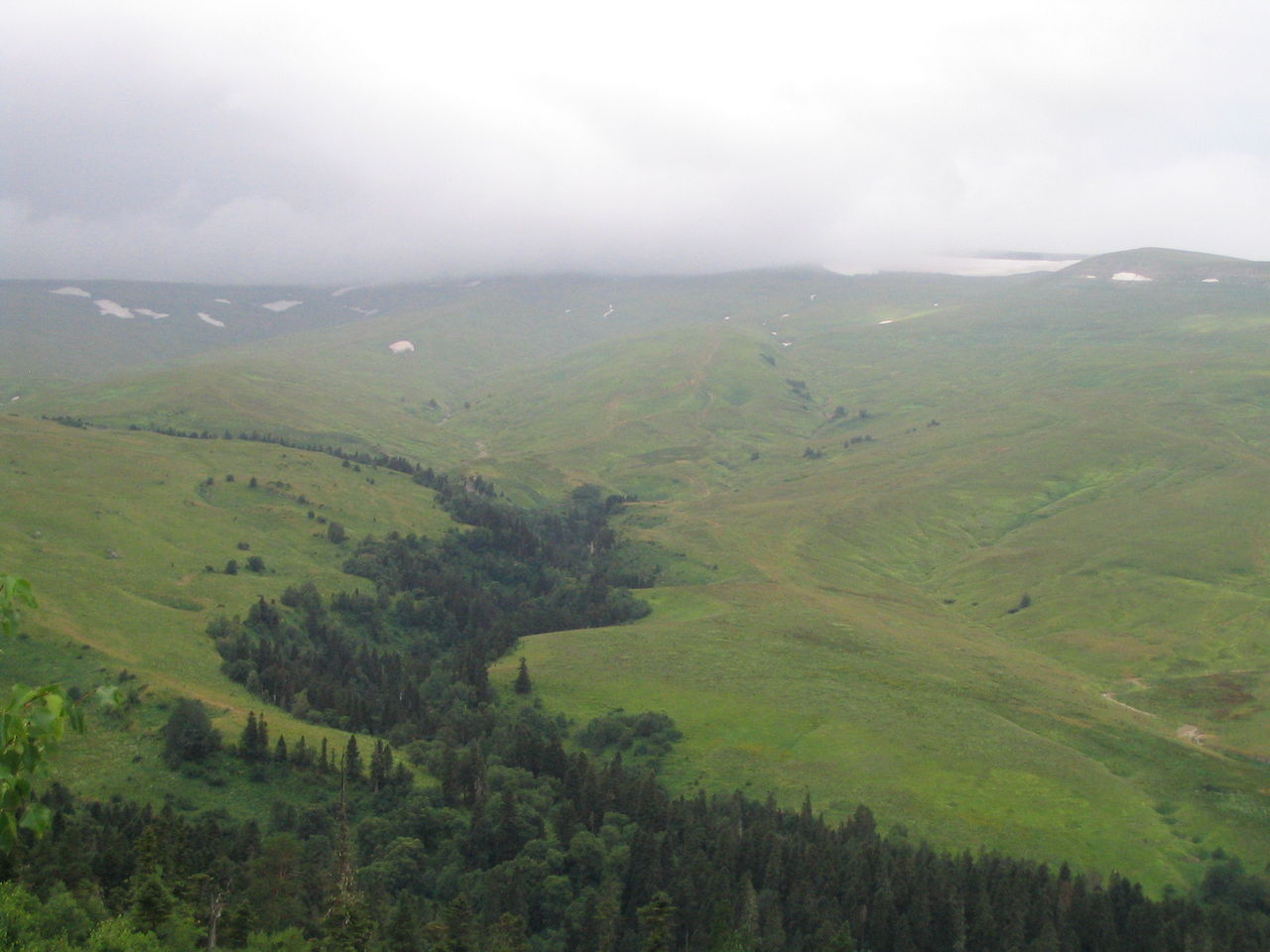 For more archaeological information,
see The Horse, the Wheel, and Language
by David W. Anthony.

For a completely different line of evidence 
from genetics (DNA), see 
“Massive migration from the steppe was 
a source for Indo-European languages in Europe” 
in Nature, 2015; 522(7555):207-211
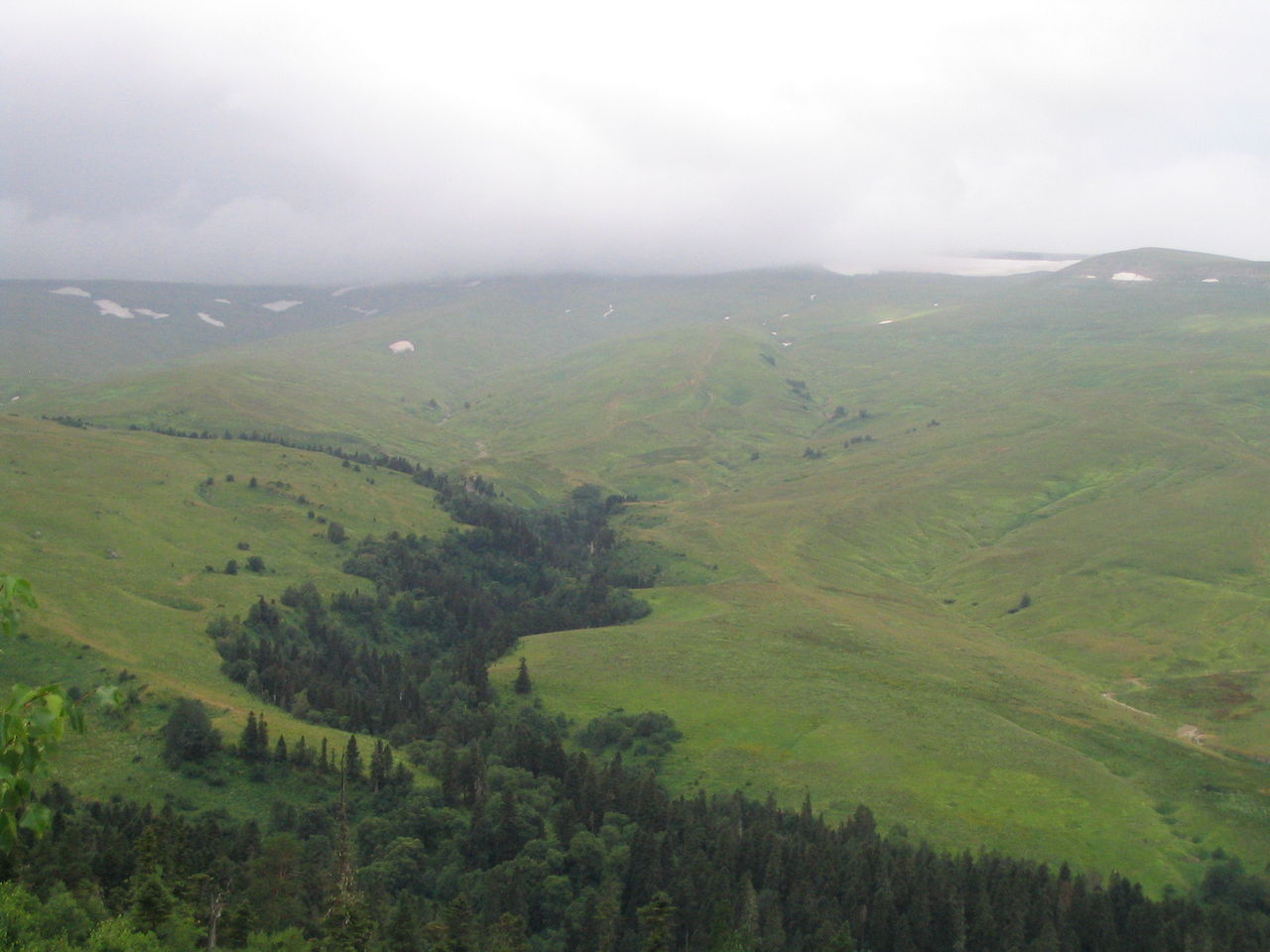 Copyright 2018, Phil Gersmehl

Teachers who saw this presentation at a workshop
or downloaded it from our internet site have permission
to make a copy on their own computers for these purposes: 
             
                   1. to help them review the workshop,
             
             2. to show the presentation in their own classrooms,                      at sessions they present at teacher conferences,                     or to administrators in their own school or district,
            
3. to use individual frames (with attribution)                  in their own class or conference presentations.

For permission for any other use, 
including posting frames on a personal blogor uploading to any network or websitethat can be accessed from outside your school, 
contact pgersmehl@gmail.com